Big Data Analysis
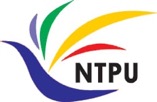 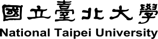 Foundations of Big Data Analysis in Python
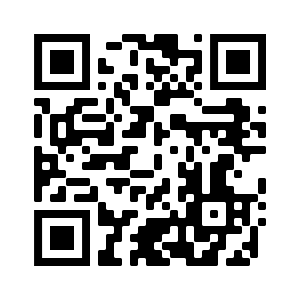 1112BDA03
MBA, IM, NTPU (M6031) (Spring 2023) Tue 2, 3, 4 (9:10-12:00) (B8F40)
Min-Yuh Day, Ph.D, Associate Professor
Institute of Information Management, National Taipei University
https://web.ntpu.edu.tw/~myday
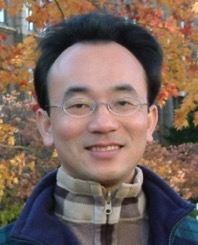 https://meet.google.com/paj-zhhj-mya
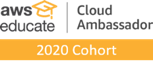 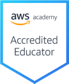 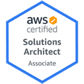 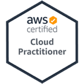 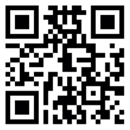 1
2023-03-14
Syllabus
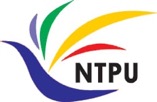 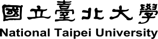 Week    Date    Subject/Topics
1  2023/02/21  Introduction to Big Data Analysis
2  2023/02/28  (Day Off)
3  2023/03/07  AI, Data Science, and Big Data Analysis
4  2023/03/14  Foundations of Big Data Analysis in Python
5  2023/03/21  Case Study on Big Data Analysis I
6  2023/03/28  Machine Learning: SAS Viya, Data Preparation and                                                                Algorithm Selection
2
Syllabus
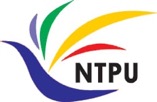 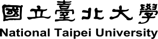 Week    Date    Subject/Topics
7  2023/04/04  (Children's Day) (Day off)
8  2023/04/11  Midterm Project Report
9  2023/04/18  Machine Learning: Decision Trees and Ensembles of Trees
10  2023/04/25  Machine Learning: Neural Networks (NN) and                                                                  Support Vector Machines (SVM)
11  2023/05/02  Case Study on Big Data Analysis II
12  2023/05/09  Machine Learning: Model Assessment and Deployment
3
Syllabus
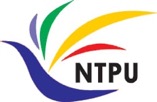 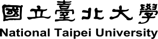 Week    Date    Subject/Topics
13  2023/05/16  ChatGPT and Large Language Models (LLM)                               for Big Data Analysis
14  2023/05/23  Deep Learning for Finance Big Data Analysis
15  2023/05/30  Final Project Report I
16  2023/06/06  Final Project Report II
17  2023/06/13  Self-learning
18  2023/06/20  Self-learning
4
Foundations of Big Data Analysis in Python
5
Outline
Foundations of Big Data Analysis in Python
Python Ecosystem for Data Science
Python
Programming language 
Numpy
Scientific computing
Pandas
Data structures and data analysis tools
6
Python
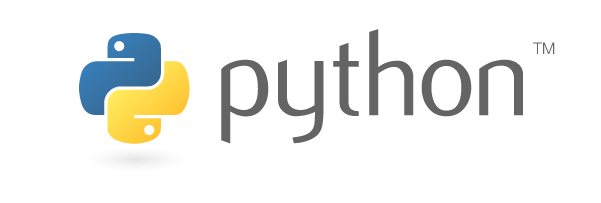 7
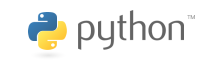 Python is an interpreted, object-oriented, high-level programming language with dynamic semantics.
Source: https://www.python.org/doc/essays/blurb/
8
Python Ecosystem for Data Science
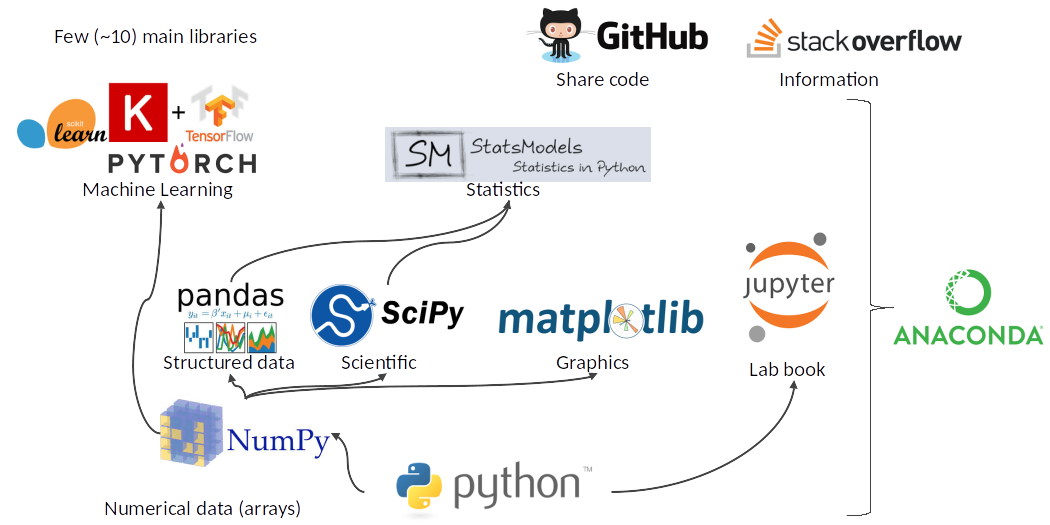 9
Source: https://medium.com/pyfinance/why-python-is-best-choice-for-financial-data-modeling-in-2019-c0d0d1858c45
Python Ecosystem for Data Science
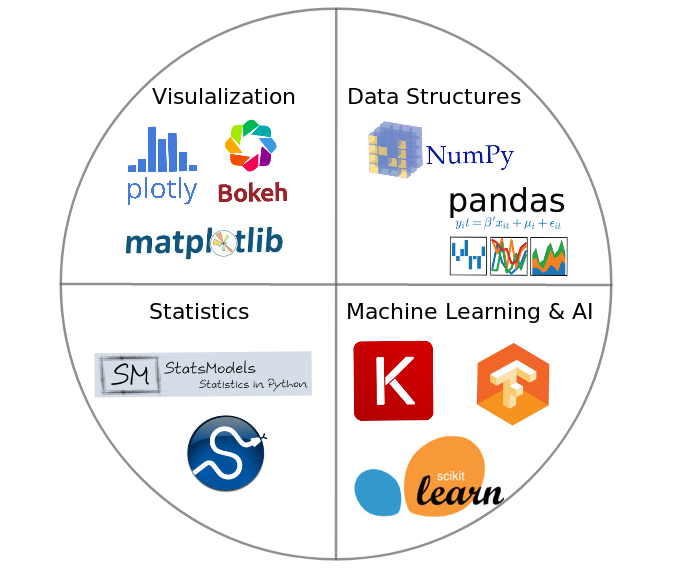 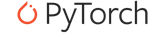 10
Source:https://duchesnay.github.io/pystatsml/introduction/python_ecosystem.html
The Quant Finance PyData Stack
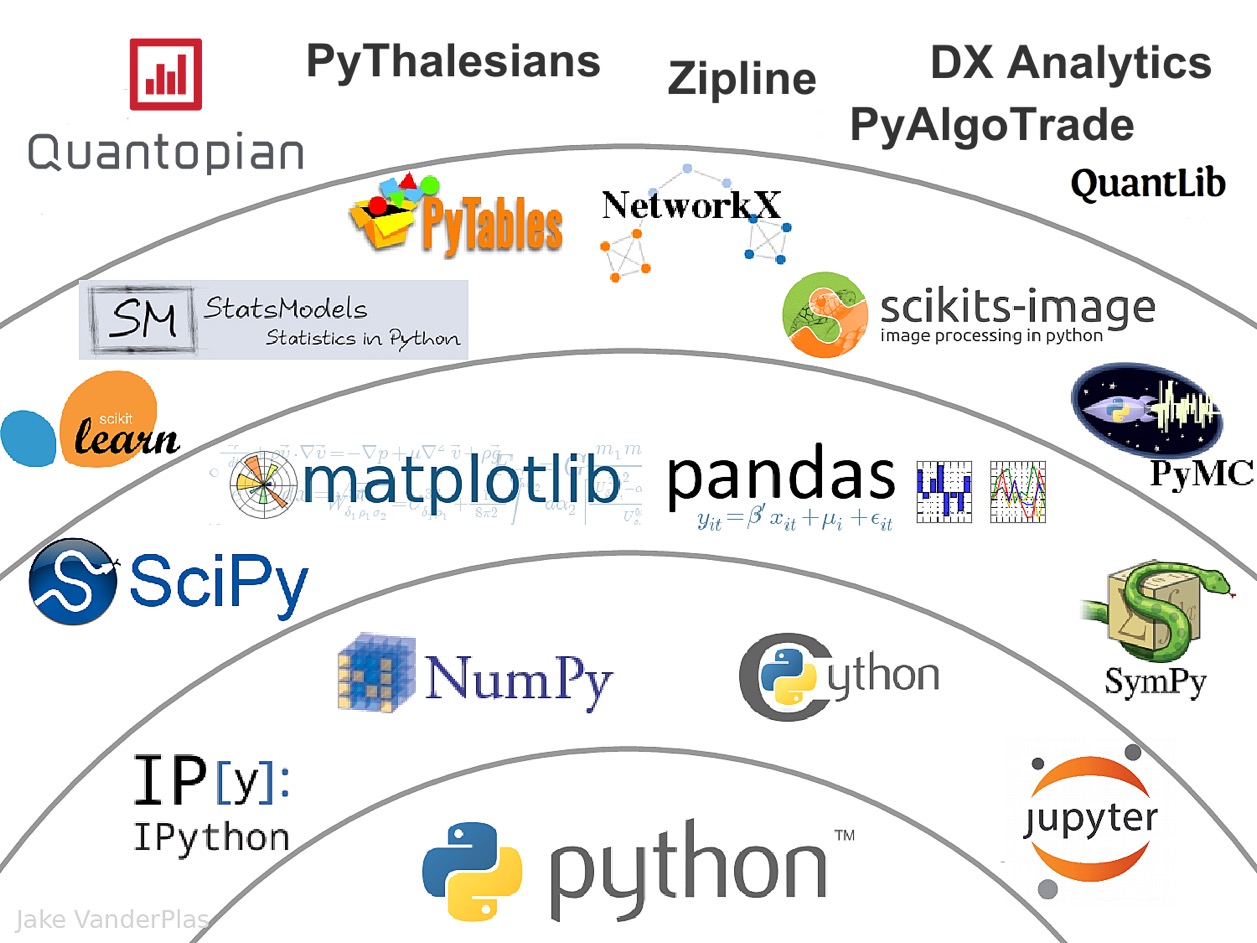 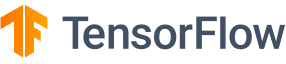 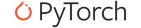 11
Source: http://nbviewer.jupyter.org/format/slides/github/quantopian/pyfolio/blob/master/pyfolio/examples/overview_slides.ipynb#/5
Google Colab
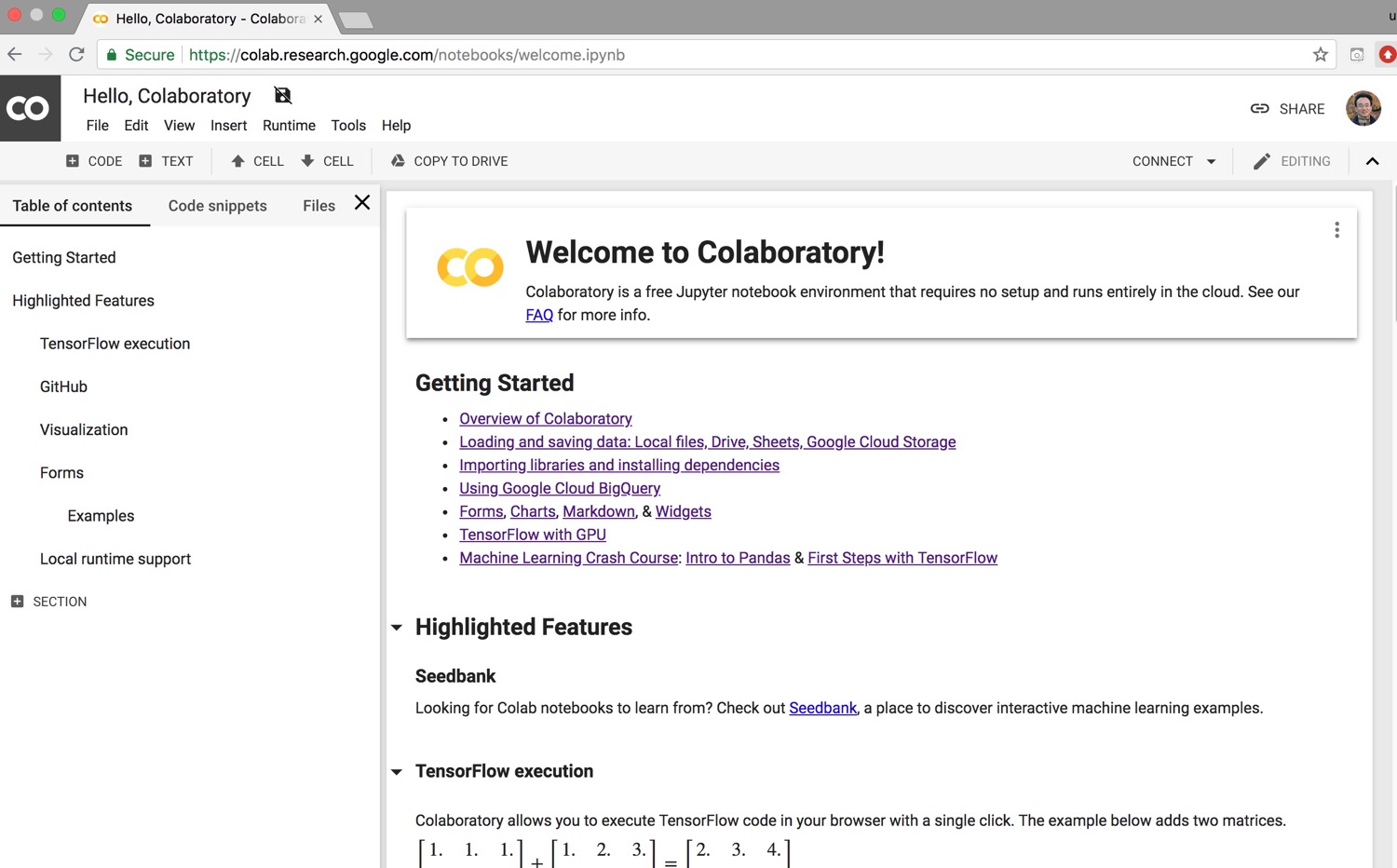 12
https://colab.research.google.com/notebooks/welcome.ipynb
Python in Google Colab (Python101)
https://colab.research.google.com/drive/1FEG6DnGvwfUbeo4zJ1zTunjMqf2RkCrT
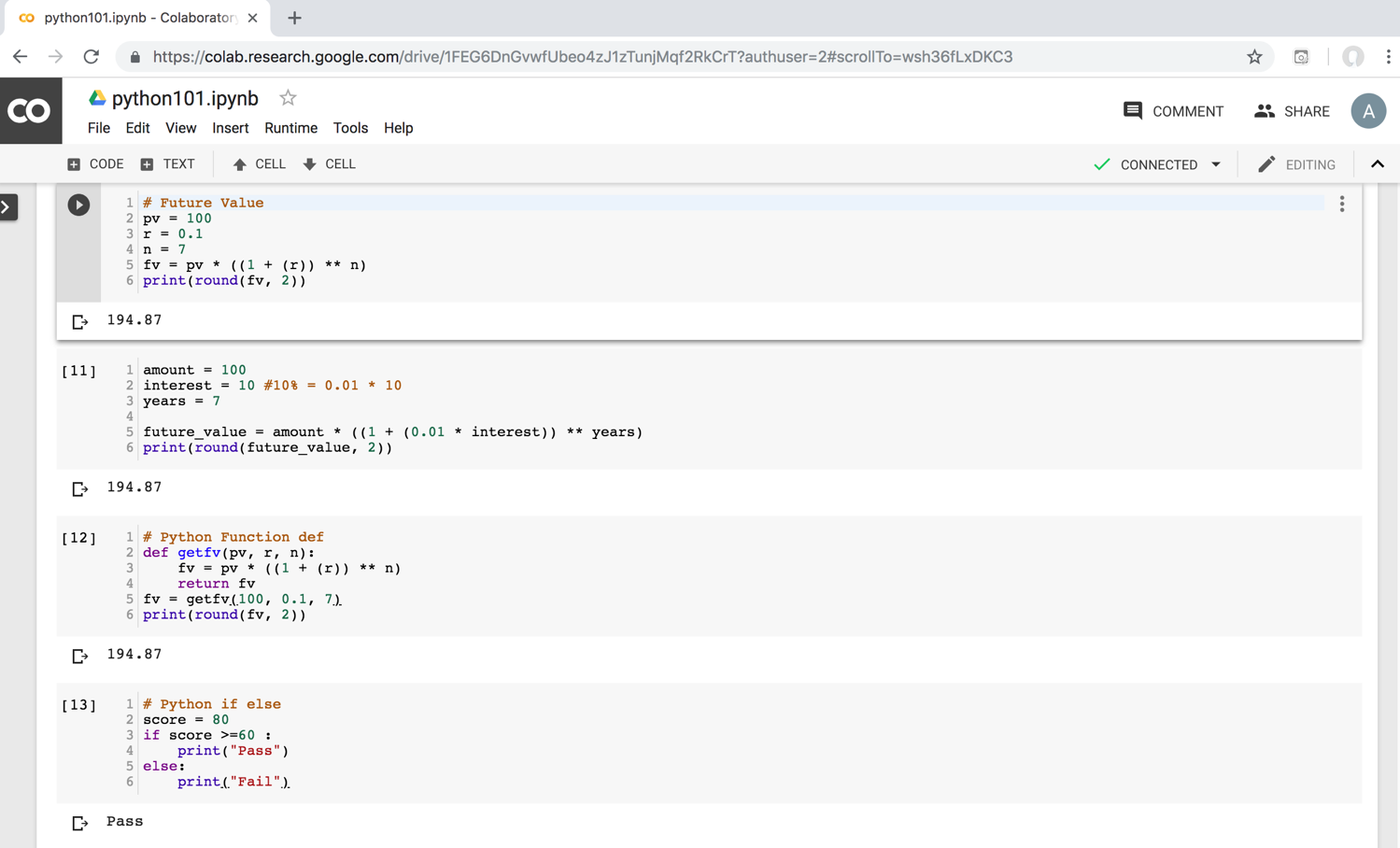 https://tinyurl.com/aintpupython101
13
Numpy
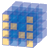 NumPy
Base N-dimensional array package
14
Python matplotlib
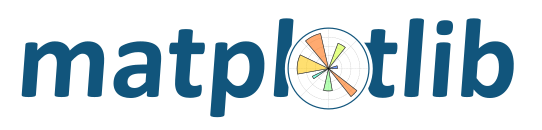 Source: https://matplotlib.org/
15
Python Pandas
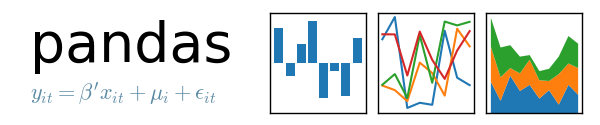 http://pandas.pydata.org/
16
Connect Google Colab in Google Drive
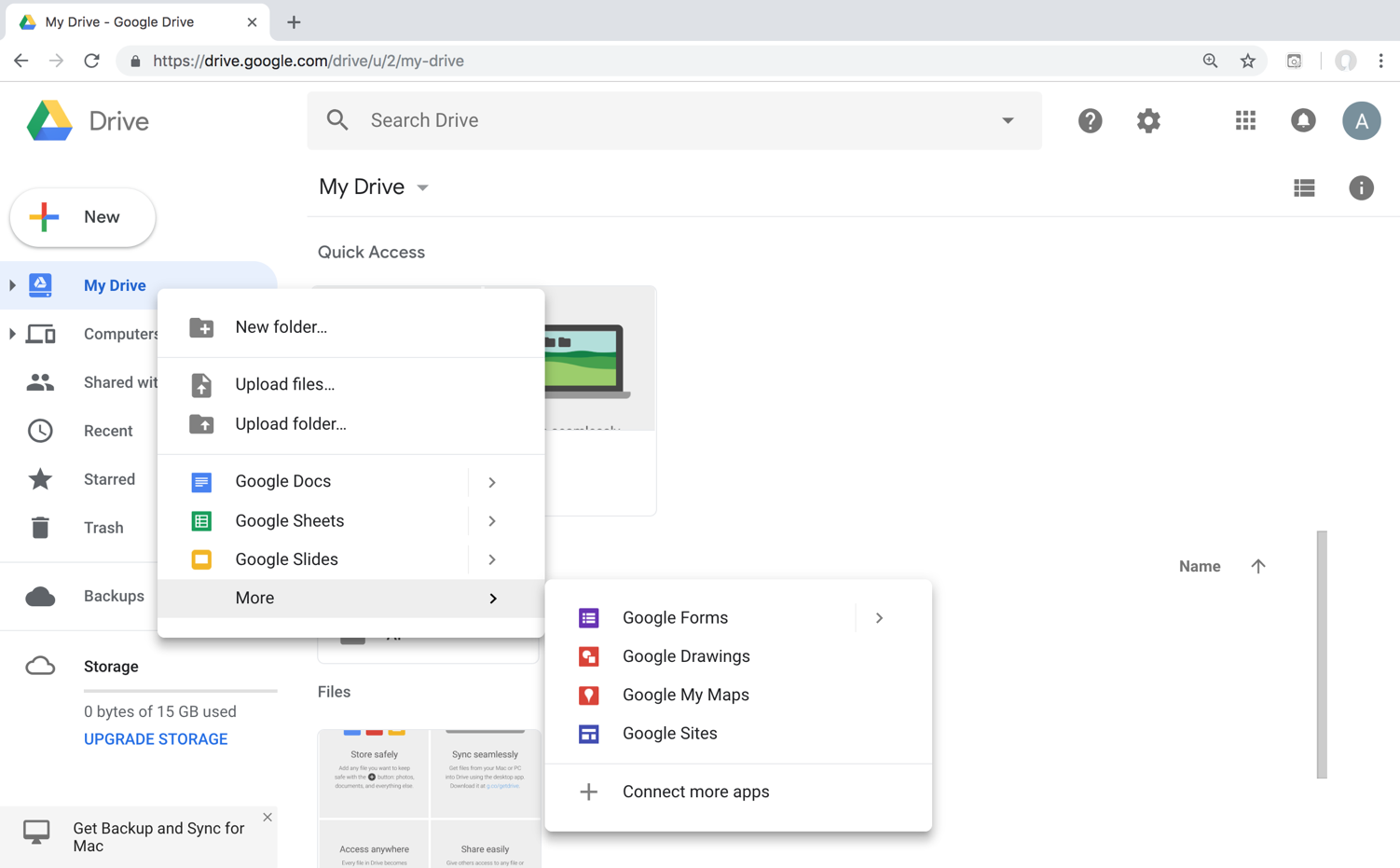 17
Google Colab
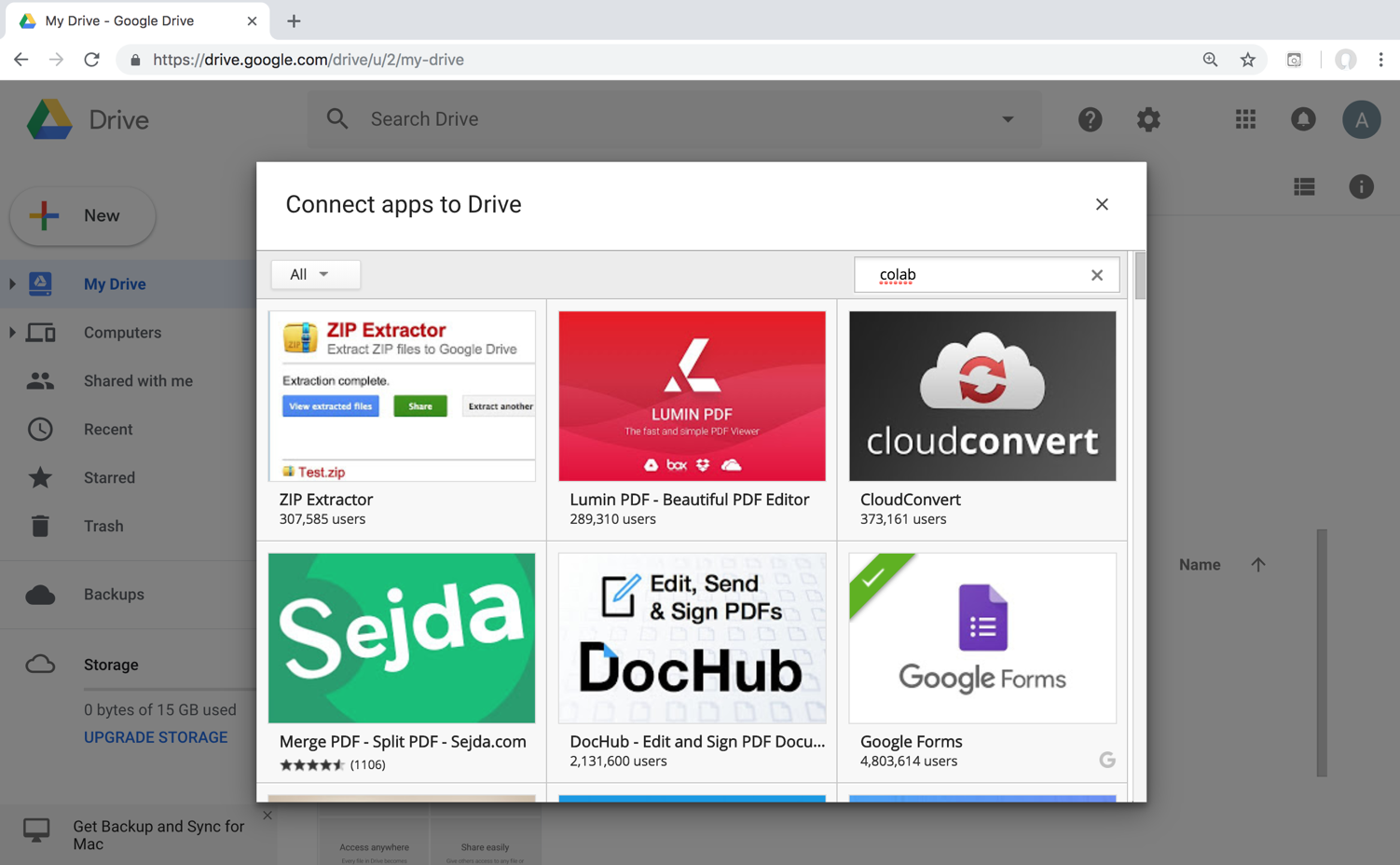 18
Google Colab
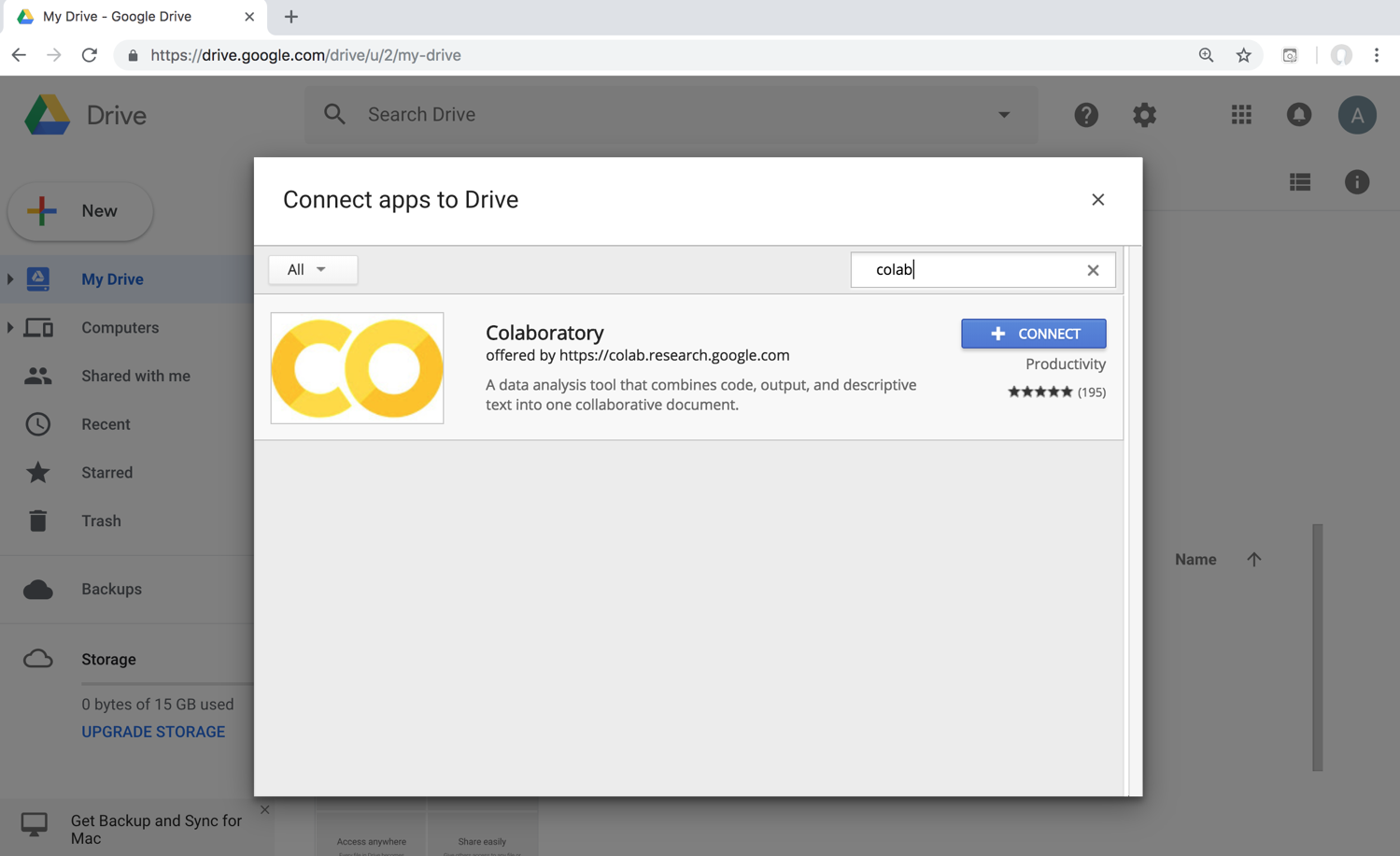 19
Connect Colaboratory to Google Drive
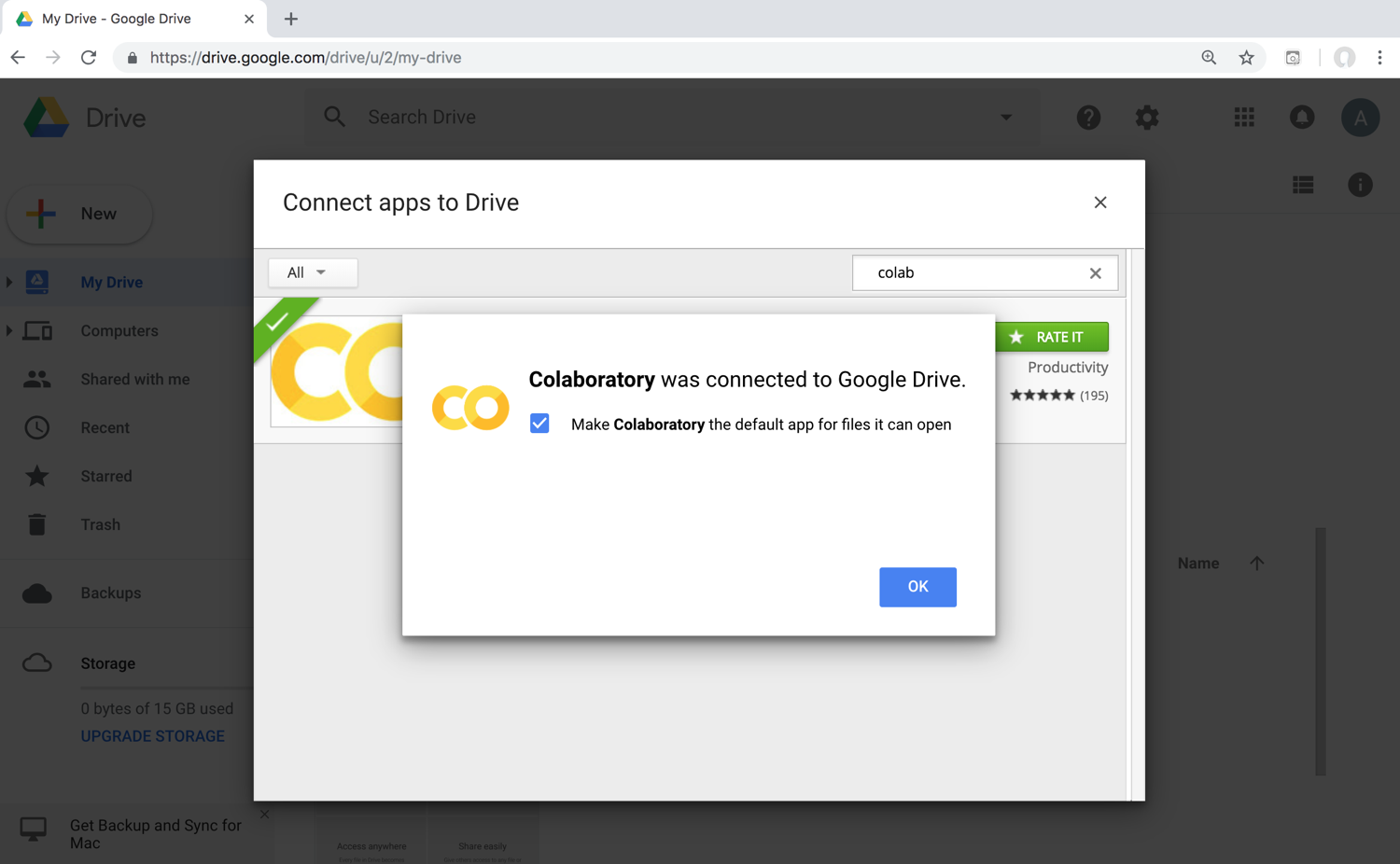 20
Google Colab
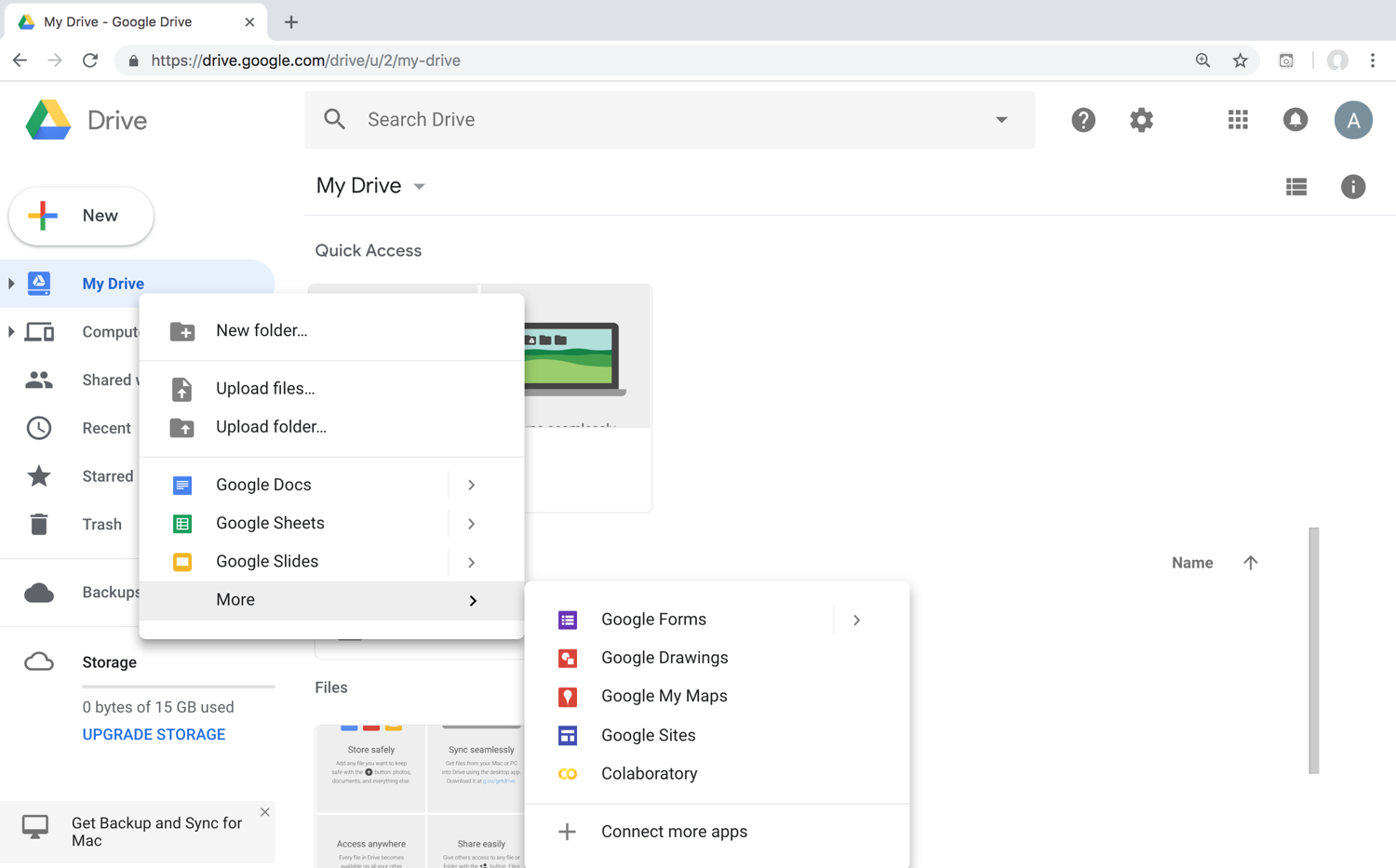 21
Google Colab
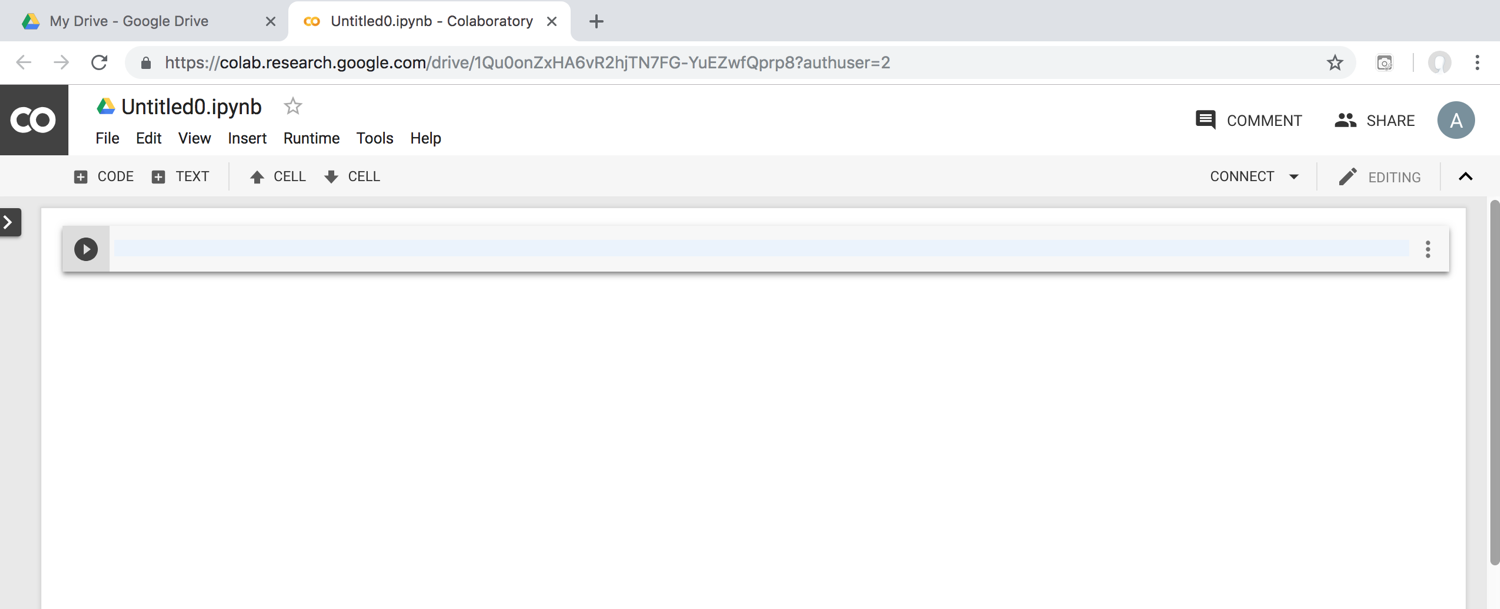 22
Google Colab
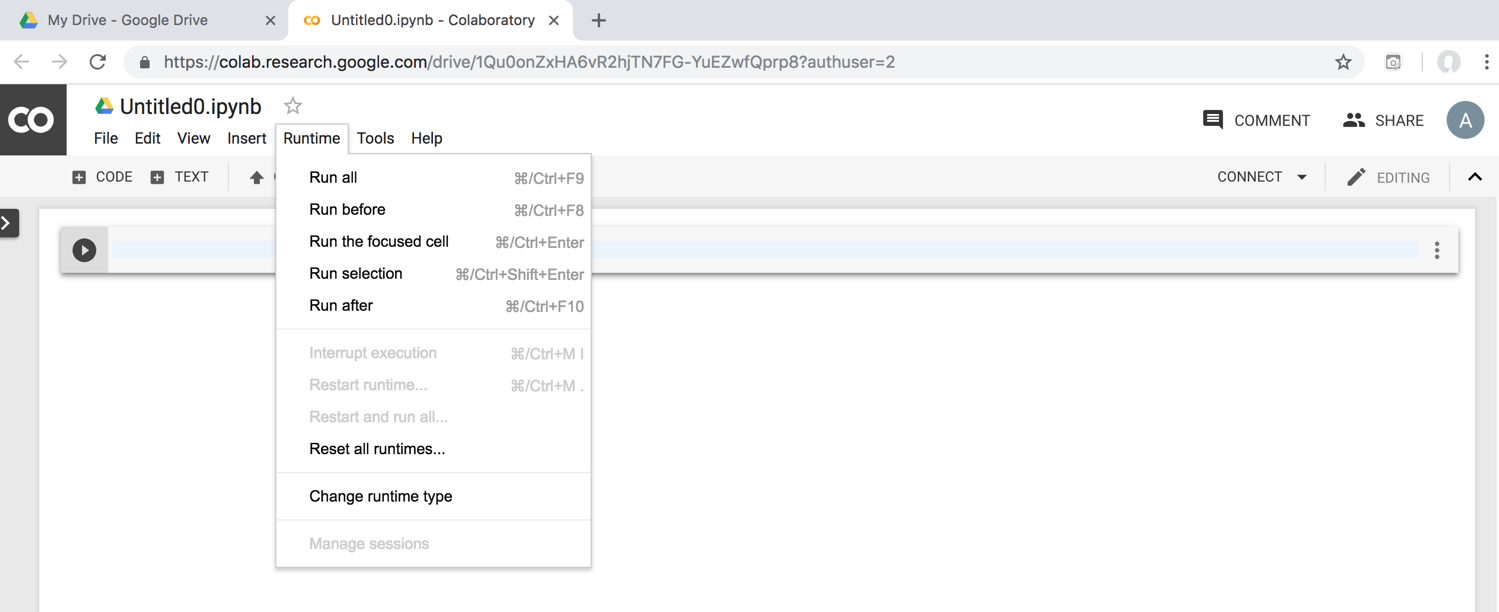 23
Run Jupyter Notebook Python3 GPUGoogle Colab
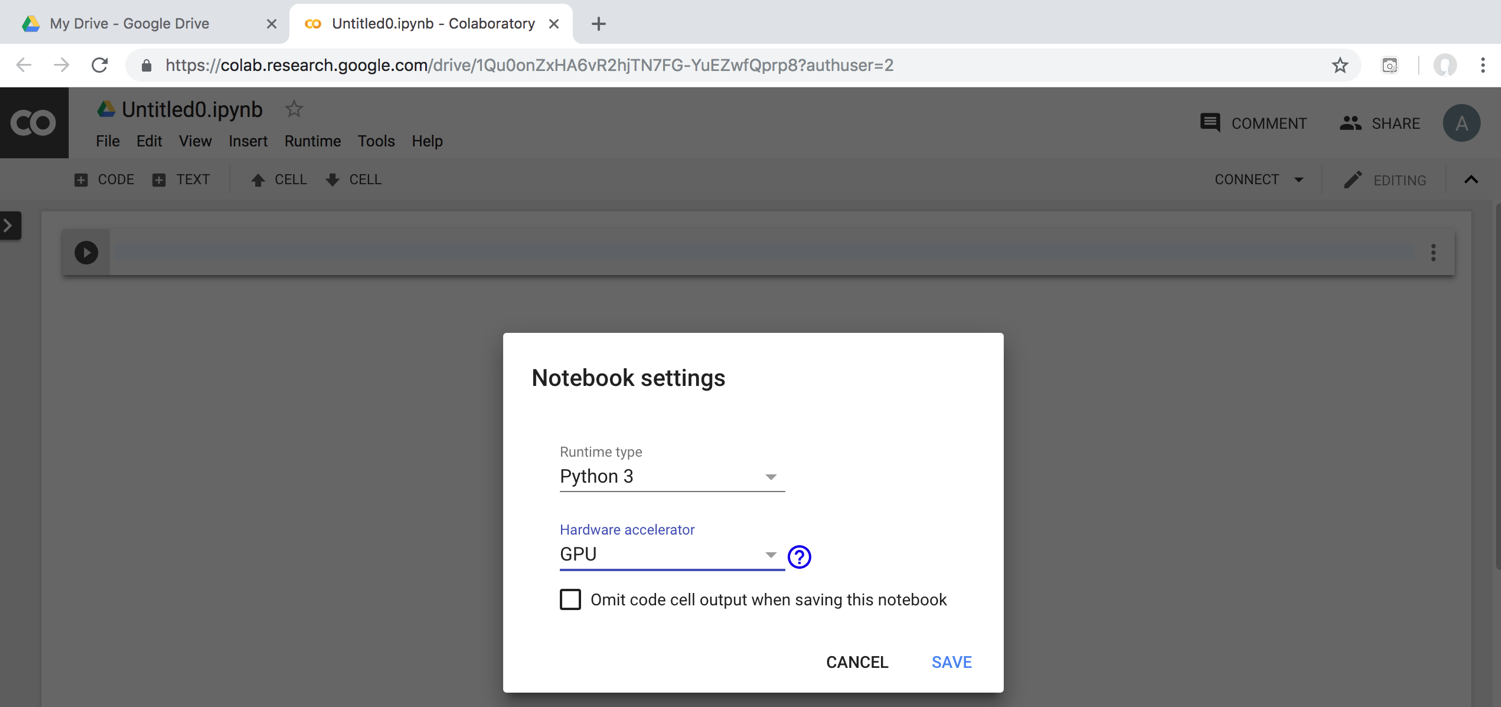 24
Google Colab Python Hello Worldprint('Hello World')
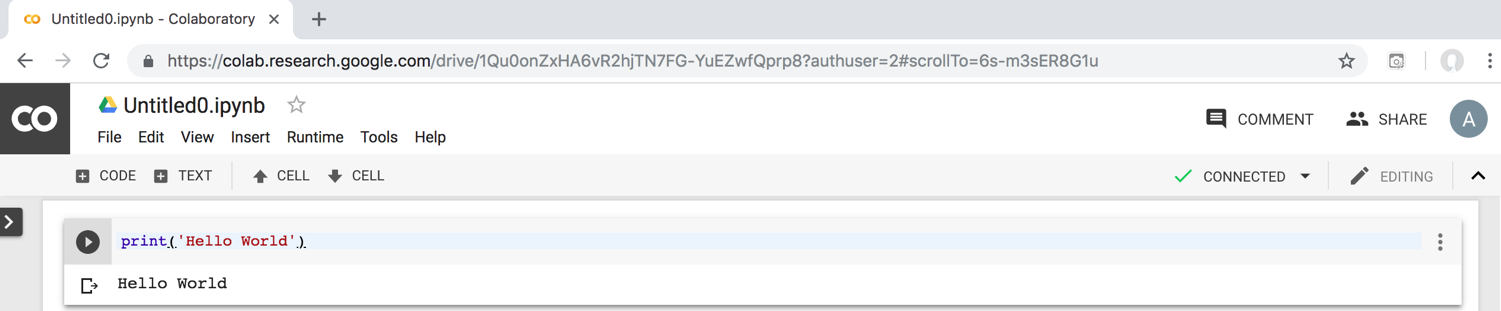 25
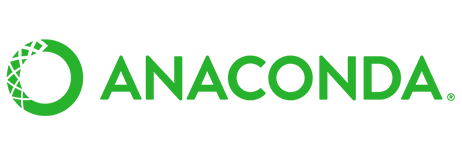 AnacondaThe Most Popular Python Data Science Platform
26
Source: https://www.anaconda.com/
Download Anaconda
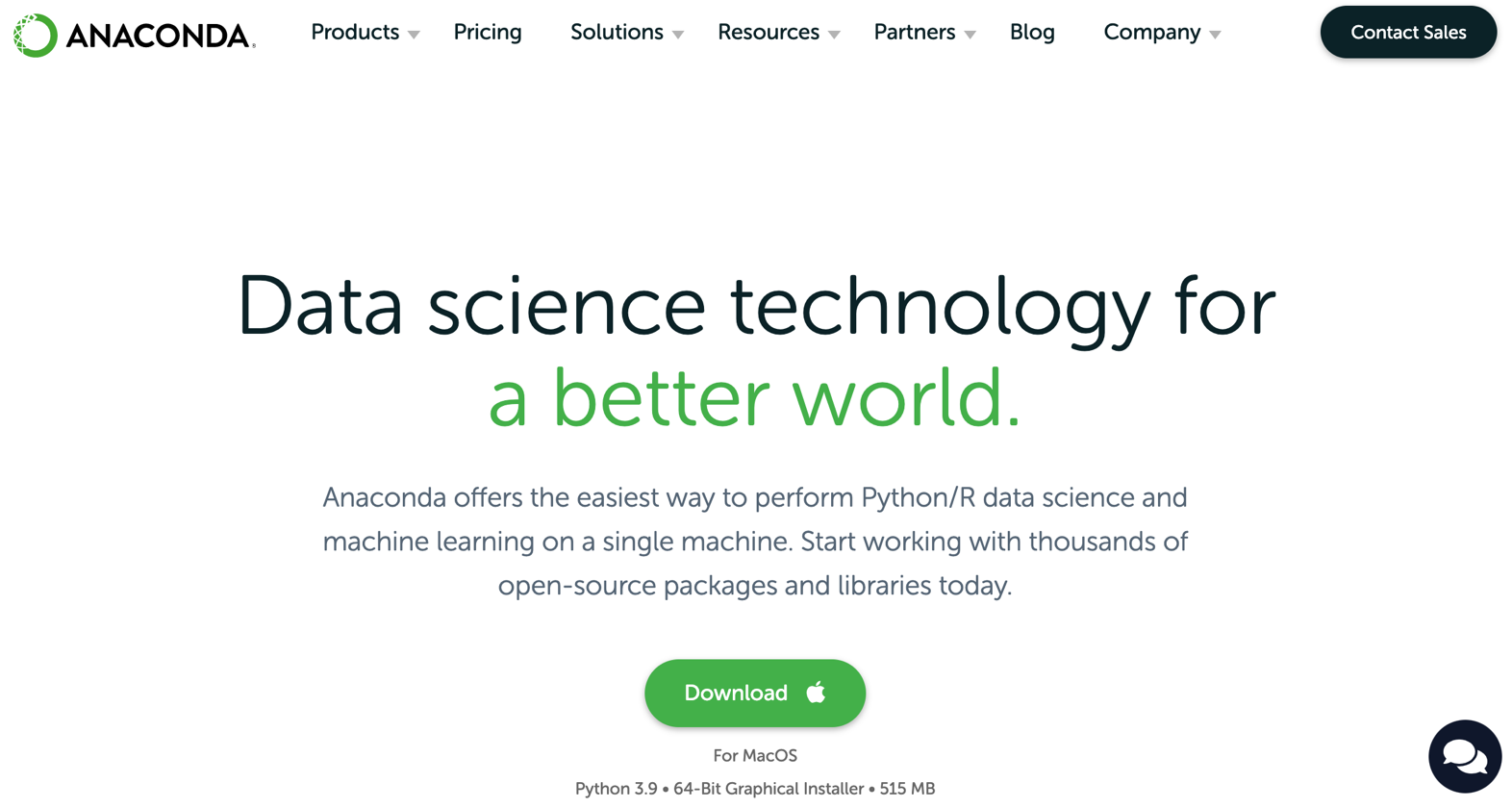 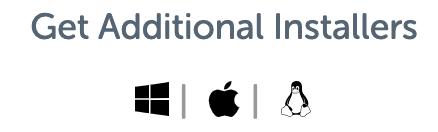 https://www.anaconda.com/download
27
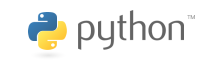 PythonHelloWorld
28
Anaconda-Navigator
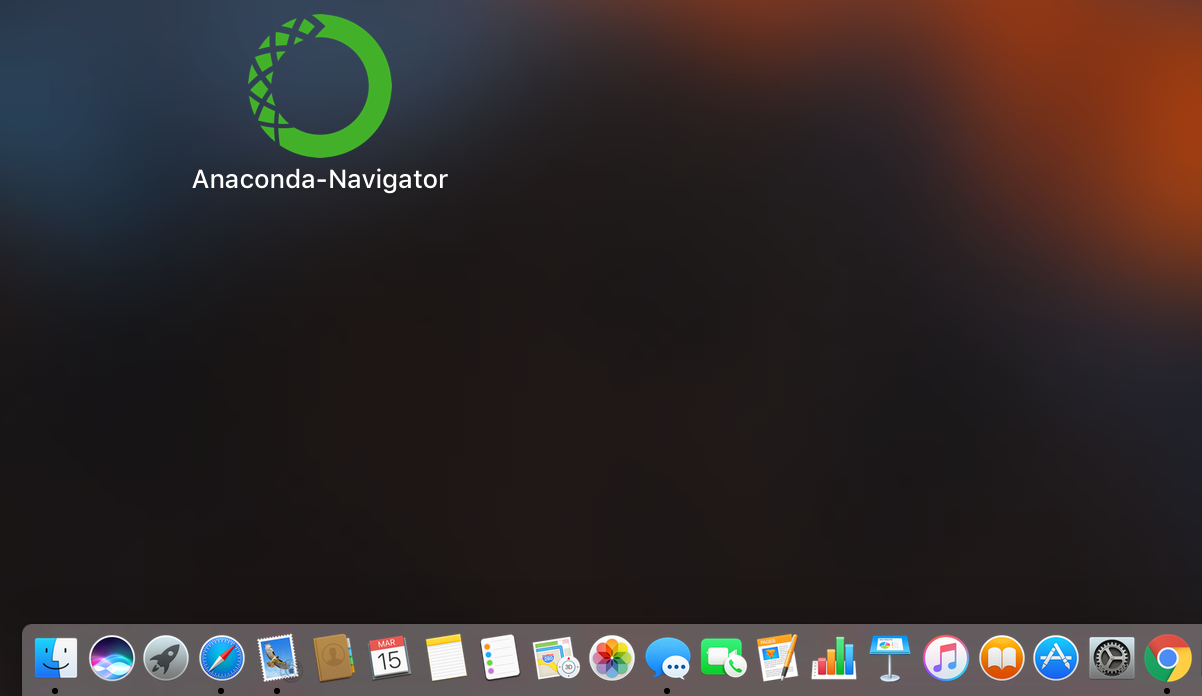 Launchpad
29
Anaconda Navigator
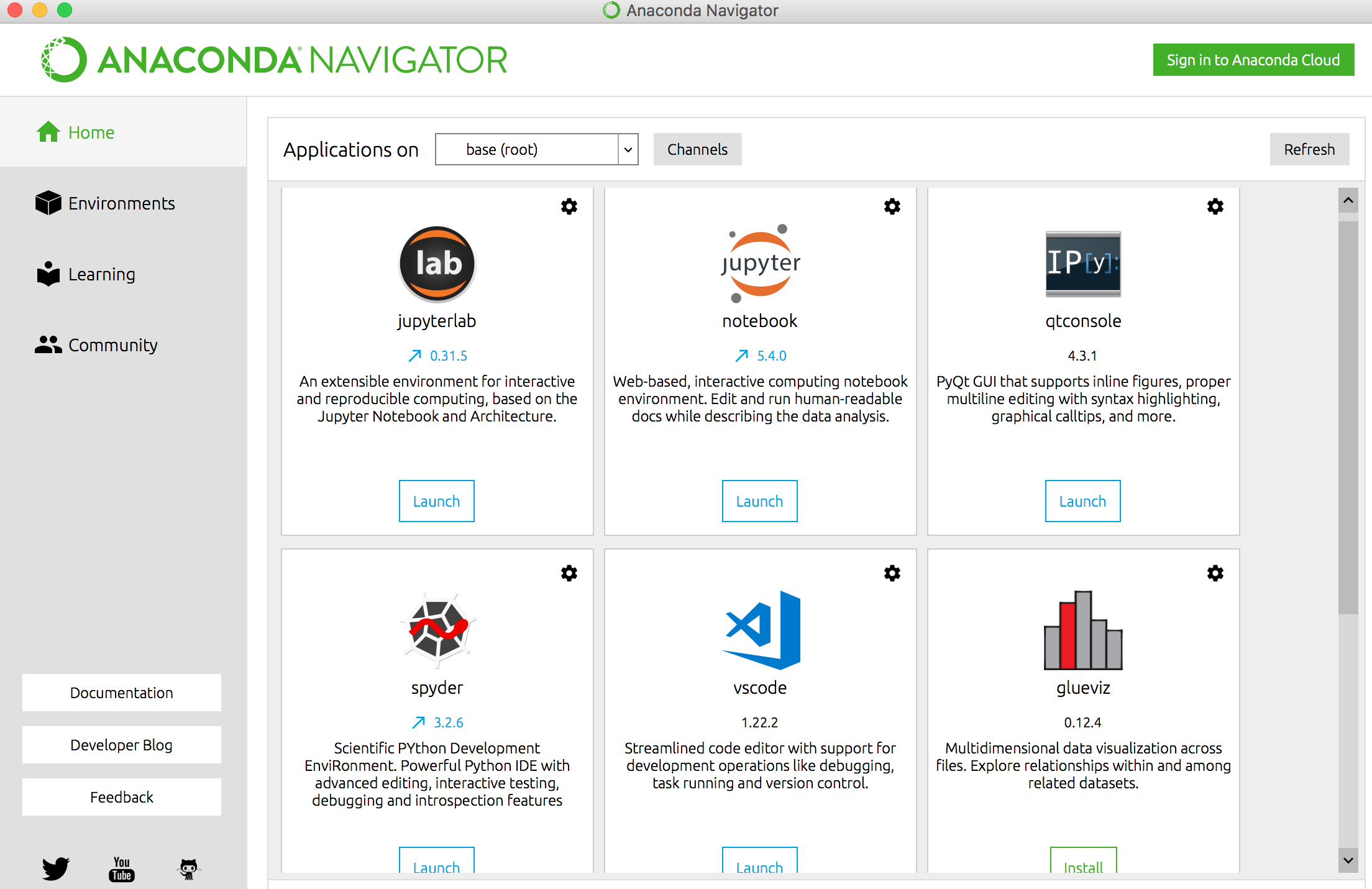 30
Jupyter Notebook
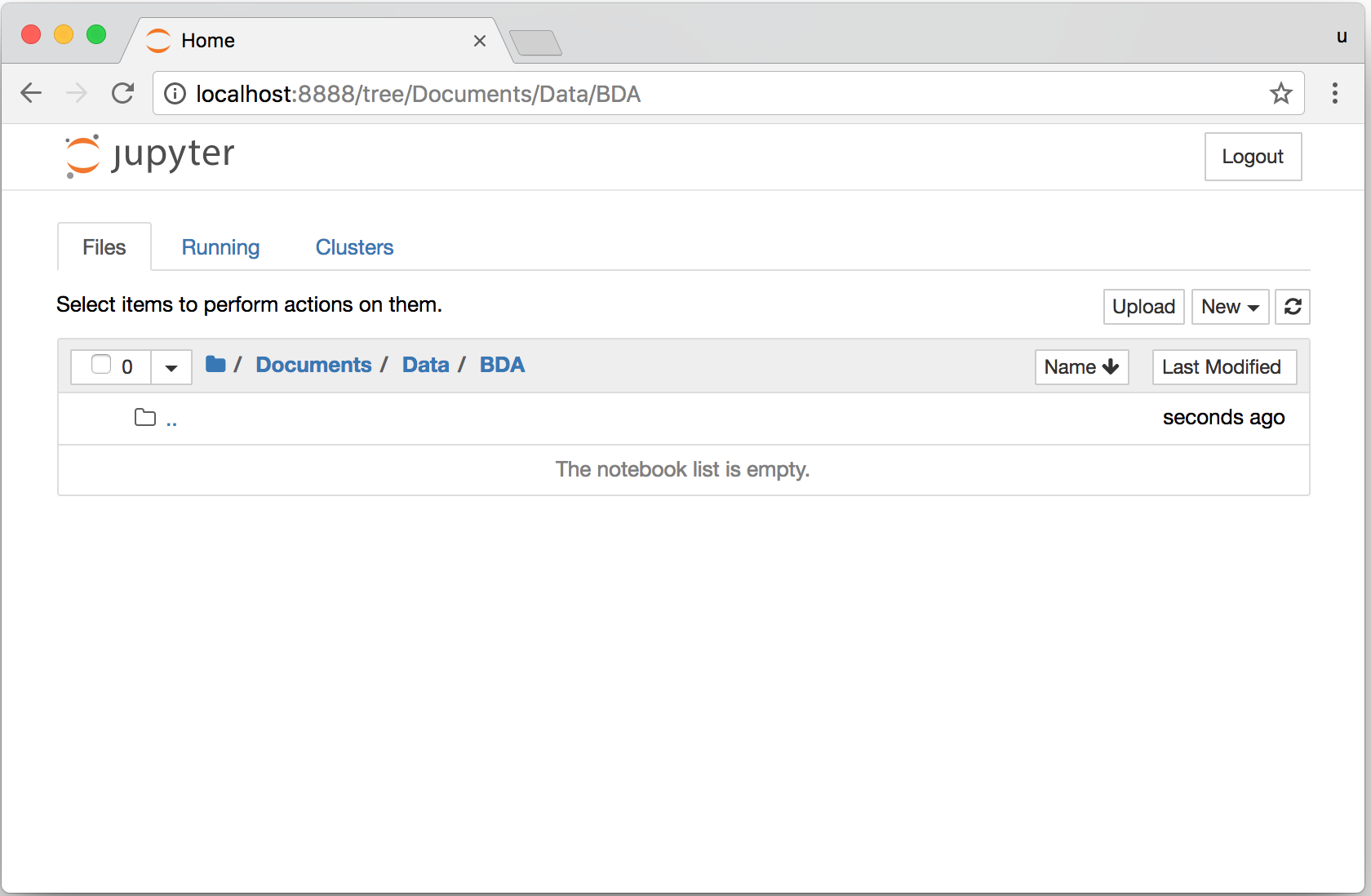 31
Jupyter NotebookNew Python 3
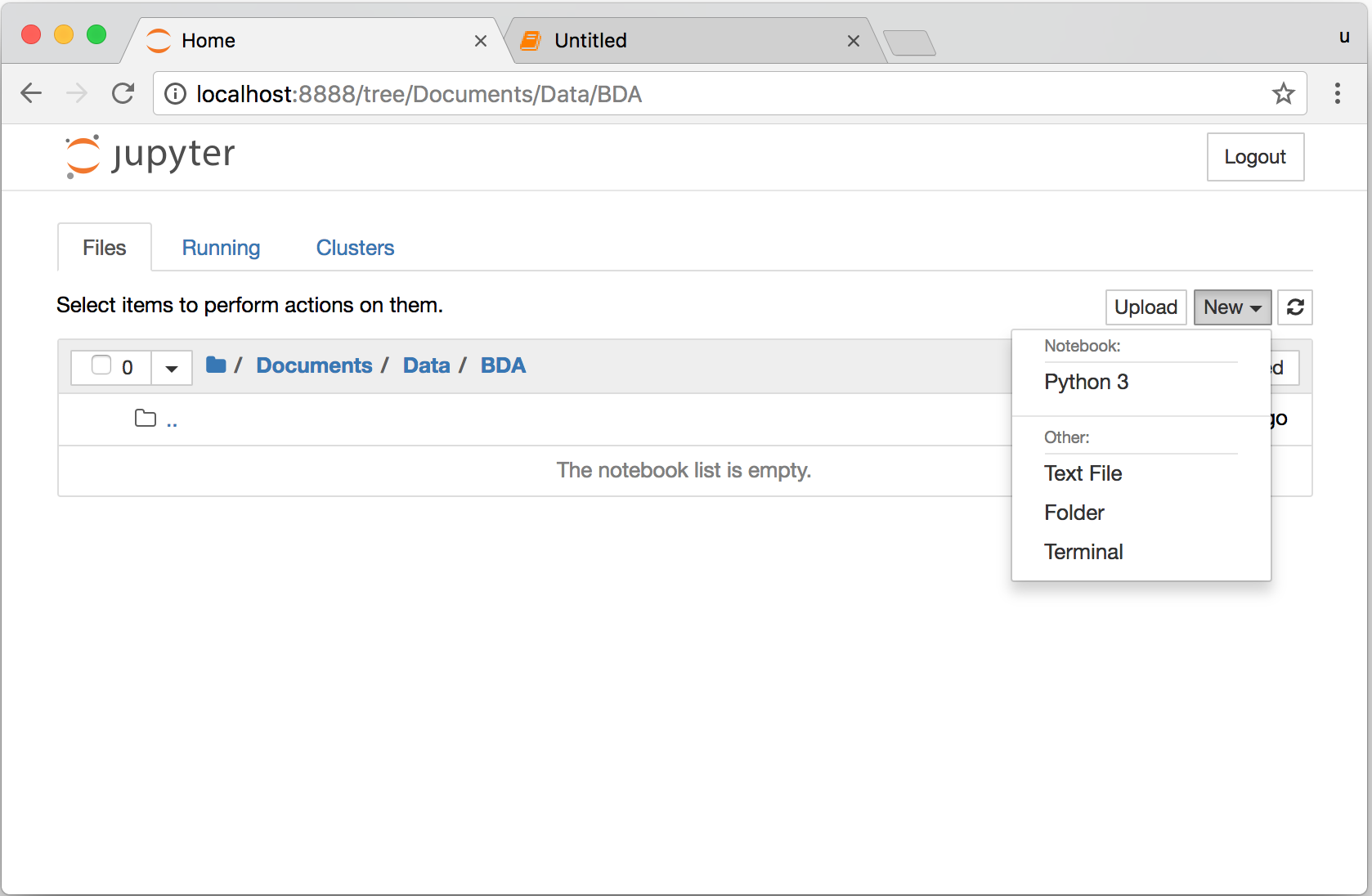 32
print("hello, world")
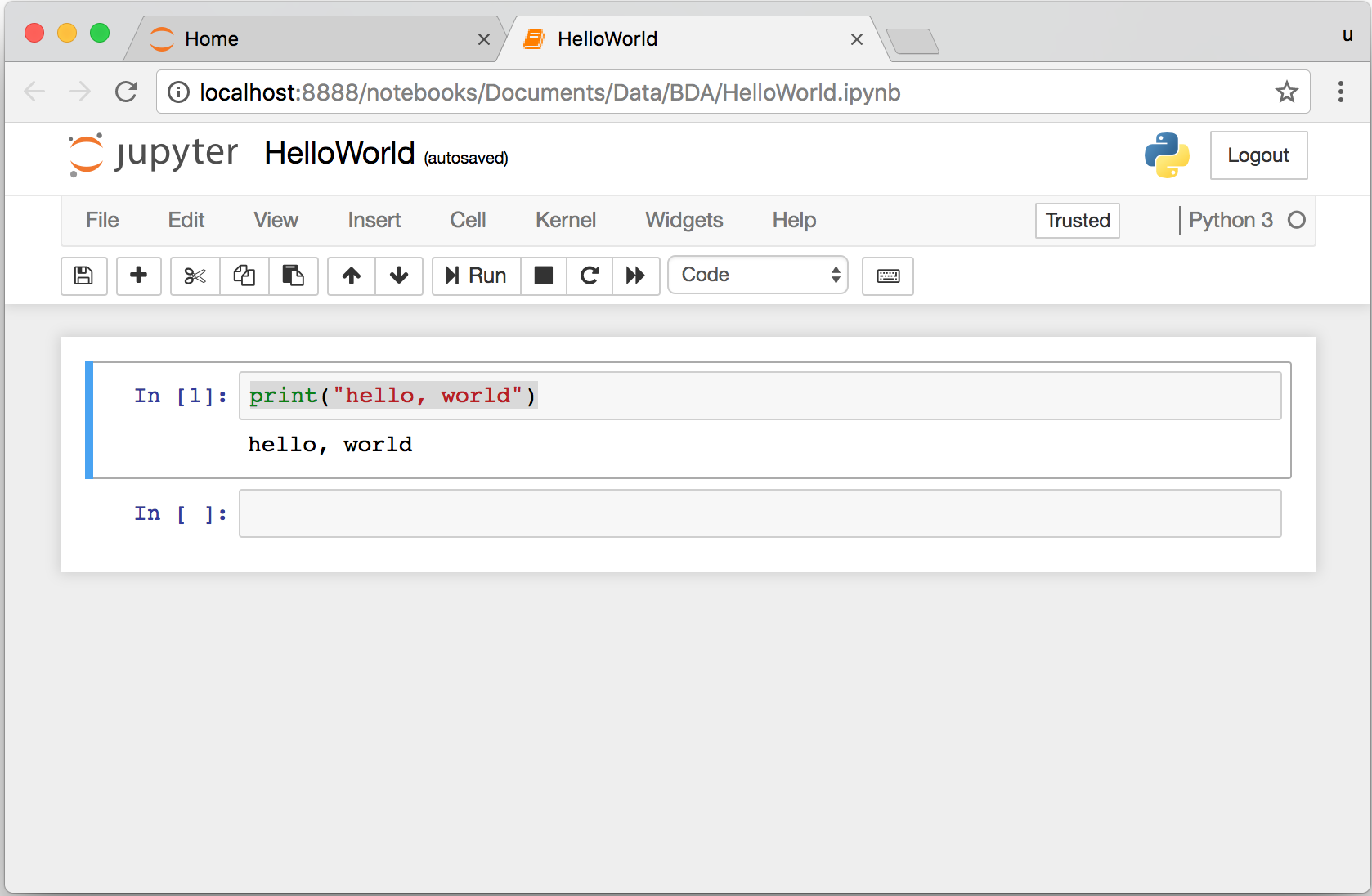 33
[Speaker Notes: print("hello, world")]
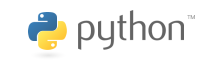 PythonProgramming
34
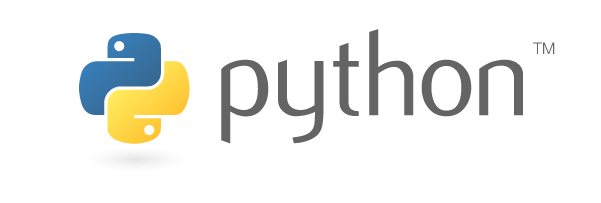 Source: https://www.python.org/community/logos/
35
Python Fiddle
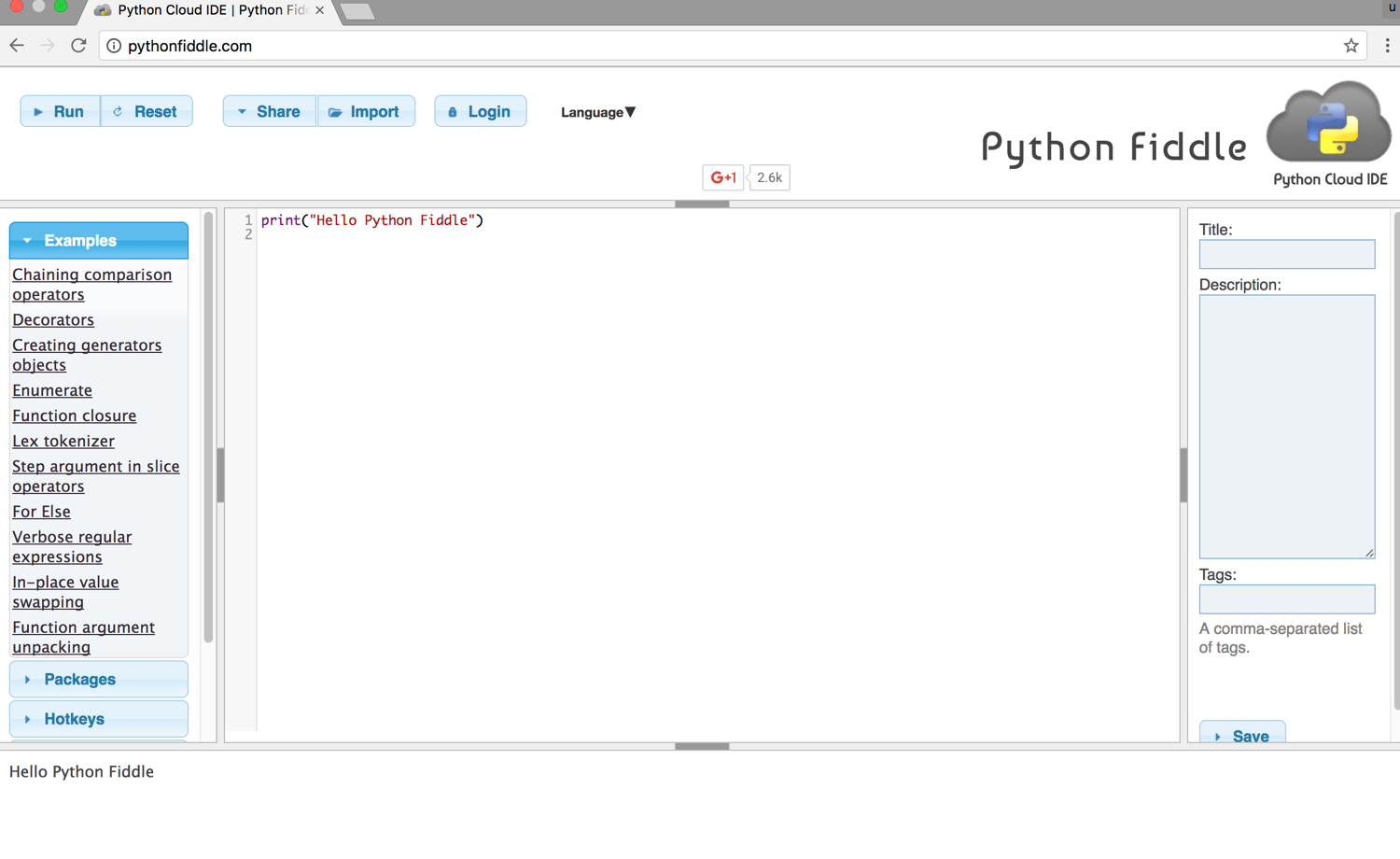 http://pythonfiddle.com/
36
Text input and output
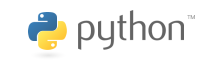 print("Hello World")
print("Hello World\nThis is a message")
x = 3
print(x)
x = 2
y = 3
print(x, ' ', y)
name = input("Enter a name: ")
x = int(input("What is x? "))
x = float(input("Write a number "))
37
Source: http://pythonprogramminglanguage.com/text-input-and-output/
[Speaker Notes: print("Hello World")

print("Hello World\nThis is a message")

x = 3
print(x)

x = 2
y = 3
print(x, ' ', y)

name = input("Enter a name: ")

x = int(input("What is x? "))

x = float(input("Write a number "))]
Python in Google Colab
https://colab.research.google.com/drive/1FEG6DnGvwfUbeo4zJ1zTunjMqf2RkCrT
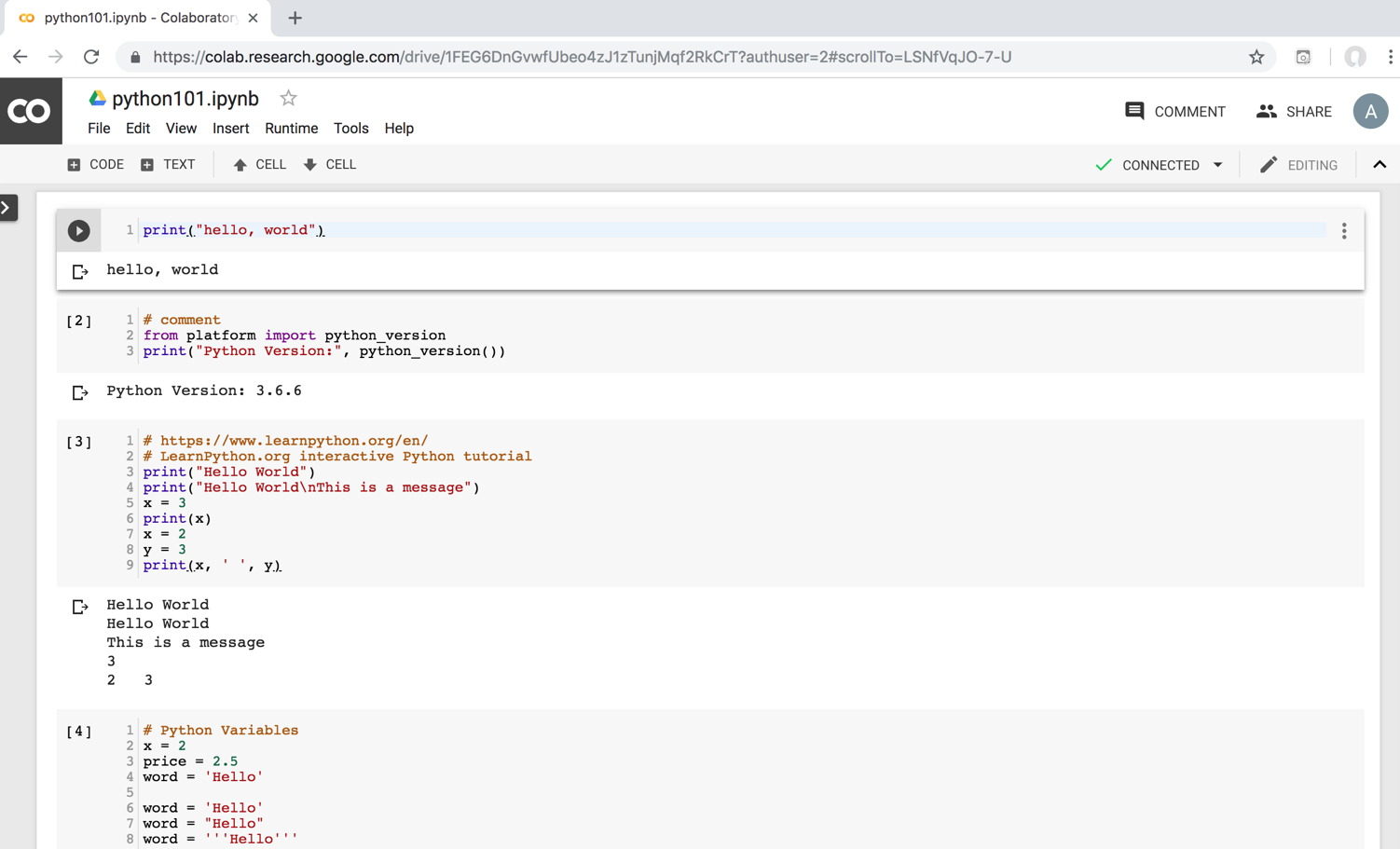 https://tinyurl.com/aintpupython101
38
Text input and output
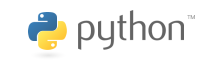 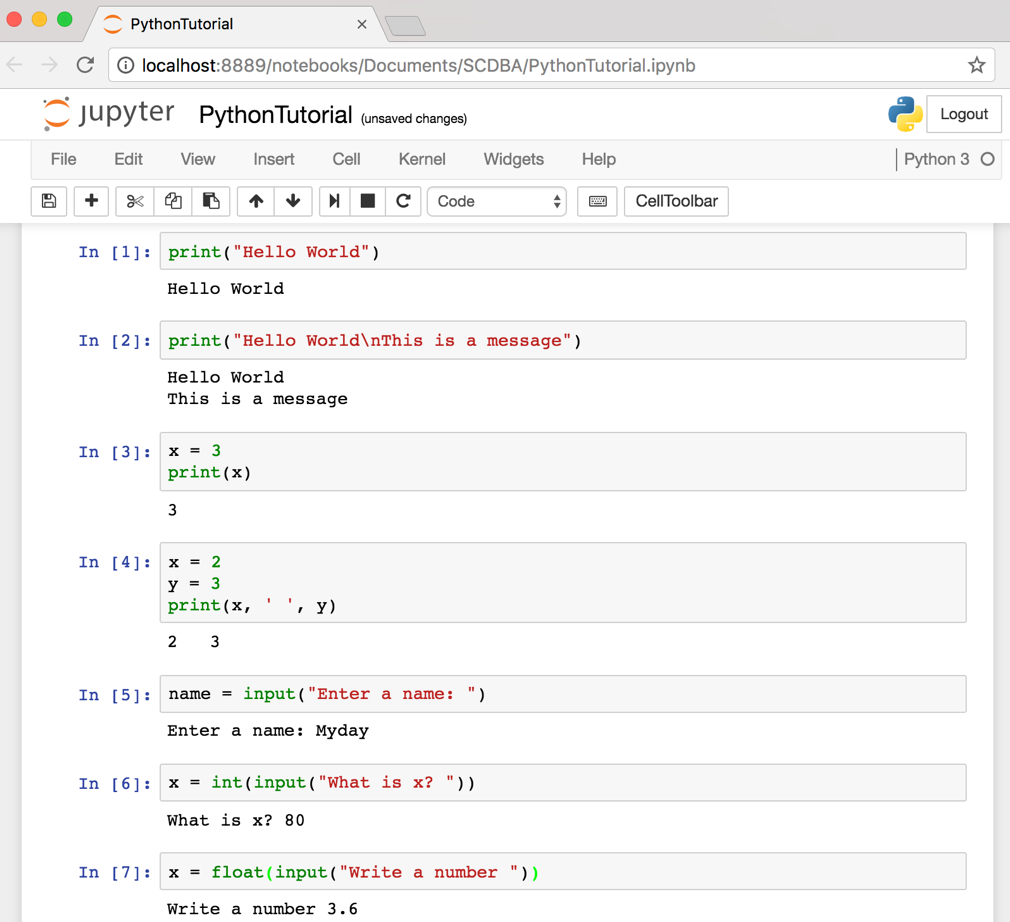 39
Source: http://pythonprogramminglanguage.com/text-input-and-output/
[Speaker Notes: print("Hello World")

print("Hello World\nThis is a message")

x = 3
print(x)

x = 2
y = 3
print(x, ' ', y)

name = input("Enter a name: ")

x = int(input("What is x? "))

x = float(input("Write a number "))]
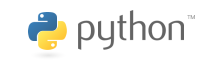 Variables
x = 2
price = 2.5
word = 'Hello'
word = 'Hello'
word = "Hello"
word = '''Hello'''
x = 2
x = x + 1
x = 5
Source: http://pythonprogramminglanguage.com/
40
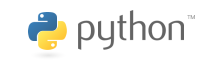 Python Basic Operators
print('7 + 2 =', 7 + 2)
print('7 - 2 =', 7 - 2)
print('7 * 2 =', 7 * 2)
print('7 / 2 =', 7 / 2)
print('7 // 2 =', 7 // 2)
print('7 % 2 =', 7 % 2)
print('7 ** 2 =', 7 ** 2)
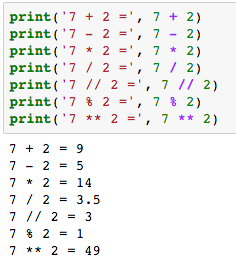 41
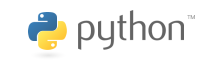 BMI Calculator in Python
height_cm = float(input("Enter your height in cm: "))
weight_kg = float(input("Enter your weight in kg: "))

height_m = height_cm/100
BMI = (weight_kg/(height_m**2))

print("Your BMI is: " + str(round(BMI,1)))
42
Source: http://code.activestate.com/recipes/580615-bmi-code/
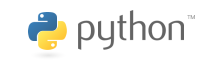 BMI Calculator in Python
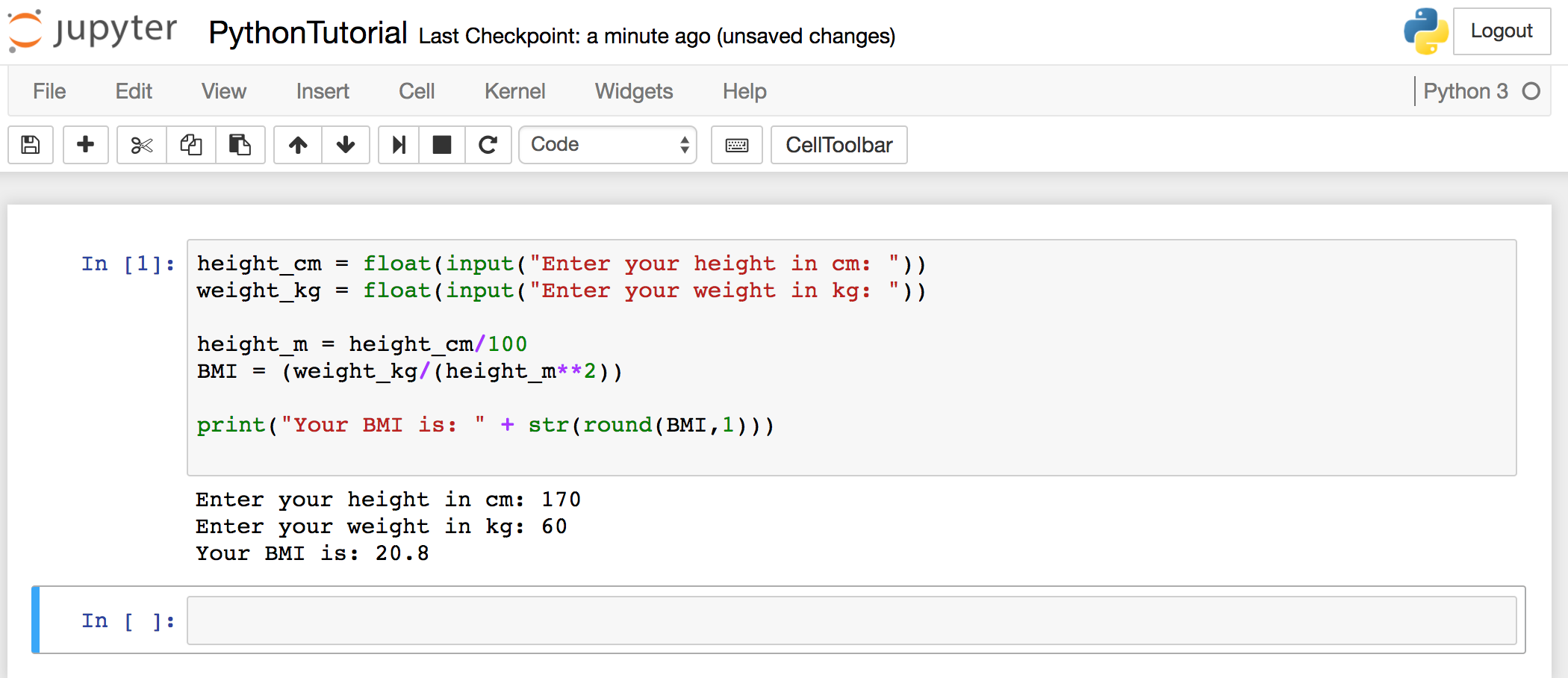 43
Source: http://code.activestate.com/recipes/580615-bmi-code/
[Speaker Notes: height_cm = float(input("Enter your height in cm: "))
weight_kg = float(input("Enter your weight in kg: "))

height_m = height_cm/100
BMI = (weight_kg/(height_m**2))

print("Your BMI is: " + str(round(BMI,1)))]
Future value of a specified principal amount, rate of interest, and a number of years
44
Source: https://www.w3resource.com/python-exercises/python-basic-exercise-39.php
Future Value (FV)
# How much is your $100 worth after 7 years?
print(100 * 1.1 ** 7)
# output = 194.87
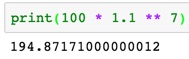 45
Source: https://www.w3resource.com/python-exercises/python-basic-exercise-39.php
Future Value (FV)
pv = 100
r = 0.1 
n = 7

fv = pv * ((1 + (r)) ** n)
print(round(fv, 2))
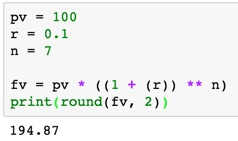 46
Future Value (FV)
amount = 100
interest = 10 #10% = 0.01 * 10 
years = 7

future_value = amount * ((1 + (0.01 * interest)) ** years)
print(round(future_value, 2))
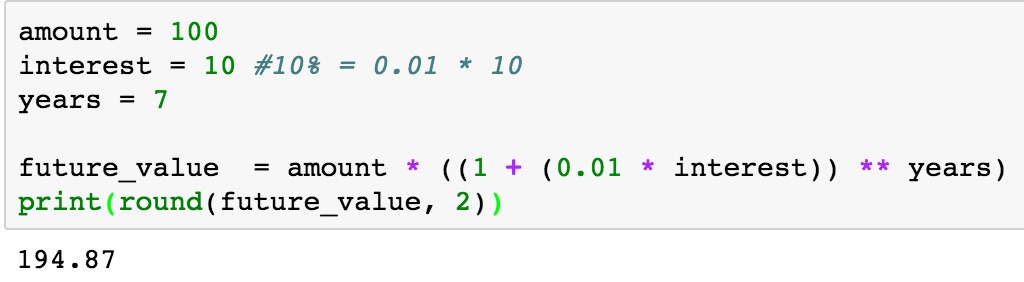 47
Source: https://www.w3resource.com/python-exercises/python-basic-exercise-39.php
[Speaker Notes: amount = 100
interest = 10 #10% = 0.01 * 10 
years = 7

future_value = amount * ((1 + (0.01 * interest)) ** years)
print(round(future_value, 2))]
if statements
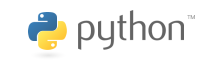 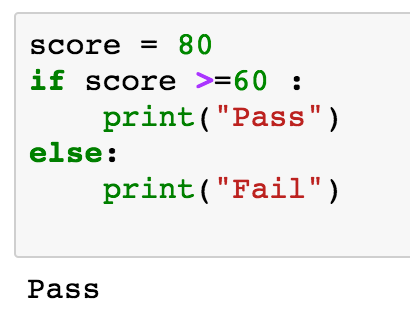 >   greater than
<   smaller than
==  equals
!=  is not
score = 80
if score >=60 :
    print("Pass")
else:
    print("Fail")
Source: http://pythonprogramminglanguage.com/
48
if elif else
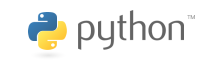 score = 90
grade = ""
if score >=90:
    grade = "A"
elif score >= 80:
    grade = "B"
elif score >= 70:
    grade = "C"
elif score >= 60:
    grade = "D"
else:
    grade = "E"
print(grade)
# grade = ”A”
A
http://pythontutor.com/visualize.html
https://goo.gl/E6w5ph
Source: http://pythonprogramminglanguage.com/
49
[Speaker Notes: http://pythontutor.com/visualize.html
https://goo.gl/E6w5ph]
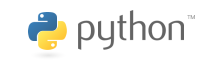 for loops
for i in range(1,11):
    print(i)
1
2
3
4
5
6
7
8
9
10
Source: http://pythonprogramminglanguage.com/
50
[Speaker Notes: https://goo.gl/YpxMYo]
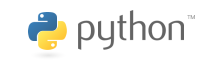 for loops
for i in range(1,10):
    for j in range(1,10):
        print(i, ' * ' , j , ' = ', i*j)
9  *  1  =  9
9  *  2  =  18
9  *  3  =  27
9  *  4  =  36
9  *  5  =  45
9  *  6  =  54
9  *  7  =  63
9  *  8  =  72
9  *  9  =  81
Source: http://pythonprogramminglanguage.com/
51
[Speaker Notes: for i in range(1,10):
    for j in range(1,10):
        print(i, ' * ' , j , ' = ', i*j)]
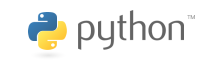 while loops
age = 10

while age < 20:
    print(age)
    age = age + 1
10
11
12
13
14
15
16
17
18
19
Source: https://learnpython.trinket.io/learn-python-part-8-loops#/while-loops/about-while-loops
52
[Speaker Notes: age = 10
while age < 20:
    print(age)
    age = age + 1]
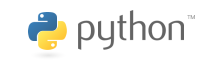 def Functions
def convertCMtoM(xcm):
    m = xcm/100
    return m

cm = 180
m = convertCMtoM(cm)
print(str(m))
1.8
53
[Speaker Notes: https://goo.gl/6K5qUn]
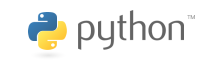 Lists []
x = [60, 70, 80, 90]
print(len(x))
print(x[0])
print(x[1])
print(x[-1])
4
60
70
90
54
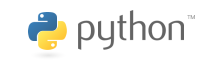 Tuples ()
A tuple in Python is a collection that cannot be modified. A tuple is defined using parenthesis.
x = (10, 20, 30, 40, 50)
print(x[0])
print(x[1])
print(x[2])
print(x[-1])
10
20
30
50
Source: http://pythonprogramminglanguage.com/tuples/
55
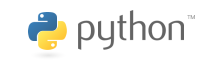 Dictionary {key : value}
k = { 'EN':'English', 'FR':'French' }
print(k['EN'])
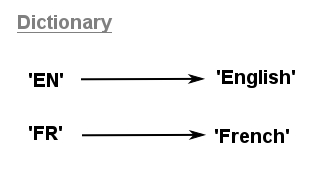 English
56
Source: http://pythonprogramminglanguage.com/dictionary/
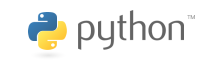 Sets {}
animals = {'cat', 'dog'}
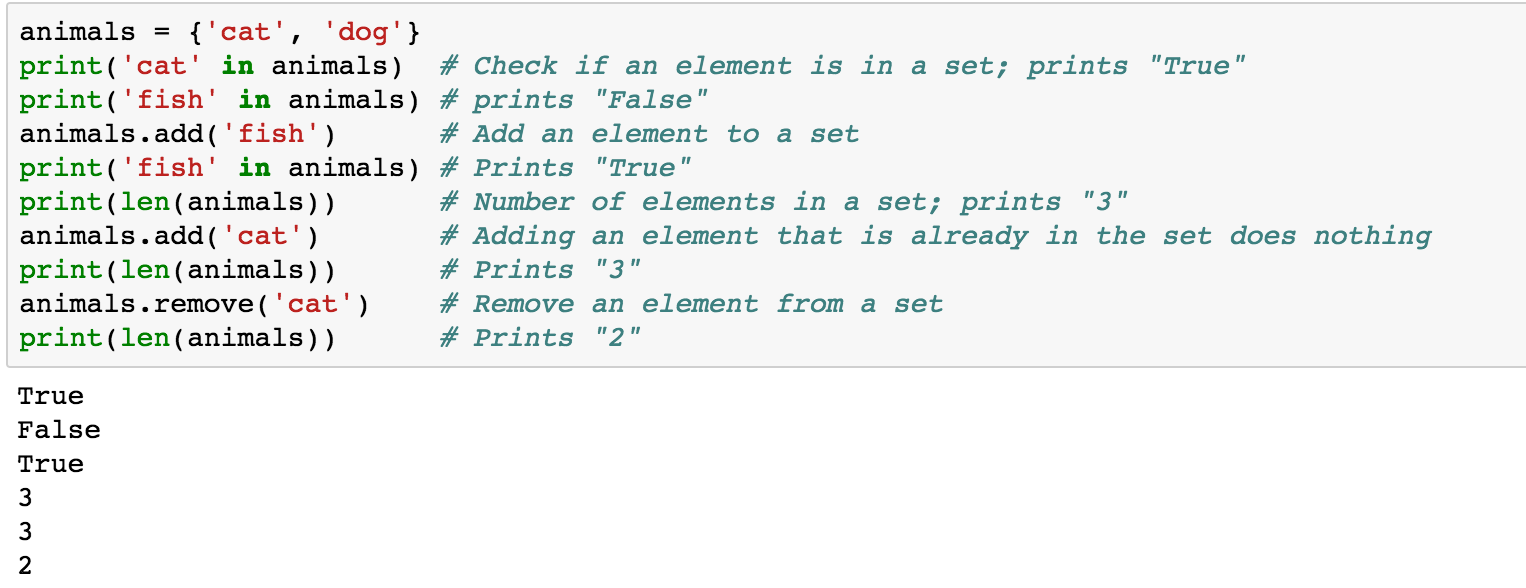 animals = {'cat', 'dog'}
print('cat' in animals) 
print('fish' in animals) 
animals.add('fish') 
print('fish' in animals)
print(len(animals)) 
animals.add('cat') 
print(len(animals)) 
animals.remove('cat') 
print(len(animals))
57
Source: http://cs231n.github.io/python-numpy-tutorial/
[Speaker Notes: #Sets
animals = {'cat', 'dog'}
print('cat' in animals)  # Check if an element is in a set; prints "True"
print('fish' in animals) # prints "False"
animals.add('fish')      # Add an element to a set
print('fish' in animals) # Prints "True"
print(len(animals))      # Number of elements in a set; prints "3"
animals.add('cat')       # Adding an element that is already in the set does nothing
print(len(animals))      # Prints "3"
animals.remove('cat')    # Remove an element from a set
print(len(animals))      # Prints "2”

Source: http://cs231n.github.io/python-numpy-tutorial/]
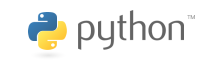 File Input / Output
with open('myfile.txt', 'w') as file:
    file.write('Hello World\nThis is Python File Input Output')

with open('myfile.txt', 'r') as file:
    text = file.read()
print(text)
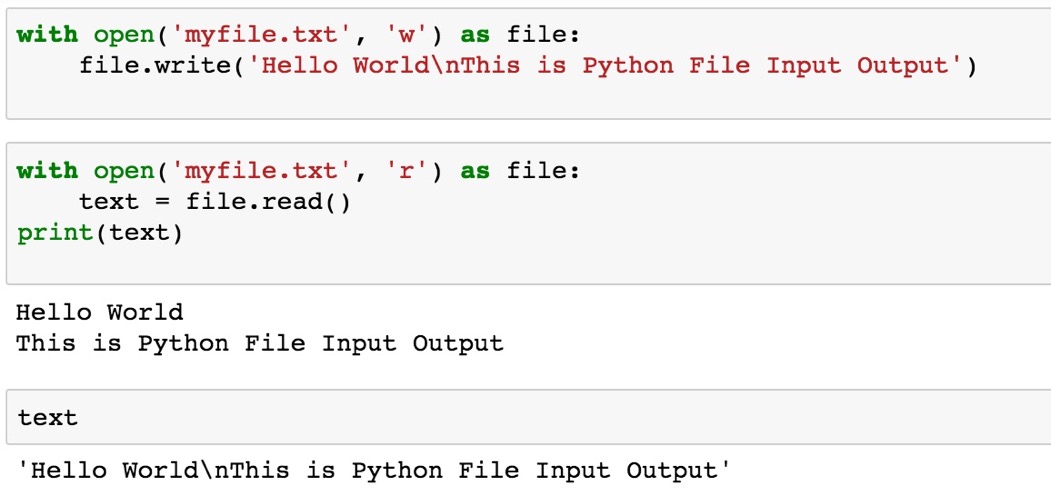 58
Source: https://github.com/TiesdeKok/LearnPythonforResearch/blob/master/0_python_basics.ipynb
[Speaker Notes: with open('myfile.txt', 'w') as file:
    file.write('Hello World\nThis is Python File Input Output')
 
with open('myfile.txt', 'r') as file:
    text = file.read()
print(text)
 
with open('myfile.txt', 'a+') as file:
    file.write('\n' + 'New line')
 
with open('myfile.txt', 'r') as file:
    text = file.read()
print(text)]
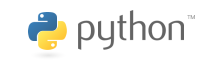 File Input / Output
with open('myfile.txt', 'a+') as file:
    file.write('\n' + 'New line')

with open('myfile.txt', 'r') as file:
    text = file.read()
print(text)
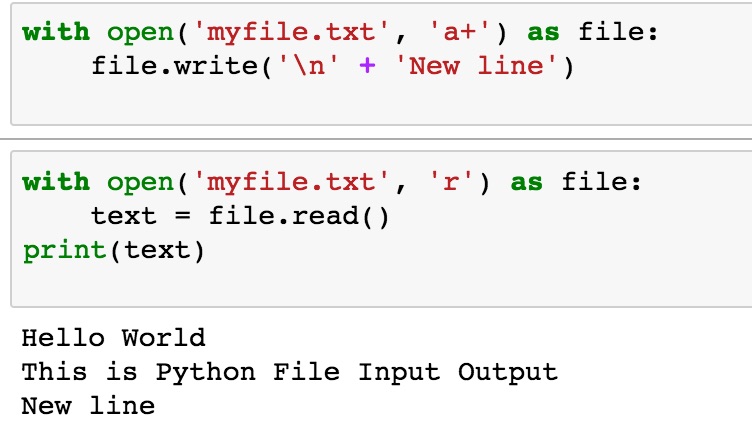 59
Source: https://github.com/TiesdeKok/LearnPythonforResearch/blob/master/0_python_basics.ipynb
[Speaker Notes: with open('myfile.txt', 'w') as file:
    file.write('Hello World\nThis is Python File Input Output')
 
with open('myfile.txt', 'r') as file:
    text = file.read()
print(text)
 
with open('myfile.txt', 'a+') as file:
    file.write('\n' + 'New line')
 
with open('myfile.txt', 'r') as file:
    text = file.read()
print(text)]
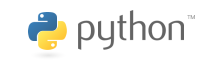 try except finally
try:
    file = open("myfile.txt")
    #file = open("myfile.txt", 'w')
    file.write("Python write file")
    print("file saved")
except:
    print("Exception file Error")
finally:
    file.close()
    print("finally process")
Exception file Error
finally process
60
Source: https://pythonbasics.org/try-except/
[Speaker Notes: try:
    file = open("myfile.txt")
    #file = open("myfile.txt", 'w')
    file.write("Python write file")
    print("file saved")
except:
    print("Exception file Error")
finally:
    file.close()
    print("finally process")]
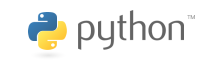 class
class Person:
  def __init__(self, name, age):
    self.name = name
    self.age = age

  def myfunc(self):
    print("Hello my name is " + self.name)

p1 = Person("Alan", 20)
p1.myfunc()
print(p1.name)
print(p1.age)
Hello my name is Alan
Alan
20
61
Source: https://www.w3schools.com/python/python_classes.asp
[Speaker Notes: class Person:
  def __init__(self, name, age):
    self.name = name
    self.age = age

  def myfunc(self):
    print("Hello my name is " + self.name)

p1 = Person("Alan", 20)
p1.myfunc()
print(p1.name)
print(p1.age)]
Big Data Analytics with Numpy in Python
62
Numpy
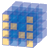 NumPy
Base N-dimensional array package
63
NumPy is the fundamental package for scientific computing with Python.
64
Source: http://www.numpy.org/
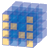 NumPy
NumPy
NumPy provides a multidimensional array object to store homogenous or heterogeneous data; it also provides optimized functions/methods to operate on this array object.
65
Source: Yves Hilpisch (2014), Python for Finance: Analyze Big Financial Data, O'Reilly
NumPy ndarray
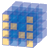 One-dimensional Array (1-D Array)
NumPy
Two-dimensional Array (2-D Array)
66
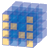 NumPy
NumPy
v = list(range(1, 6))v2 * vimport numpy as npv = np.arange(1, 6)v2 * v
67
Source: Yves Hilpisch (2014), Python for Finance: Analyze Big Financial Data, O'Reilly
[Speaker Notes: # pip3 install numpy
# pip install numpy
# sudo pip3 install numpy
import numpy as np]
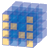 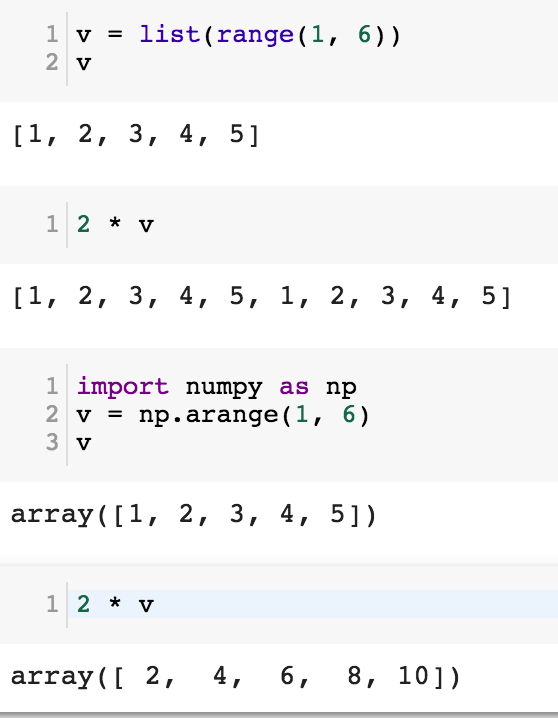 NumPy
Base N-dimensional array package
68
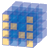 NumPy Create Array
NumPy
import numpy as npa = np.array([1, 2, 3])b = np.array([4, 5, 6])c = a * bc
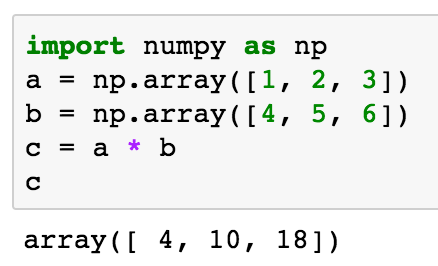 69
Source: Yves Hilpisch (2014), Python for Finance: Analyze Big Financial Data, O'Reilly
NumPy
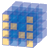 NumPy
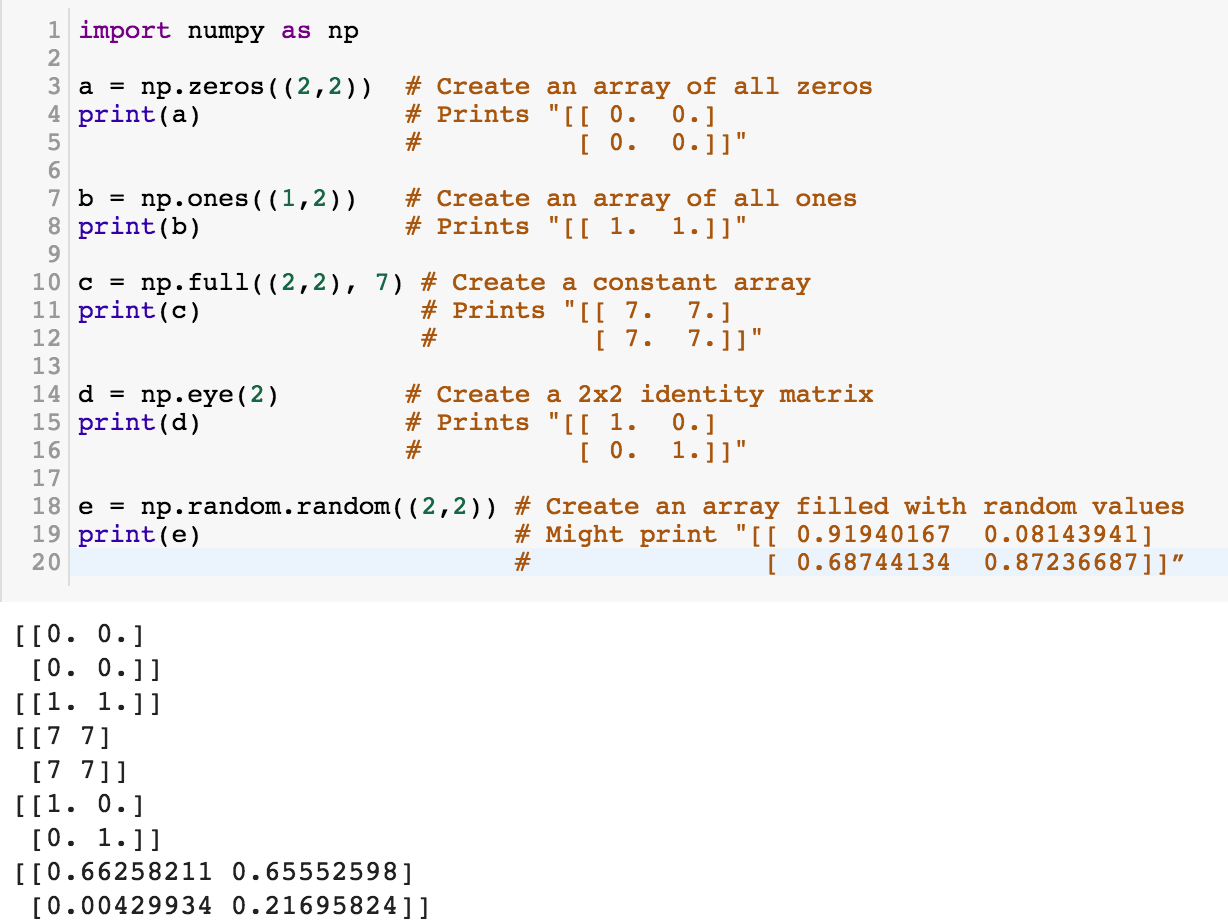 70
Source: http://cs231n.github.io/python-numpy-tutorial/
[Speaker Notes: import numpy as np

a = np.zeros((2,2))  # Create an array of all zeros
print(a)             # Prints "[[ 0.  0.]
                     #          [ 0.  0.]]"

b = np.ones((1,2))   # Create an array of all ones
print(b)             # Prints "[[ 1.  1.]]"

c = np.full((2,2), 7) # Create a constant array
print(c)              # Prints "[[ 7.  7.]
                      #          [ 7.  7.]]"

d = np.eye(2)        # Create a 2x2 identity matrix
print(d)             # Prints "[[ 1.  0.]
                     #          [ 0.  1.]]"

e = np.random.random((2,2)) # Create an array filled with random values
print(e)                    # Might print "[[ 0.91940167  0.08143941]
                            #               [ 0.68744134  0.87236687]]”

Source: http://cs231n.github.io/python-numpy-tutorial/]
import numpy as np
a = np.arange(15).reshape(3, 5)
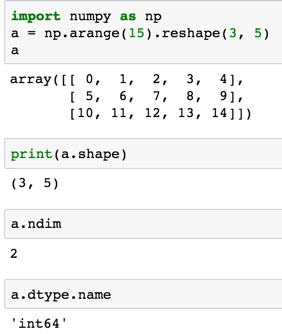 a.shape
a.ndim
a.dtype.name
71
Source: https://docs.scipy.org/doc/numpy-dev/user/quickstart.html
[Speaker Notes: Numpy Tutorial
Source: https://docs.scipy.org/doc/numpy-dev/user/quickstart.html
In [1]:
import numpy as np
a = np.arange(15).reshape(3, 5)
a
Out[1]:
array([[ 0,  1,  2,  3,  4],
       [ 5,  6,  7,  8,  9],
       [10, 11, 12, 13, 14]])
In [2]:
print(a.shape)
(3, 5)
In [3]:
a.ndim
Out[3]:
2
In [4]:
a.dtype.name
Out[4]:
'int64'
In [5]:
a.itemsize
Out[5]:
8
In [6]:
a.size
Out[6]:
15
In [7]:
type(a)
Out[7]:
numpy.ndarray
In [8]:
b = np.array([1, 2, 3])
In [9]:
b
Out[9]:
array([1, 2, 3])
In [10]:
type(b)
Out[10]:
numpy.ndarray]
Matrix
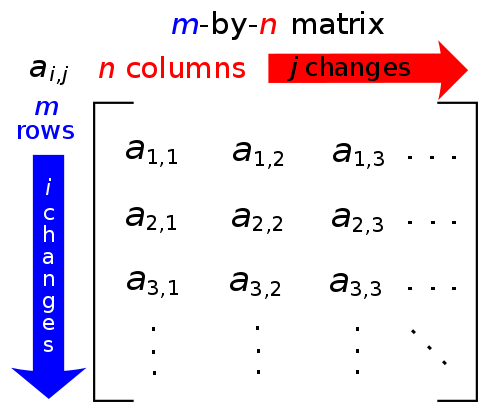 72
Source: https://simple.wikipedia.org/wiki/Matrix_(mathematics)
NumPy ndarray: Multidimensional Array Object
73
NumPy ndarray
One-dimensional Array (1-D Array)
Two-dimensional Array (2-D Array)
74
import numpy as npa = np.array([1,2,3,4,5])
One-dimensional Array (1-D Array)
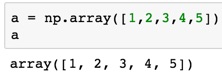 75
a = np.array([[1,2,3,4,5],[6,7,8,9,10],[11,12,13,14,15],[16,17,18,19,20]])
Two-dimensional Array (2-D Array)
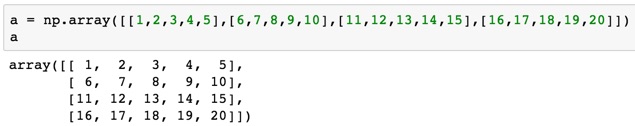 76
import numpy as npa = np.array([[0, 1, 2, 3], [10, 11, 12, 13], [20, 21, 22, 23]])
a
77
[Speaker Notes: import numpy as npa = np.array([[0, 1, 2, 3], [10, 11, 12, 13], [20, 21, 22, 23]])
a]
a = np.array([[0, 1, 2, 3], [10, 11, 12, 13], [20, 21, 22, 23]])
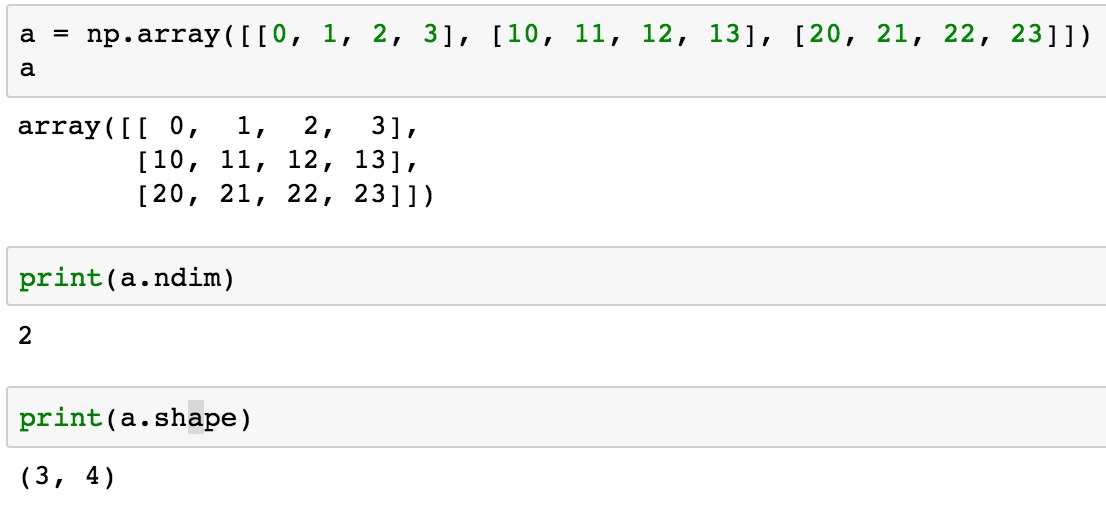 78
NumPy Basics: Arrays and Vectorized Computation
79
Source: https://www.safaribooksonline.com/library/view/python-for-data/9781449323592/ch04.html
NumPy Array
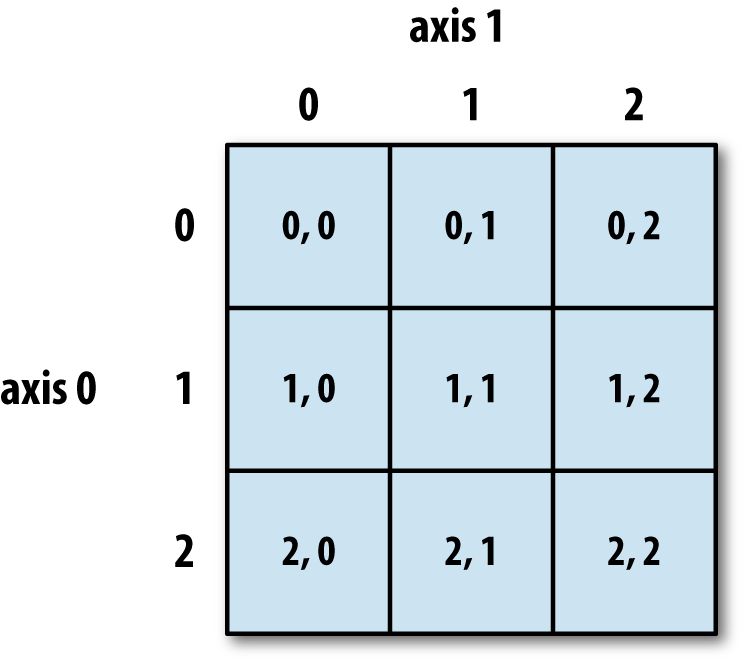 80
Source: https://www.safaribooksonline.com/library/view/python-for-data/9781449323592/ch04.html
Numpy Array
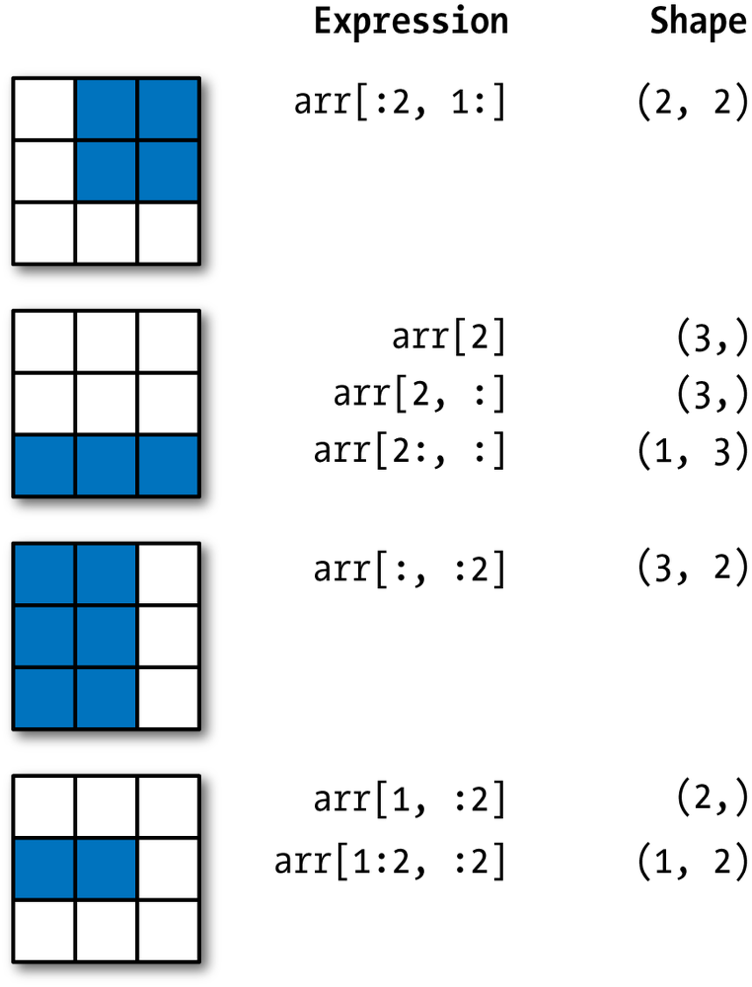 81
Source: https://www.safaribooksonline.com/library/view/python-for-data/9781449323592/ch04.html
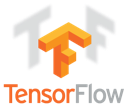 Tensor
3 
a rank 0 tensor; this is a scalar with shape []
[1. ,2., 3.] 
a rank 1 tensor; this is a vector with shape [3]
[[1., 2., 3.], [4., 5., 6.]] 
a rank 2 tensor; a matrix with shape [2, 3]
[[[1., 2., 3.]], [[7., 8., 9.]]] 
a rank 3 tensor with shape [2, 1, 3]
https://www.tensorflow.org/
82
Scalar
80
Vector
[50 60 70]
50 60 70
55 65 75
Matrix
[50 60 70] [70 80 90]
[55 65 75] [75 85 95]
Tensor
83
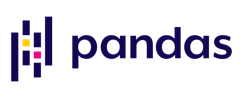 pandasPython Data Analysis Libraryproviding high-performance, easy-to-use data structures and data analysis tools for the Python programming language.
84
Source: http://pandas.pydata.org/
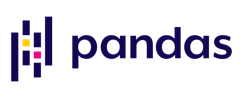 pandas: powerful Python data analysis toolkit
Tabular data with heterogeneously-typed columns, as in an SQL table or Excel spreadsheet
Ordered and unordered (not necessarily fixed-frequency) time series data.
Arbitrary matrix data (homogeneously typed or heterogeneous) with row and column labels
Any other form of observational / statistical data sets. The data actually need not be labeled at all to be placed into a pandas data structure
85
Source: http://pandas.pydata.org/pandas-docs/stable/
Series DataFrame
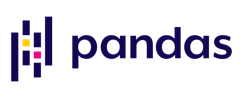 Primary data structures of pandas
Series (1-dimensional) 
DataFrame (2-dimensional) 
Handle the vast majority of typical use cases in finance, statistics, social science, and many areas of engineering.
86
Source: http://pandas.pydata.org/pandas-docs/stable/
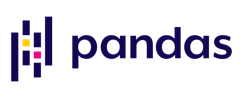 pandas DataFrame
DataFrame provides everything that R’s data.frame provides and much more. 
pandas is built on top of NumPy and is intended to integrate well within a scientific computing environment with many other 3rd party libraries.
87
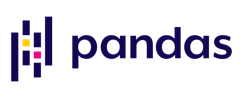 pandas Comparison with SAS
88
Source: http://pandas.pydata.org/pandas-docs/stable/comparison_with_sas.html
Python Pandas Cheat Sheet
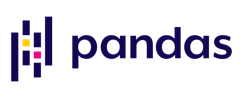 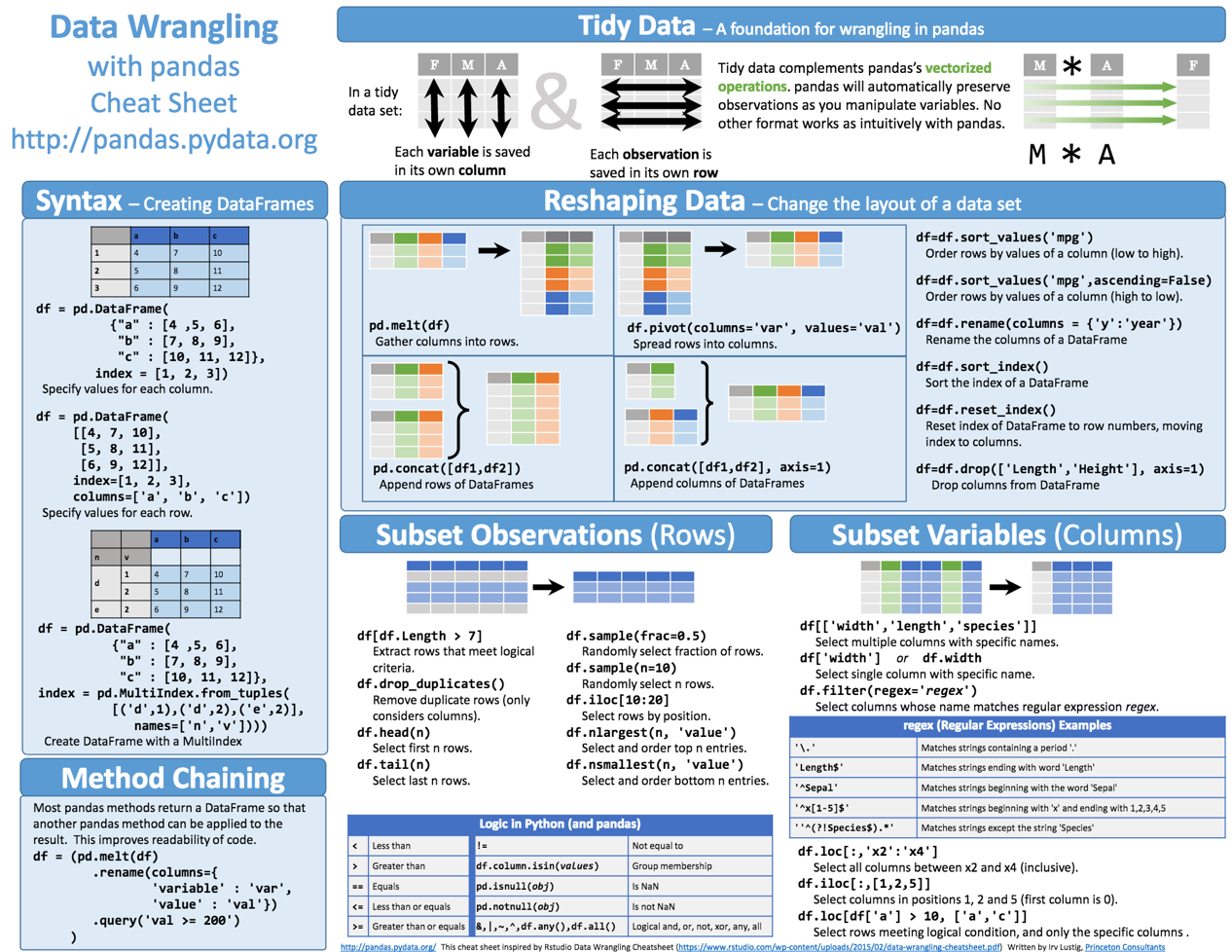 89
Source: https://github.com/pandas-dev/pandas/blob/master/doc/cheatsheet/Pandas_Cheat_Sheet.pdf
Creating pd.DataFrame
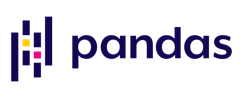 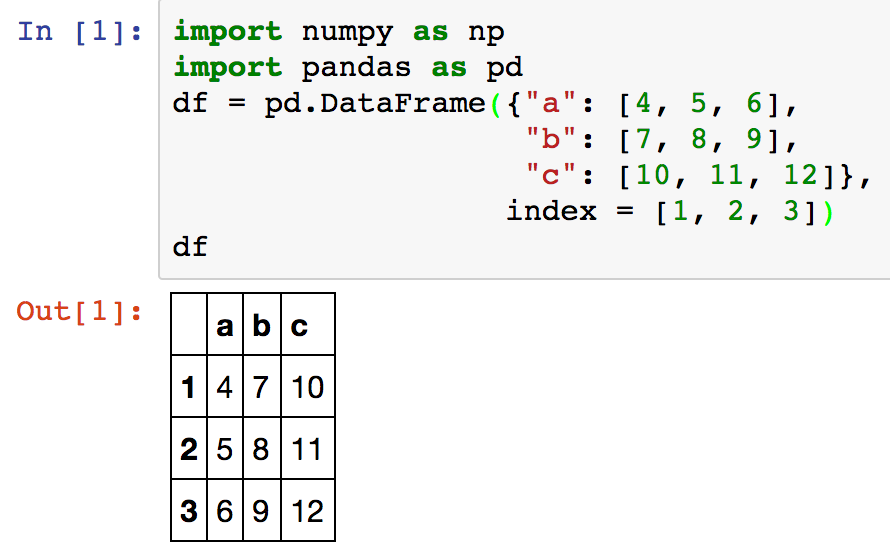 import pandas as pd
df = pd.DataFrame({"a": [4, 5, 6],
                   "b": [7, 8, 9],
                   "c": [10, 11, 12]},
                  index = [1, 2, 3])
90
Source: https://github.com/pandas-dev/pandas/blob/master/doc/cheatsheet/Pandas_Cheat_Sheet.pdf
[Speaker Notes: import numpy as np
import pandas as pd
df = pd.DataFrame({"a": [4, 5, 6],
                   "b": [7, 8, 9],
                   "c": [10, 11, 12]},
                  index = [1, 2, 3])
df]
Pandas DataFrame
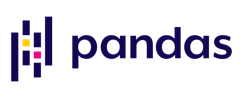 type(df)
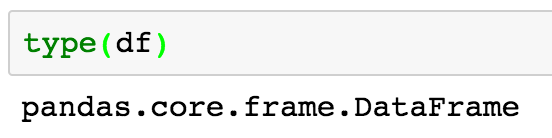 91
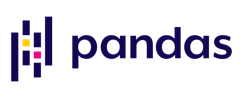 import numpy as np
import pandas as pd
import matplotlib.pyplot as plt
print('pandas imported')
s = pd.Series([1,3,5,np.nan,6,8])
s
dates = pd.date_range('20181001', periods=6)
dates
92
Source: http://pandas.pydata.org/pandas-docs/stable/10min.html
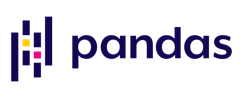 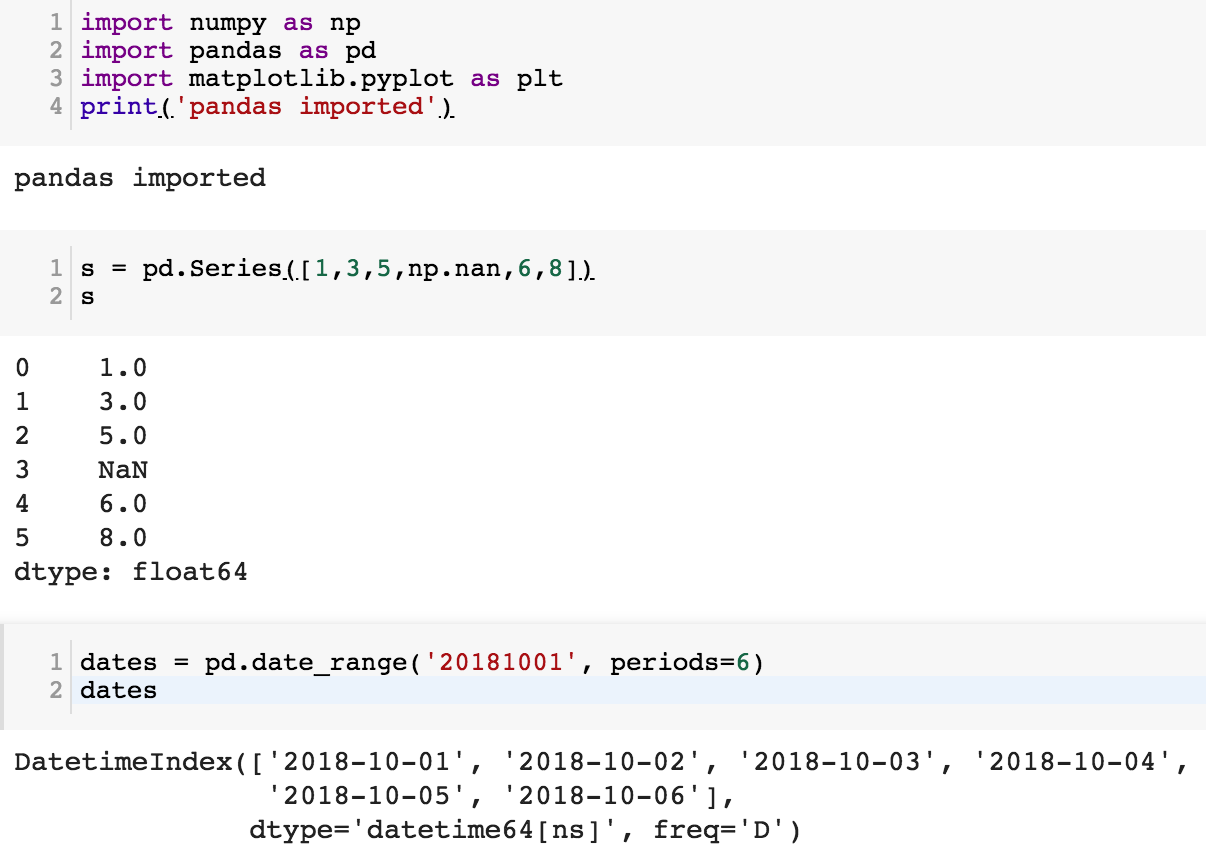 93
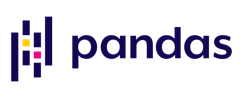 df = pd.DataFrame(np.random.randn(6,4), index=dates, columns=list('ABCD'))
df
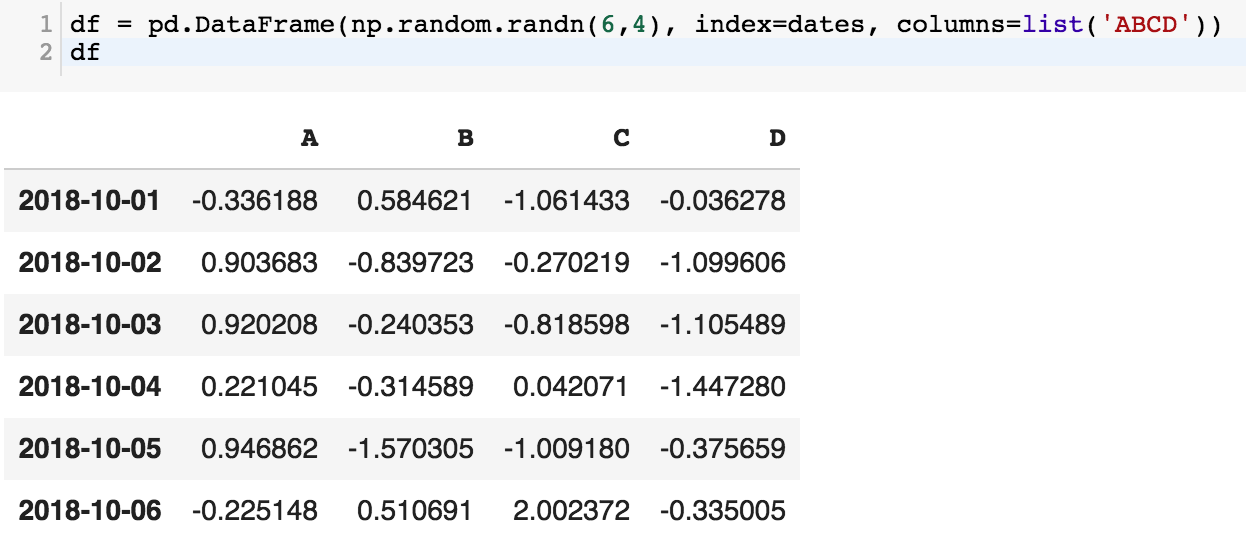 94
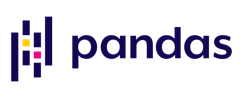 df = pd.DataFrame(np.random.randn(3,5), index=['student1','student2','student3'], columns=list('ABCDE'))
df
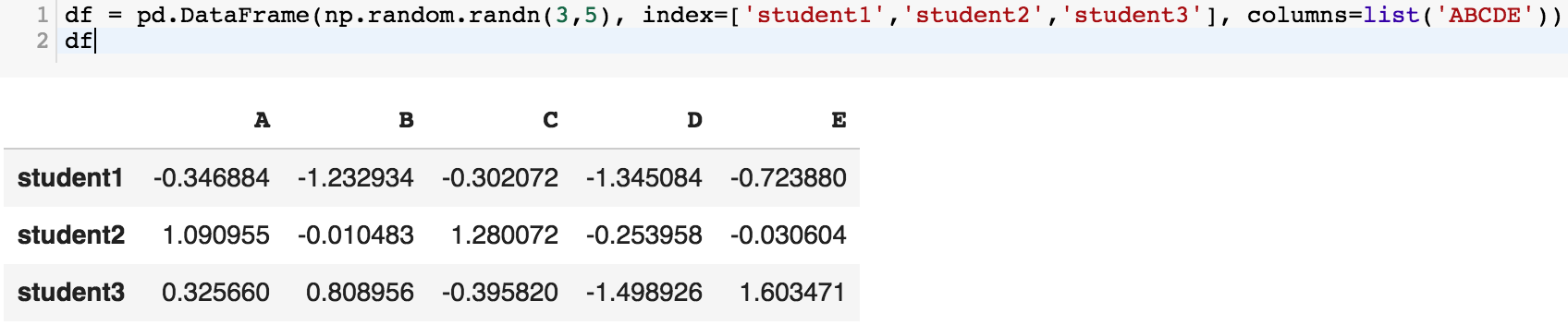 95
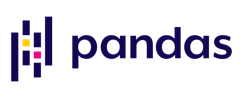 df2 = pd.DataFrame({ 'A' : 1.,
'B' : pd.Timestamp('20181001'),
'C' : pd.Series(2.5,index=list(range(4)),dtype='float32'),
'D' : np.array([3] * 4,dtype='int32'),
'E' : pd.Categorical(["test","train","test","train"]),
'F' : 'foo' })
df2
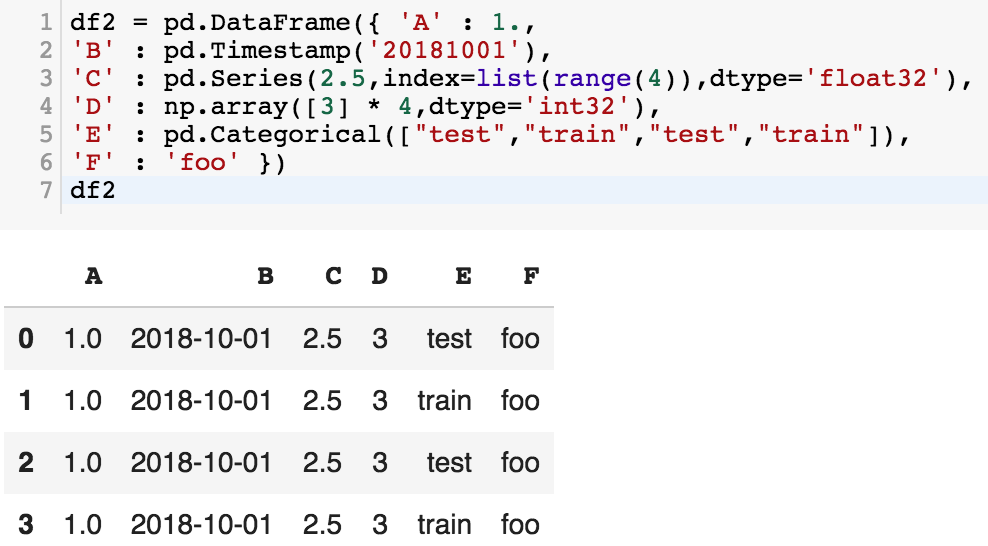 96
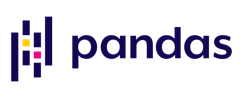 df2.dtypes
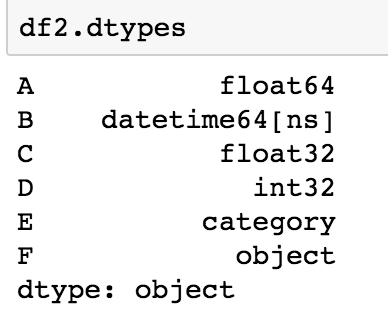 97
Python Data Analysis and Visualization
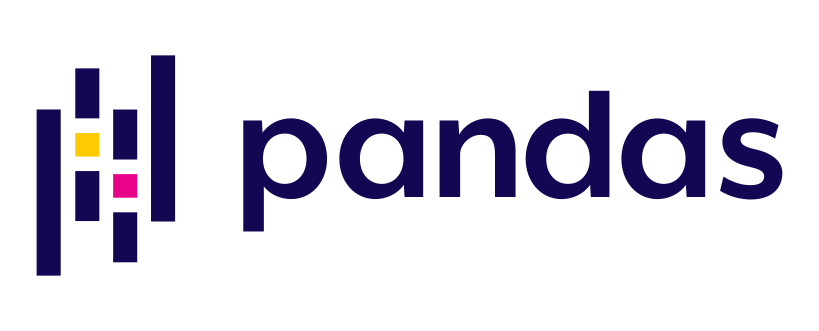 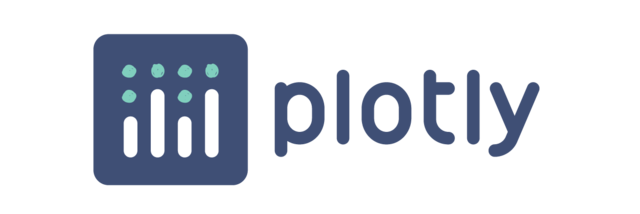 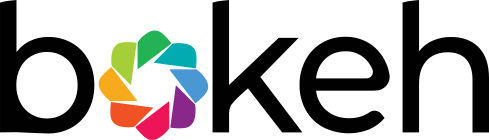 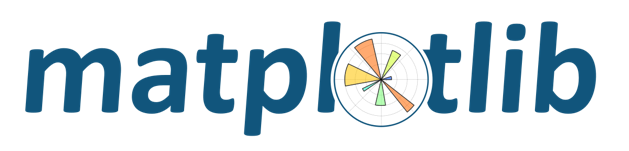 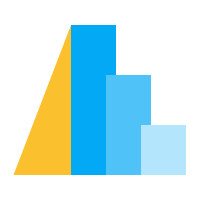 Altair
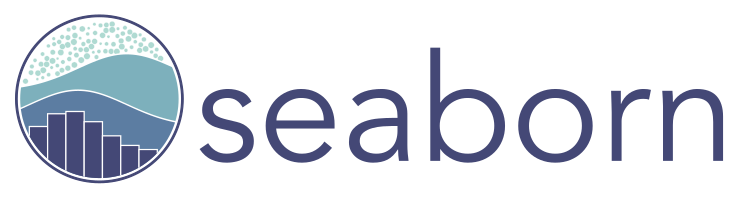 98
Python Pandas
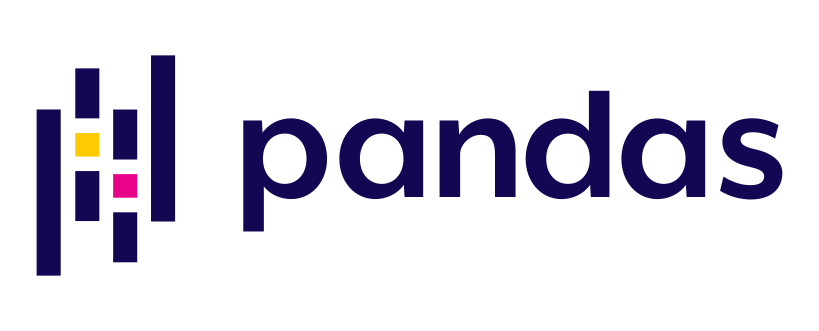 http://pandas.pydata.org/
99
Python matplotlib
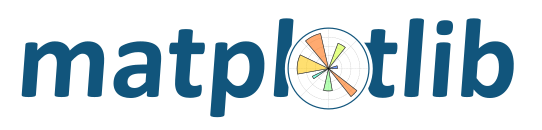 Source: https://matplotlib.org/
100
Python seaborn
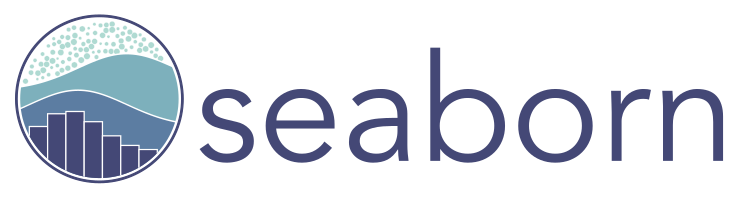 101
Source: https://seaborn.pydata.org/
Python plotly
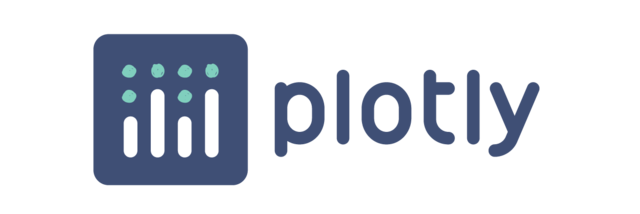 Source: https://plotly.com/python/
102
Python bokeh
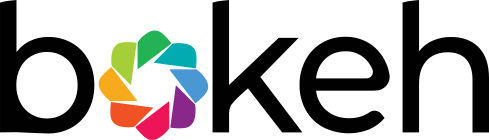 Source: https://bokeh.org/
103
Python Altair
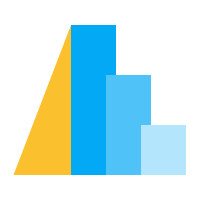 Altair
Source: https://altair-viz.github.io/
104
Python matplotlib
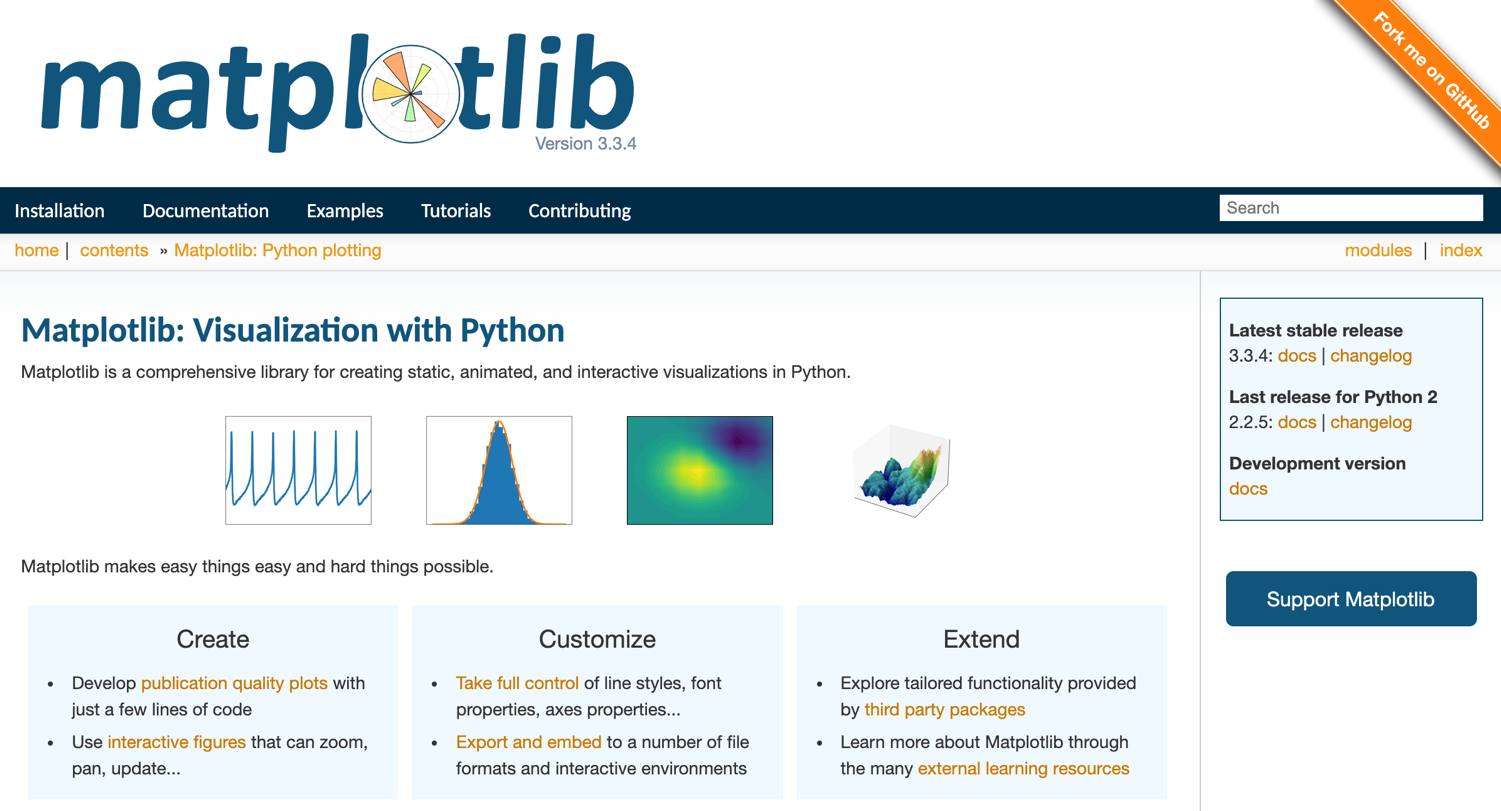 https://matplotlib.org/
105
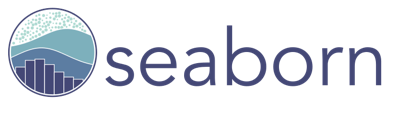 Python Seaborn
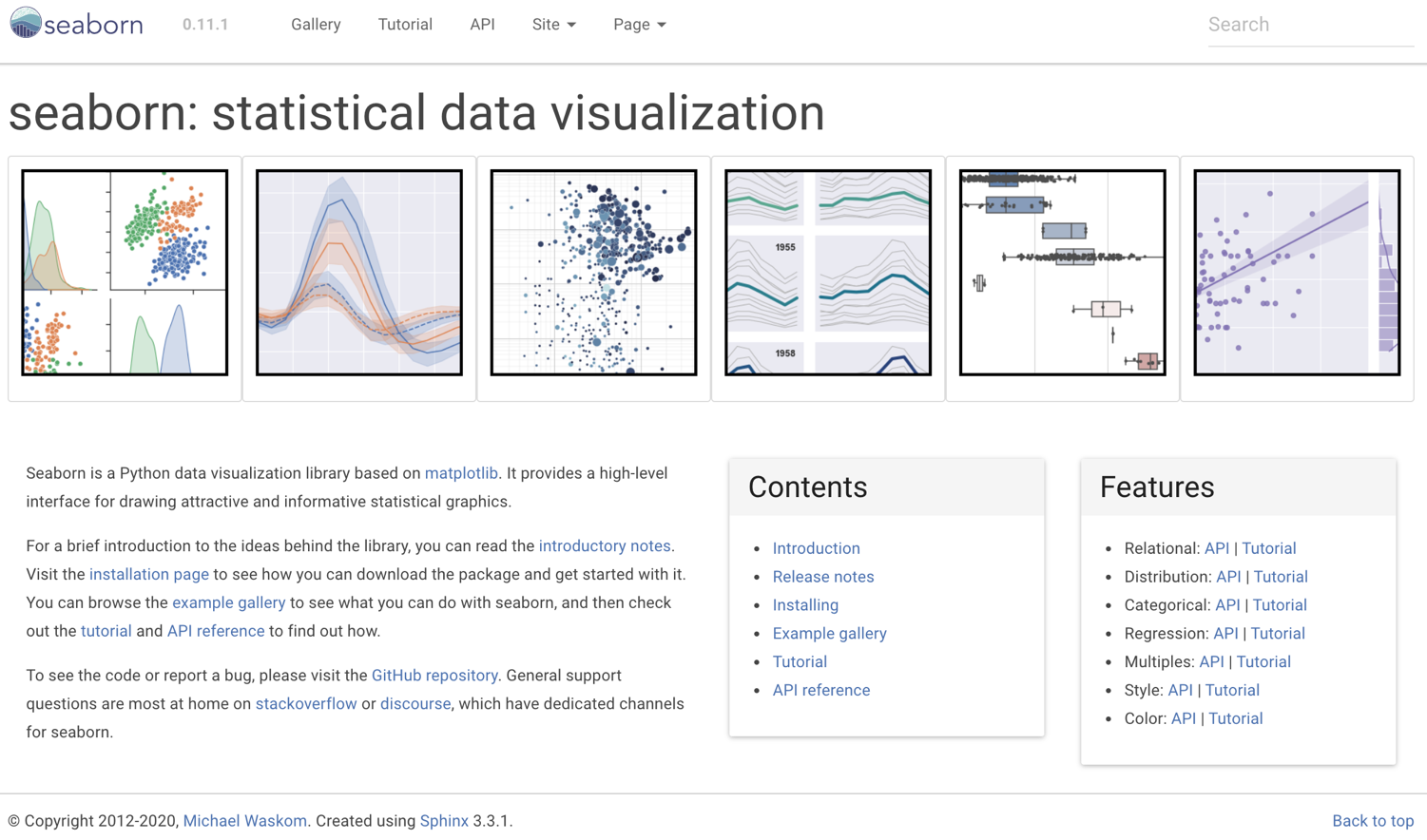 https://seaborn.pydata.org/
106
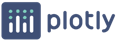 Python Plotly Graphing Library
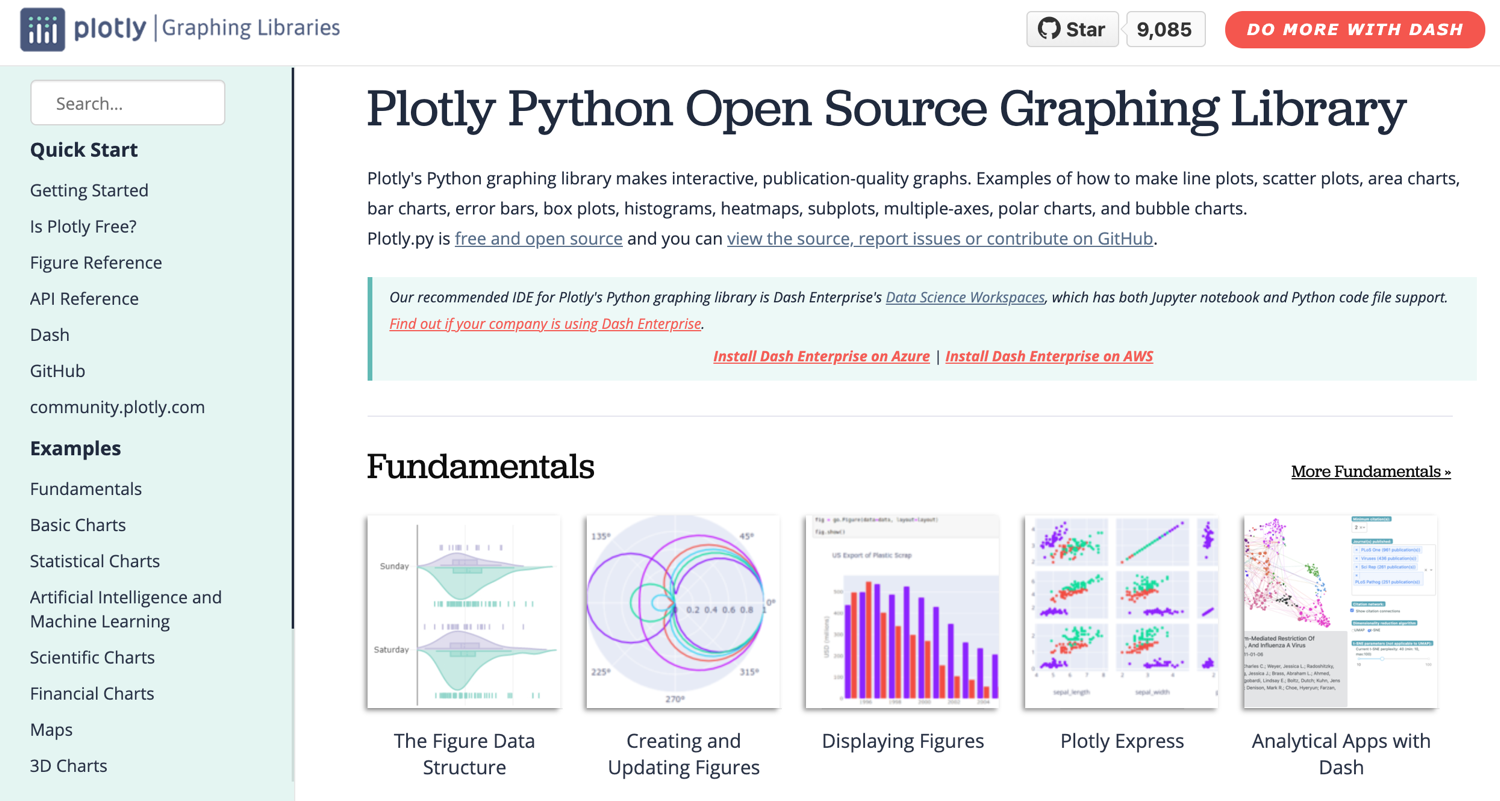 https://plotly.com/python/
107
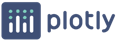 Python Plotly Graphing Library
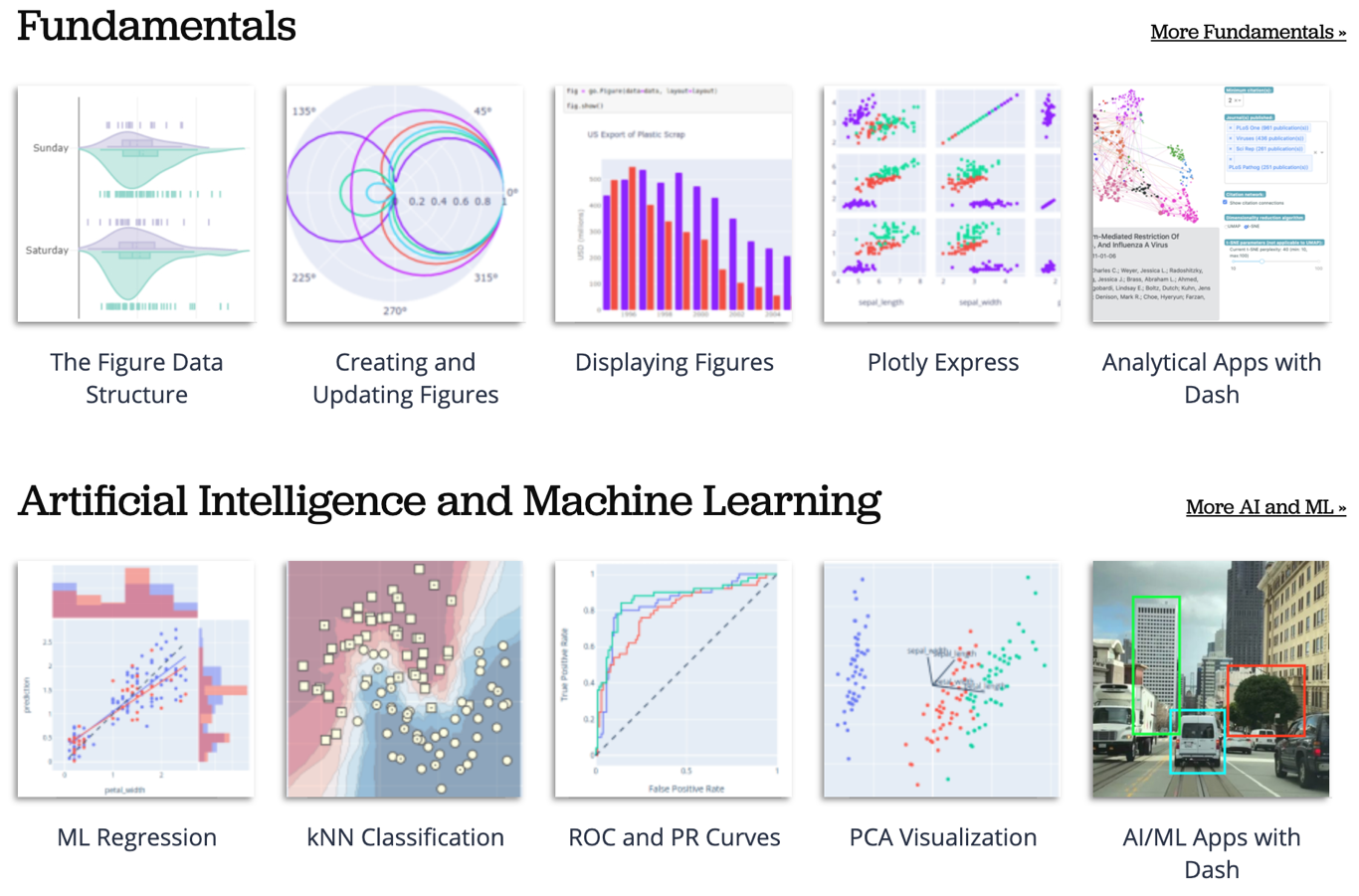 https://plotly.com/python/
108
Python Plotly Graphing Library
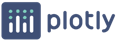 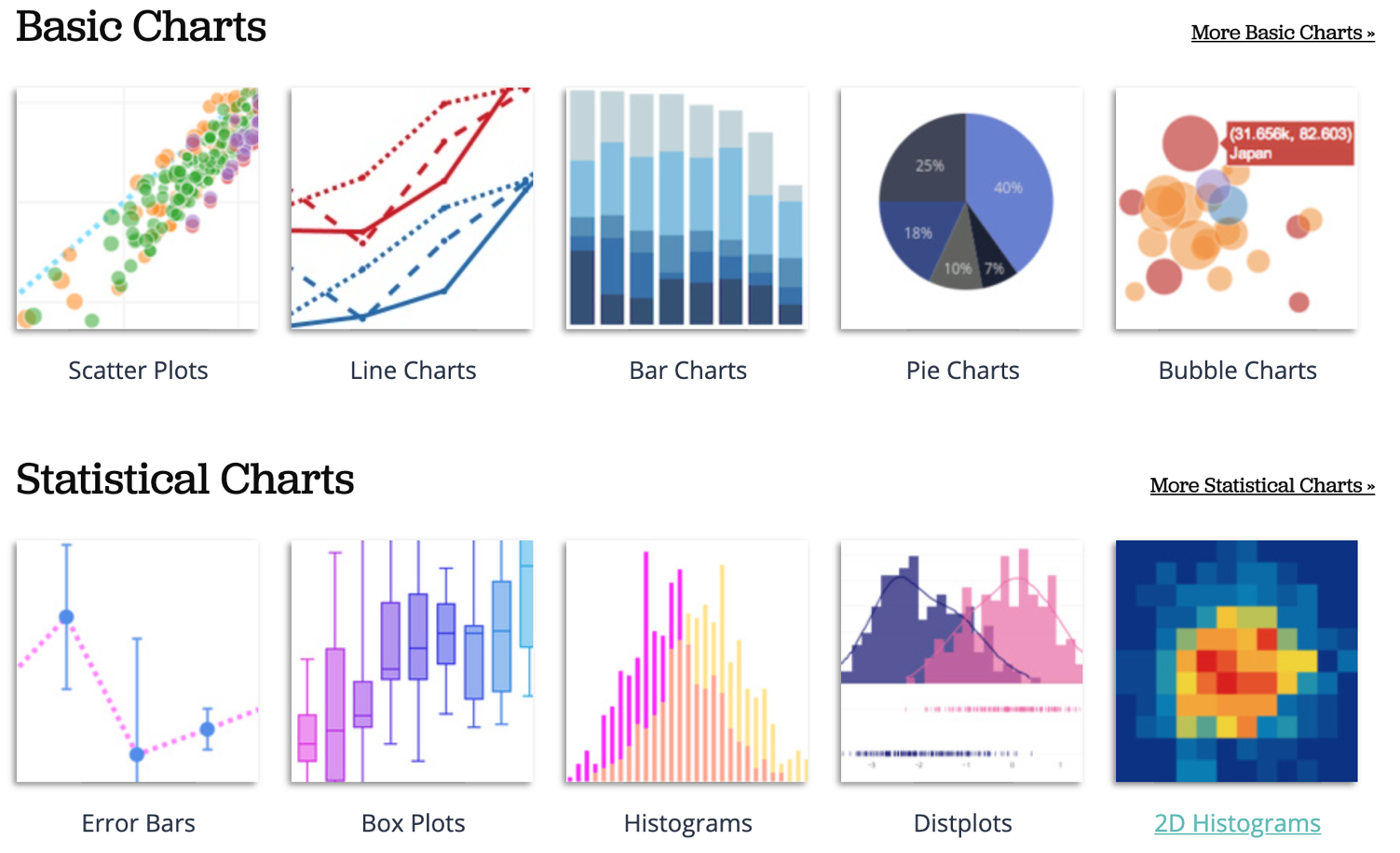 https://plotly.com/python/
109
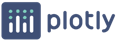 Python Plotly Graphing Library
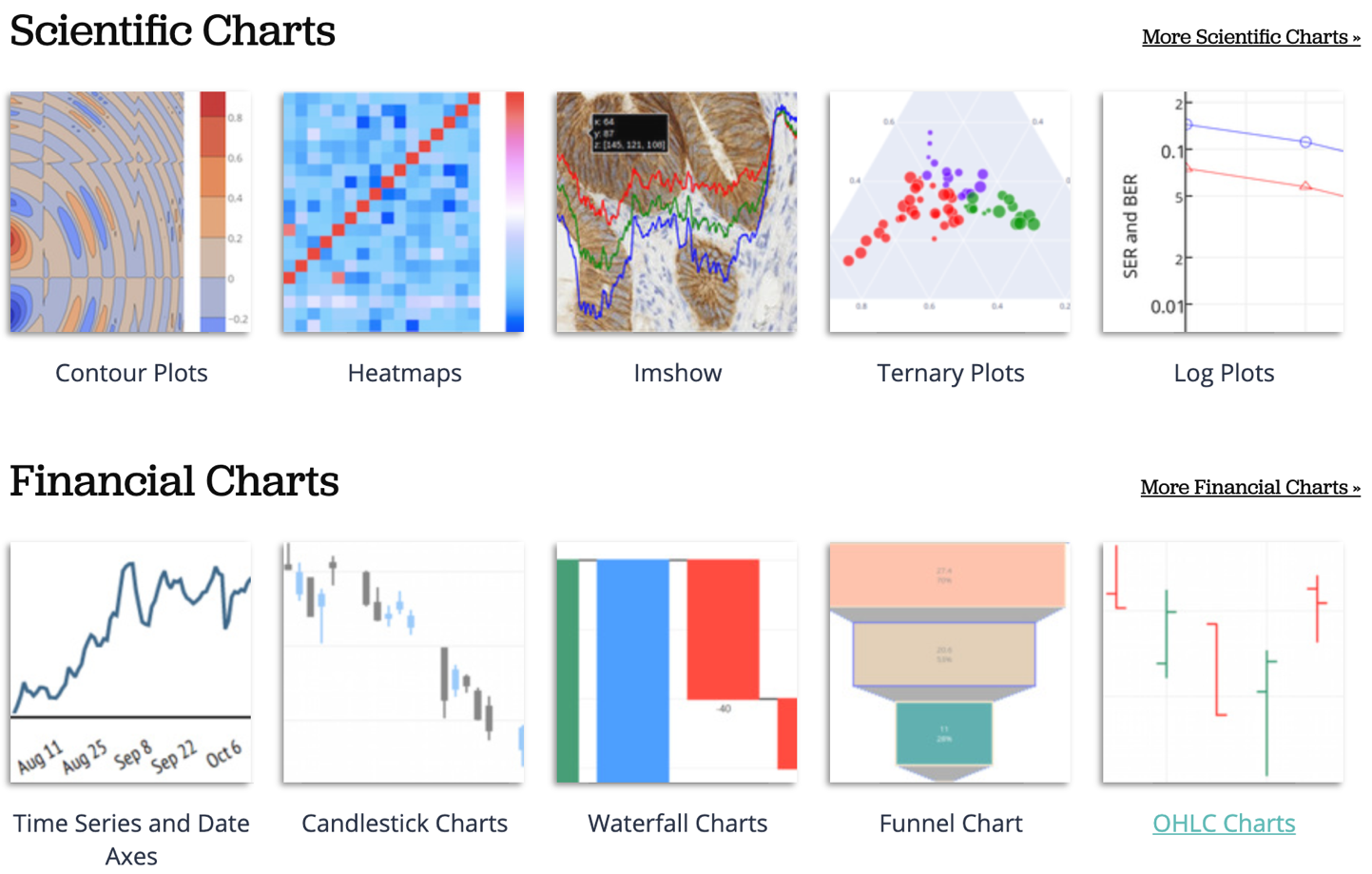 https://plotly.com/python/
110
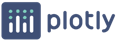 Python Plotly Graphing Library
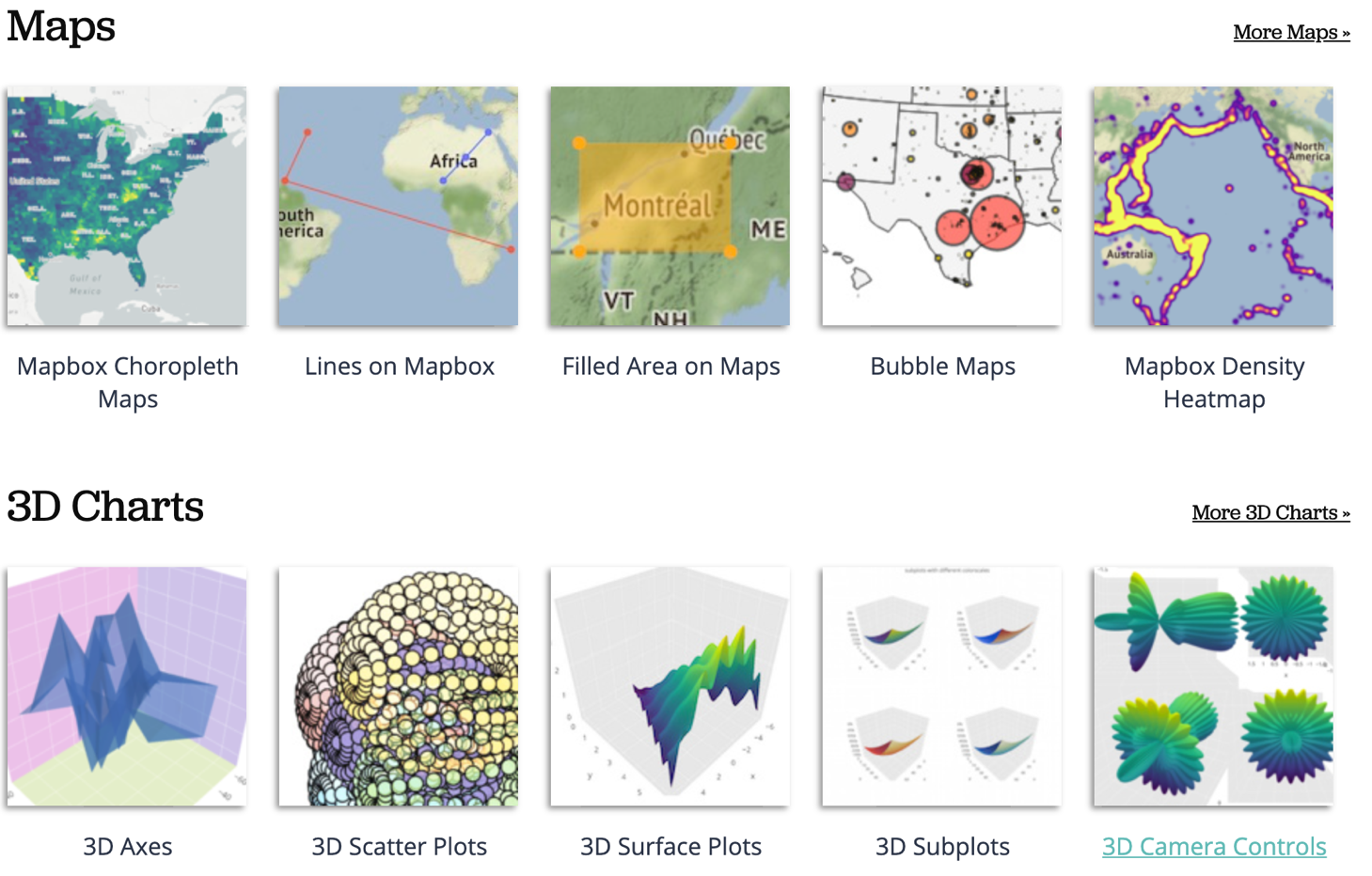 https://plotly.com/python/
111
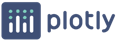 Python Plotly Graphing Library
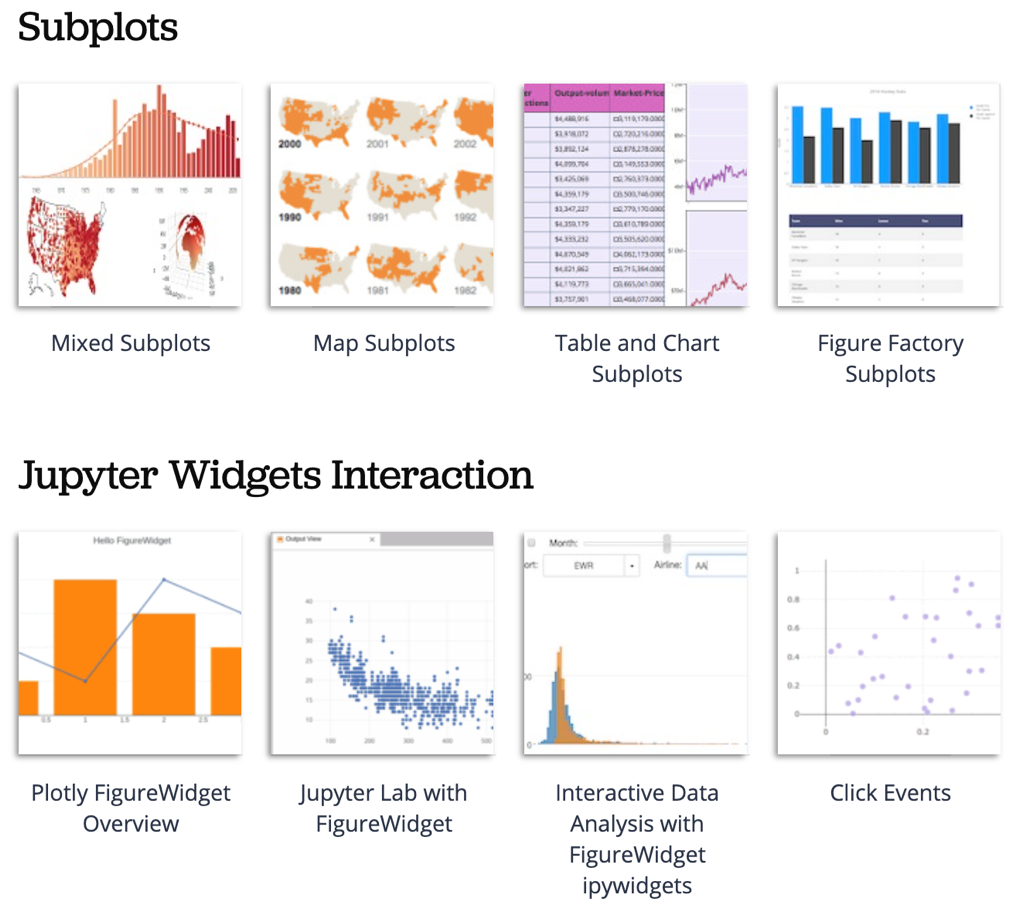 https://plotly.com/python/
112
Python Bokeh
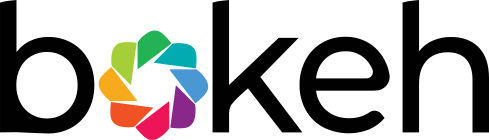 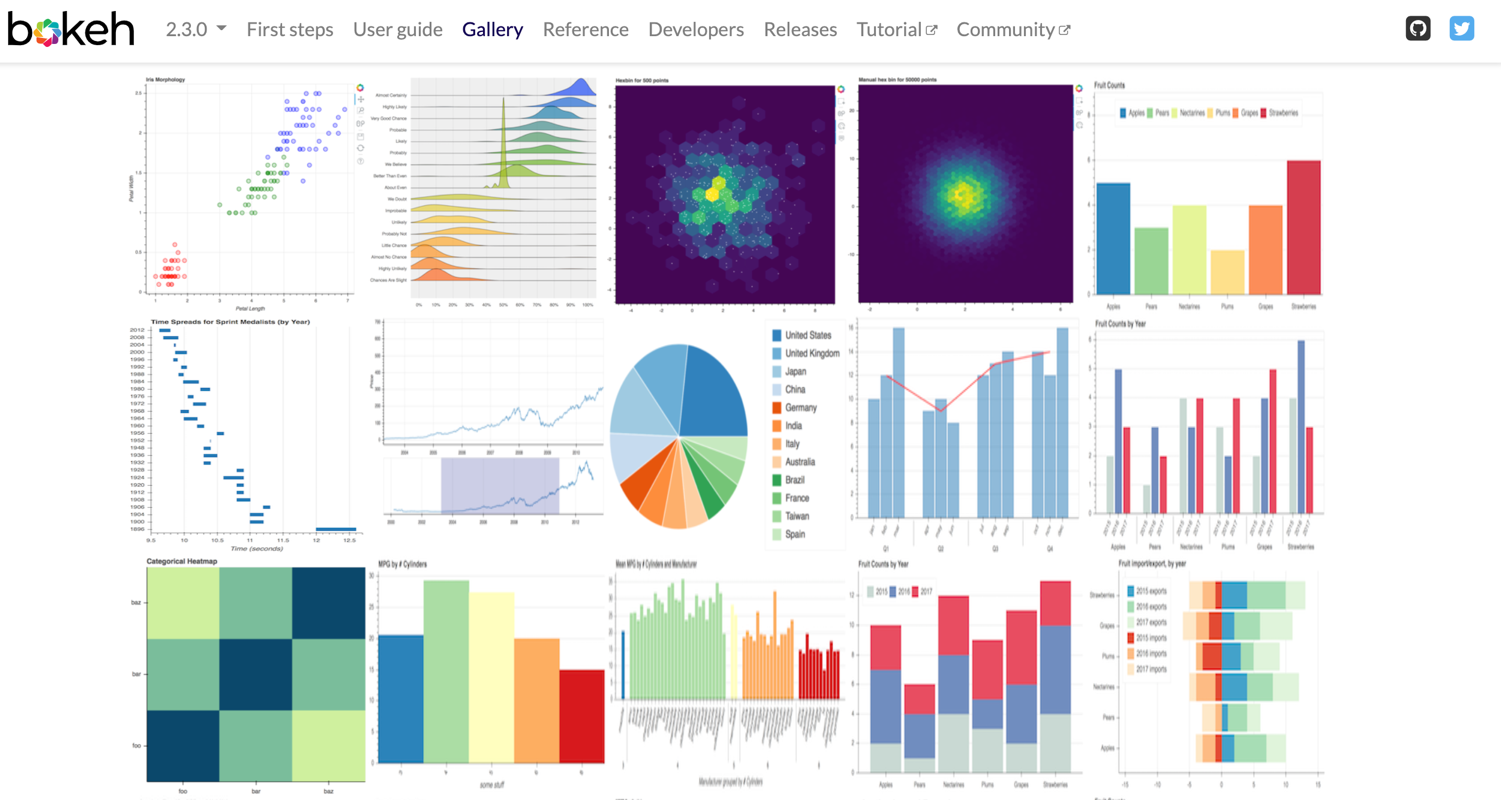 https://bokeh.org/
113
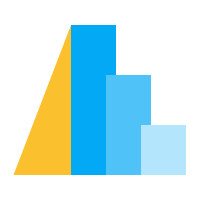 Python Altair
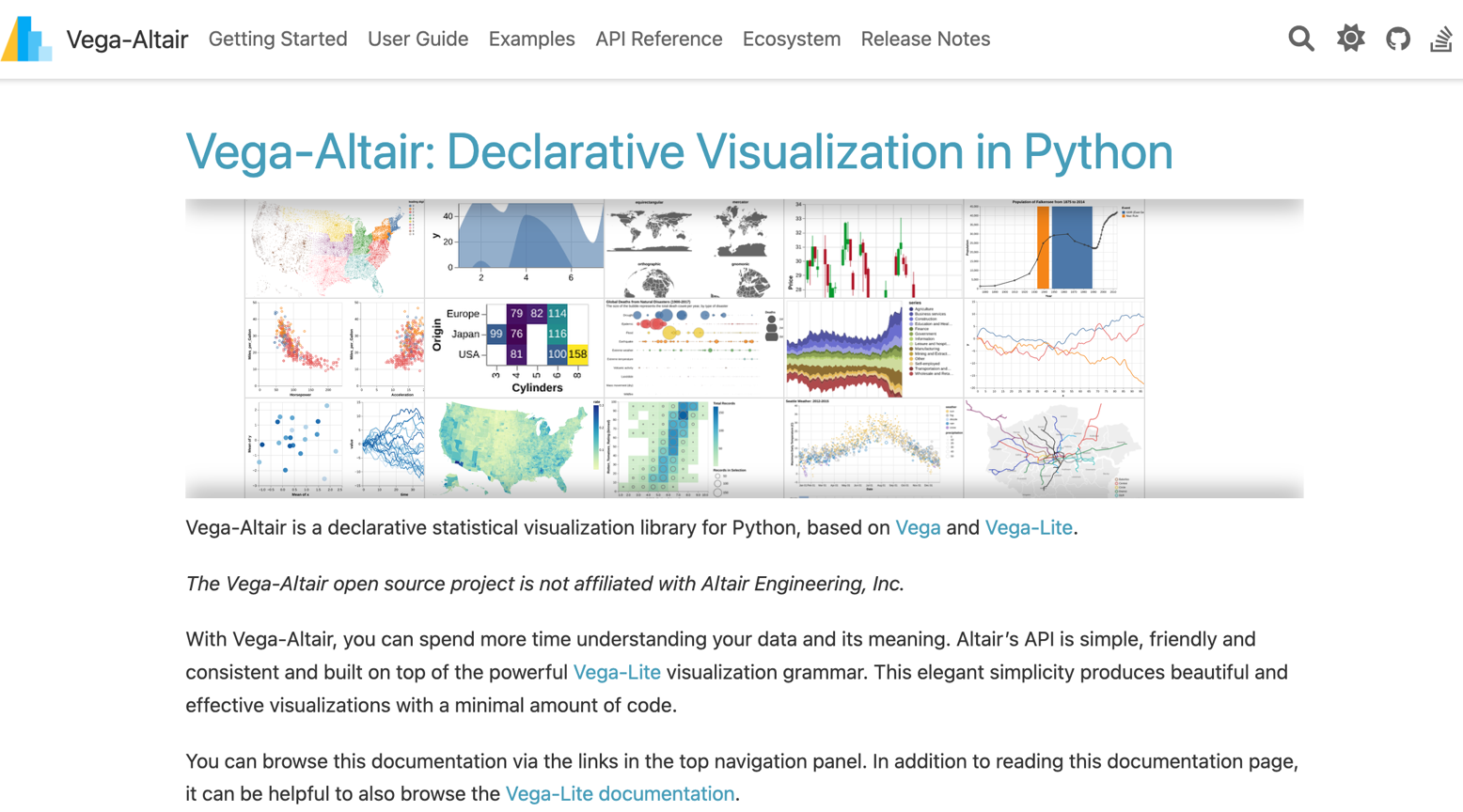 https://altair-viz.github.io/
114
Iris flower data set
setosa
versicolor
virginica
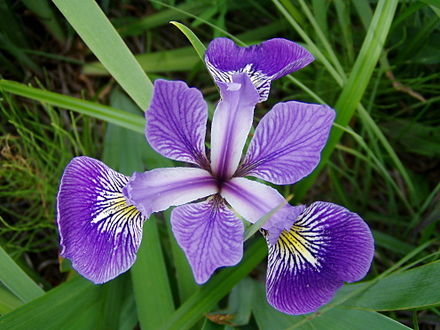 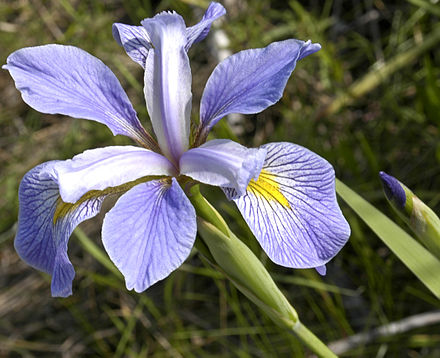 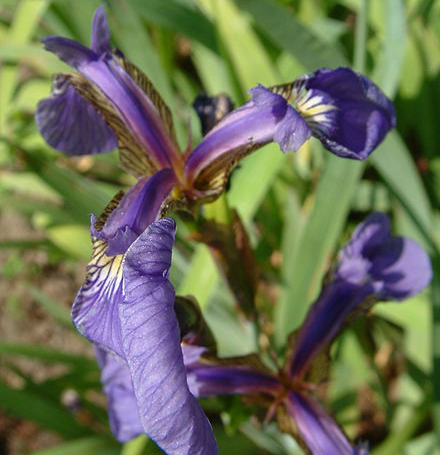 Source: https://en.wikipedia.org/wiki/Iris_flower_data_set
115
Source: http://suruchifialoke.com/2016-10-13-machine-learning-tutorial-iris-classification/
Iris Classfication
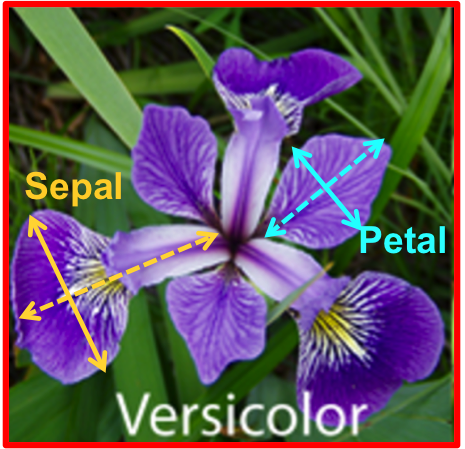 116
Source: http://suruchifialoke.com/2016-10-13-machine-learning-tutorial-iris-classification/
iris.data
https://archive.ics.uci.edu/ml/machine-learning-databases/iris/iris.data
setosa
5.1,3.5,1.4,0.2,Iris-setosa 4.9,3.0,1.4,0.2,Iris-setosa 4.7,3.2,1.3,0.2,Iris-setosa 4.6,3.1,1.5,0.2,Iris-setosa 5.0,3.6,1.4,0.2,Iris-setosa 5.4,3.9,1.7,0.4,Iris-setosa 4.6,3.4,1.4,0.3,Iris-setosa 5.0,3.4,1.5,0.2,Iris-setosa 4.4,2.9,1.4,0.2,Iris-setosa 4.9,3.1,1.5,0.1,Iris-setosa 5.4,3.7,1.5,0.2,Iris-setosa 4.8,3.4,1.6,0.2,Iris-setosa 4.8,3.0,1.4,0.1,Iris-setosa 4.3,3.0,1.1,0.1,Iris-setosa 5.8,4.0,1.2,0.2,Iris-setosa 5.7,4.4,1.5,0.4,Iris-setosa 5.4,3.9,1.3,0.4,Iris-setosa 5.1,3.5,1.4,0.3,Iris-setosa 5.7,3.8,1.7,0.3,Iris-setosa 5.1,3.8,1.5,0.3,Iris-setosa 5.4,3.4,1.7,0.2,Iris-setosa 5.1,3.7,1.5,0.4,Iris-setosa 4.6,3.6,1.0,0.2,Iris-setosa 5.1,3.3,1.7,0.5,Iris-setosa 4.8,3.4,1.9,0.2,Iris-setosa 5.0,3.0,1.6,0.2,Iris-setosa 5.0,3.4,1.6,0.4,Iris-setosa 5.2,3.5,1.5,0.2,Iris-setosa 5.2,3.4,1.4,0.2,Iris-setosa 4.7,3.2,1.6,0.2,Iris-setosa 4.8,3.1,1.6,0.2,Iris-setosa 5.4,3.4,1.5,0.4,Iris-setosa 5.2,4.1,1.5,0.1,Iris-setosa 5.5,4.2,1.4,0.2,Iris-setosa 4.9,3.1,1.5,0.1,Iris-setosa 5.0,3.2,1.2,0.2,Iris-setosa 5.5,3.5,1.3,0.2,Iris-setosa 4.9,3.1,1.5,0.1,Iris-setosa 4.4,3.0,1.3,0.2,Iris-setosa 5.1,3.4,1.5,0.2,Iris-setosa 5.0,3.5,1.3,0.3,Iris-setosa 4.5,2.3,1.3,0.3,Iris-setosa 4.4,3.2,1.3,0.2,Iris-setosa 5.0,3.5,1.6,0.6,Iris-setosa 5.1,3.8,1.9,0.4,Iris-setosa 4.8,3.0,1.4,0.3,Iris-setosa 5.1,3.8,1.6,0.2,Iris-setosa 4.6,3.2,1.4,0.2,Iris-setosa 5.3,3.7,1.5,0.2,Iris-setosa 5.0,3.3,1.4,0.2,Iris-setosa 7.0,3.2,4.7,1.4,Iris-versicolor 6.4,3.2,4.5,1.5,Iris-versicolor 6.9,3.1,4.9,1.5,Iris-versicolor 5.5,2.3,4.0,1.3,Iris-versicolor 6.5,2.8,4.6,1.5,Iris-versicolor 5.7,2.8,4.5,1.3,Iris-versicolor 6.3,3.3,4.7,1.6,Iris-versicolor 4.9,2.4,3.3,1.0,Iris-versicolor 6.6,2.9,4.6,1.3,Iris-versicolor 5.2,2.7,3.9,1.4,Iris-versicolor 5.0,2.0,3.5,1.0,Iris-versicolor 5.9,3.0,4.2,1.5,Iris-versicolor 6.0,2.2,4.0,1.0,Iris-versicolor 6.1,2.9,4.7,1.4,Iris-versicolor 5.6,2.9,3.6,1.3,Iris-versicolor 6.7,3.1,4.4,1.4,Iris-versicolor 5.6,3.0,4.5,1.5,Iris-versicolor 5.8,2.7,4.1,1.0,Iris-versicolor 6.2,2.2,4.5,1.5,Iris-versicolor 5.6,2.5,3.9,1.1,Iris-versicolor 5.9,3.2,4.8,1.8,Iris-versicolor 6.1,2.8,4.0,1.3,Iris-versicolor 6.3,2.5,4.9,1.5,Iris-versicolor 6.1,2.8,4.7,1.2,Iris-versicolor 6.4,2.9,4.3,1.3,Iris-versicolor 6.6,3.0,4.4,1.4,Iris-versicolor 6.8,2.8,4.8,1.4,Iris-versicolor 6.7,3.0,5.0,1.7,Iris-versicolor 6.0,2.9,4.5,1.5,Iris-versicolor 5.7,2.6,3.5,1.0,Iris-versicolor 5.5,2.4,3.8,1.1,Iris-versicolor 5.5,2.4,3.7,1.0,Iris-versicolor 5.8,2.7,3.9,1.2,Iris-versicolor 6.0,2.7,5.1,1.6,Iris-versicolor 5.4,3.0,4.5,1.5,Iris-versicolor 6.0,3.4,4.5,1.6,Iris-versicolor 6.7,3.1,4.7,1.5,Iris-versicolor 6.3,2.3,4.4,1.3,Iris-versicolor 5.6,3.0,4.1,1.3,Iris-versicolor 5.5,2.5,4.0,1.3,Iris-versicolor 5.5,2.6,4.4,1.2,Iris-versicolor 6.1,3.0,4.6,1.4,Iris-versicolor 5.8,2.6,4.0,1.2,Iris-versicolor 5.0,2.3,3.3,1.0,Iris-versicolor 5.6,2.7,4.2,1.3,Iris-versicolor 5.7,3.0,4.2,1.2,Iris-versicolor 5.7,2.9,4.2,1.3,Iris-versicolor 6.2,2.9,4.3,1.3,Iris-versicolor 5.1,2.5,3.0,1.1,Iris-versicolor 5.7,2.8,4.1,1.3,Iris-versicolor 6.3,3.3,6.0,2.5,Iris-virginica 5.8,2.7,5.1,1.9,Iris-virginica 7.1,3.0,5.9,2.1,Iris-virginica 6.3,2.9,5.6,1.8,Iris-virginica 6.5,3.0,5.8,2.2,Iris-virginica 7.6,3.0,6.6,2.1,Iris-virginica 4.9,2.5,4.5,1.7,Iris-virginica 7.3,2.9,6.3,1.8,Iris-virginica 6.7,2.5,5.8,1.8,Iris-virginica 7.2,3.6,6.1,2.5,Iris-virginica 6.5,3.2,5.1,2.0,Iris-virginica 6.4,2.7,5.3,1.9,Iris-virginica 6.8,3.0,5.5,2.1,Iris-virginica 5.7,2.5,5.0,2.0,Iris-virginica 5.8,2.8,5.1,2.4,Iris-virginica 6.4,3.2,5.3,2.3,Iris-virginica 6.5,3.0,5.5,1.8,Iris-virginica 7.7,3.8,6.7,2.2,Iris-virginica 7.7,2.6,6.9,2.3,Iris-virginica 6.0,2.2,5.0,1.5,Iris-virginica 6.9,3.2,5.7,2.3,Iris-virginica 5.6,2.8,4.9,2.0,Iris-virginica 7.7,2.8,6.7,2.0,Iris-virginica 6.3,2.7,4.9,1.8,Iris-virginica 6.7,3.3,5.7,2.1,Iris-virginica 7.2,3.2,6.0,1.8,Iris-virginica 6.2,2.8,4.8,1.8,Iris-virginica 6.1,3.0,4.9,1.8,Iris-virginica 6.4,2.8,5.6,2.1,Iris-virginica 7.2,3.0,5.8,1.6,Iris-virginica 7.4,2.8,6.1,1.9,Iris-virginica 7.9,3.8,6.4,2.0,Iris-virginica 6.4,2.8,5.6,2.2,Iris-virginica 6.3,2.8,5.1,1.5,Iris-virginica 6.1,2.6,5.6,1.4,Iris-virginica 7.7,3.0,6.1,2.3,Iris-virginica 6.3,3.4,5.6,2.4,Iris-virginica 6.4,3.1,5.5,1.8,Iris-virginica 6.0,3.0,4.8,1.8,Iris-virginica 6.9,3.1,5.4,2.1,Iris-virginica 6.7,3.1,5.6,2.4,Iris-virginica 6.9,3.1,5.1,2.3,Iris-virginica 5.8,2.7,5.1,1.9,Iris-virginica 6.8,3.2,5.9,2.3,Iris-virginica 6.7,3.3,5.7,2.5,Iris-virginica 6.7,3.0,5.2,2.3,Iris-virginica 6.3,2.5,5.0,1.9,Iris-virginica 6.5,3.0,5.2,2.0,Iris-virginica 6.2,3.4,5.4,2.3,Iris-virginica 5.9,3.0,5.1,1.8,Iris-virginica
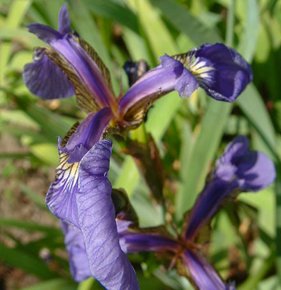 virginica
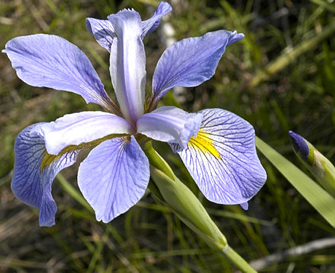 versicolor
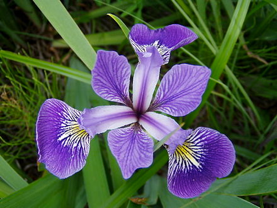 117
Iris Data Visualization
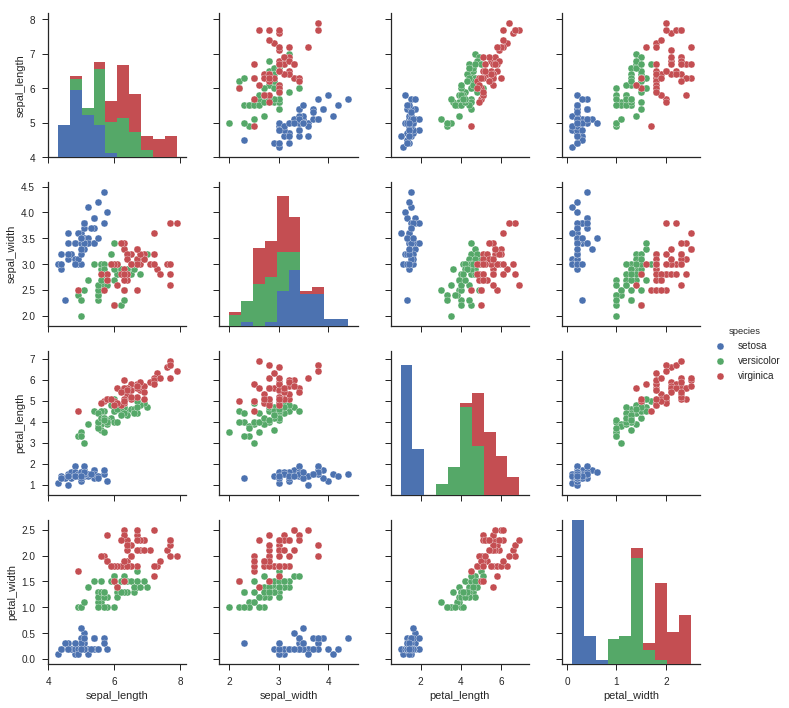 118
Source: https://seaborn.pydata.org/generated/seaborn.pairplot.html
Data Visualization in Google Colab
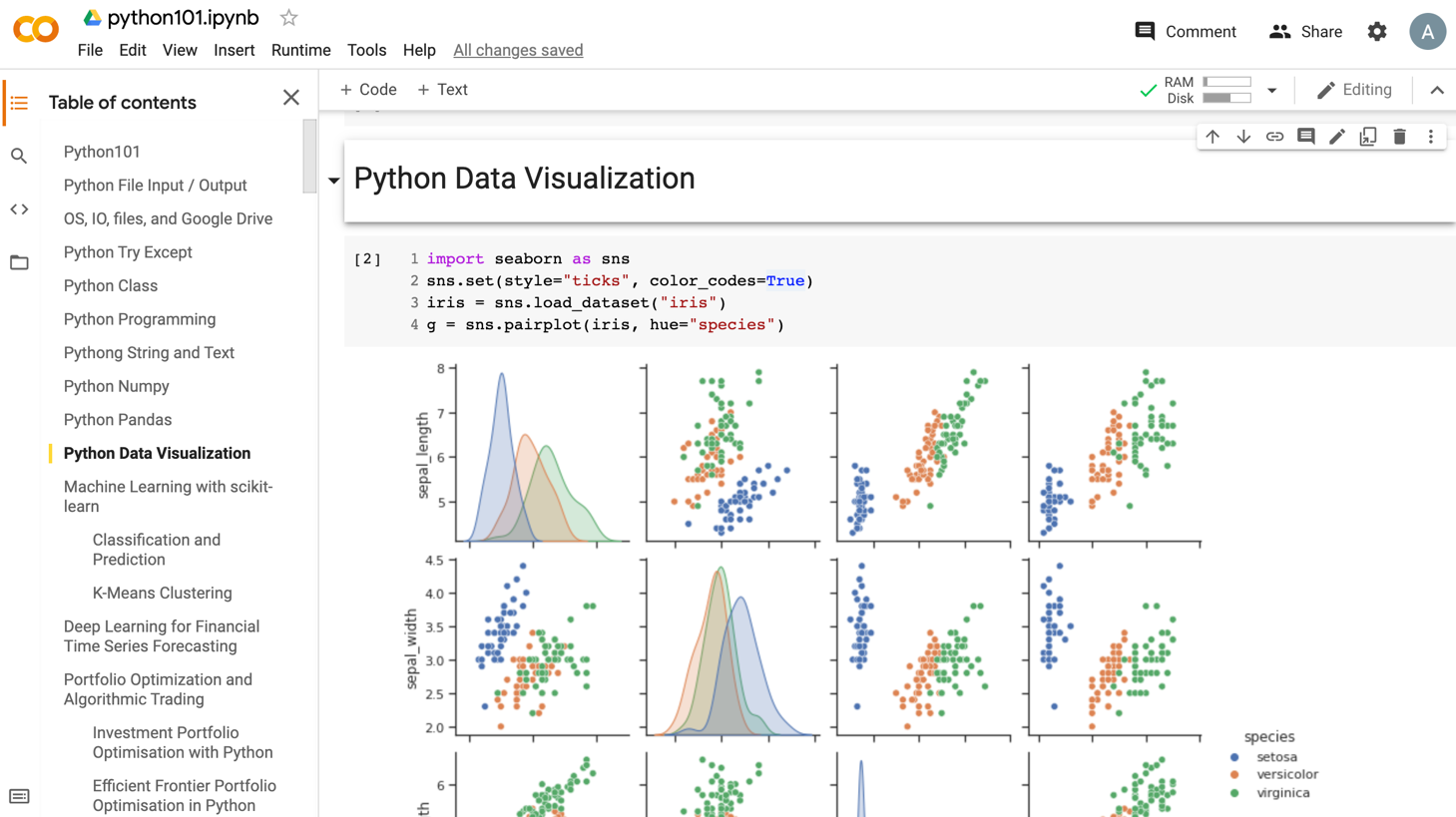 https://tinyurl.com/aintpupython101
119
import seaborn as sns
sns.set(style="ticks", color_codes=True)
iris = sns.load_dataset("iris")
g = sns.pairplot(iris, hue="species")
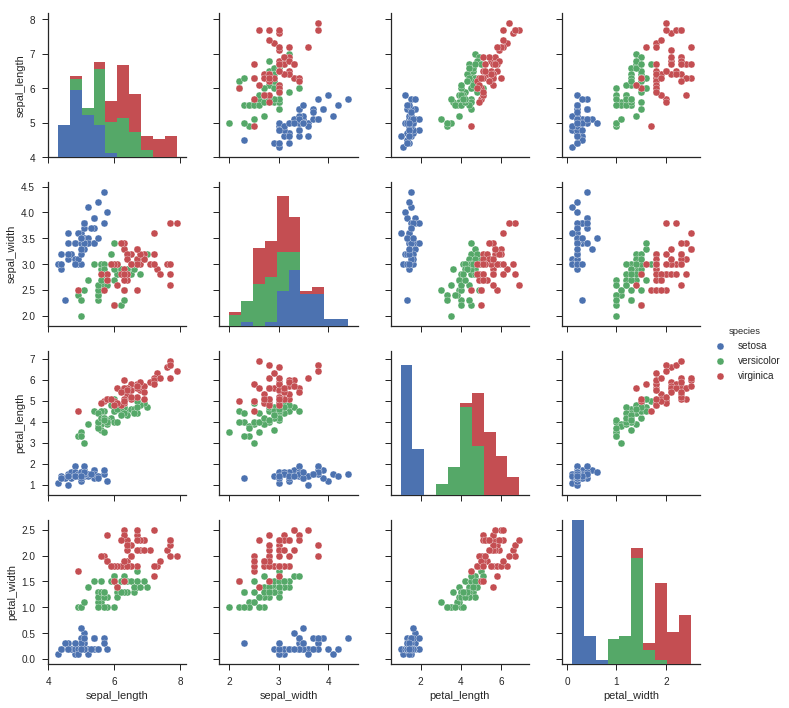 120
Source: https://seaborn.pydata.org/generated/seaborn.pairplot.html
import numpy as np
import pandas as pd
%matplotlib inline
import matplotlib.pyplot as plt
import seaborn as sns
from pandas.plotting import scatter_matrix
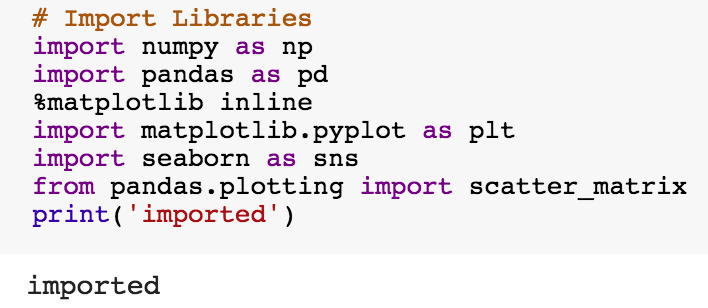 121
url = "https://archive.ics.uci.edu/ml/machine-learning-databases/iris/iris.data"
names = ['sepal-length', 'sepal-width', 'petal-length', 'petal-width', 'class']
df = pd.read_csv(url, names=names)
print(df.head(10))
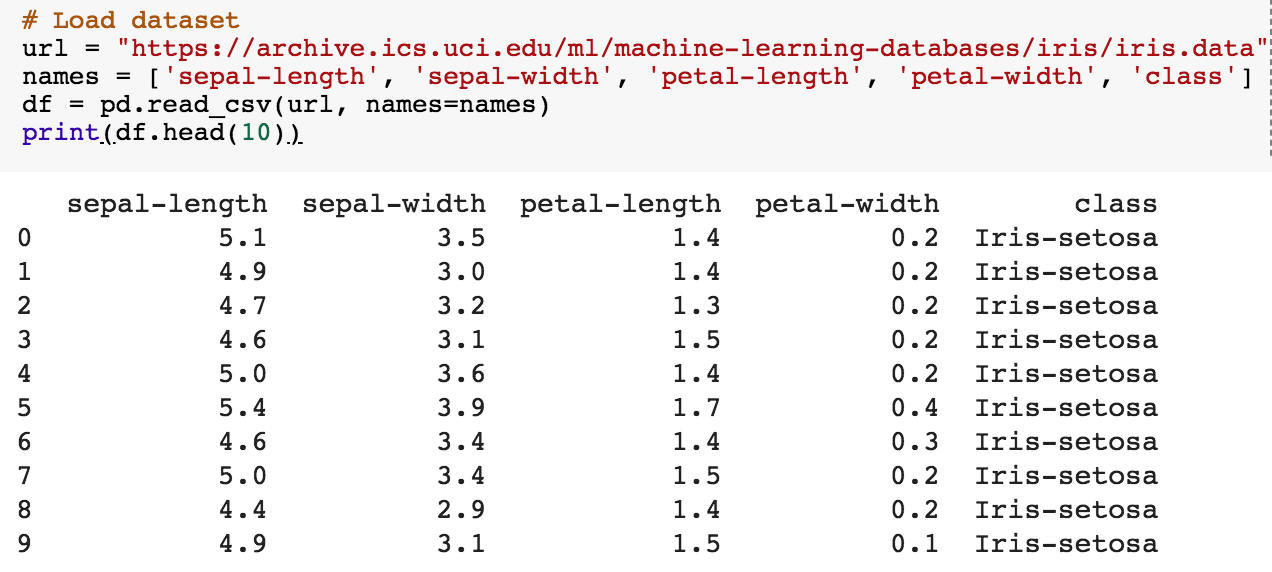 122
df.tail(10)
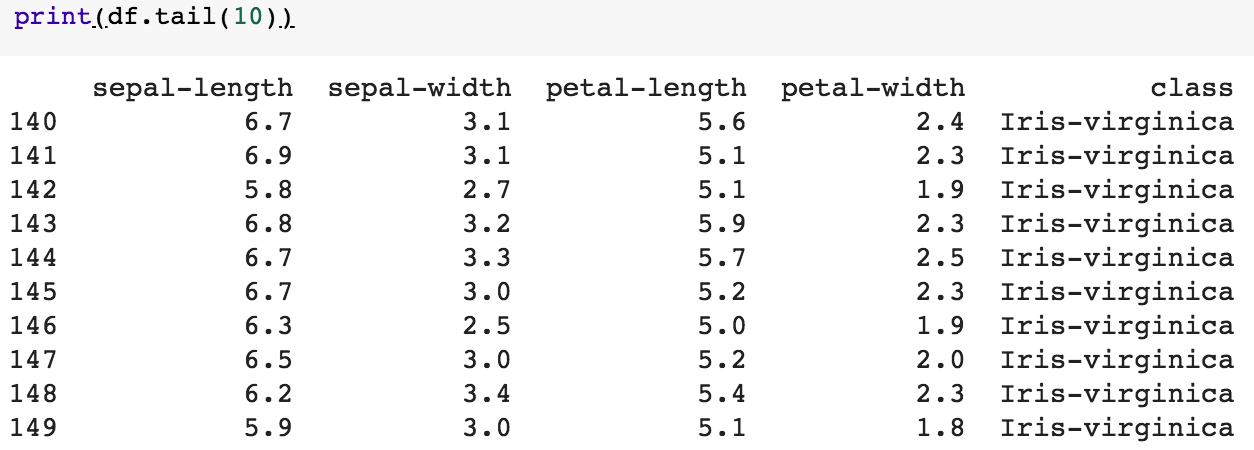 123
df.describe()
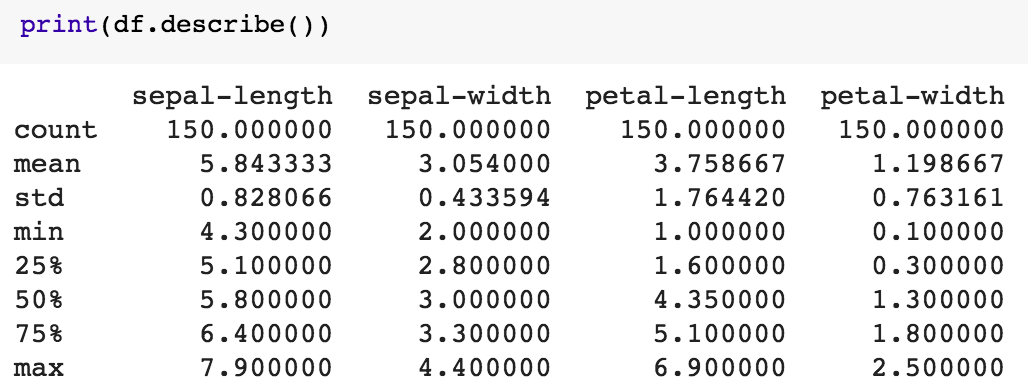 124
print(df.info())
print(df.shape)
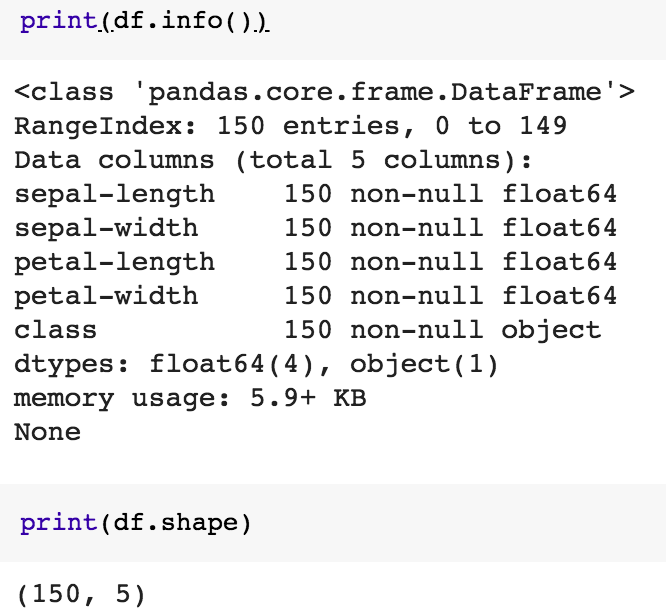 125
df.groupby('class').size()
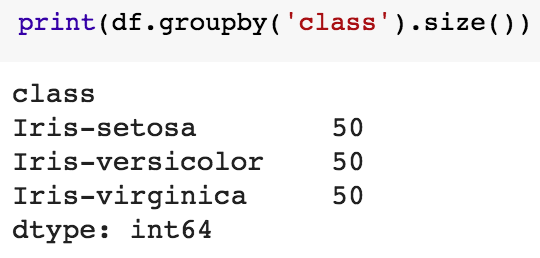 126
plt.rcParams["figure.figsize"] = (10,8)
df.plot(kind='box', subplots=True, layout=(2,2), sharex=False, sharey=False)
plt.show()
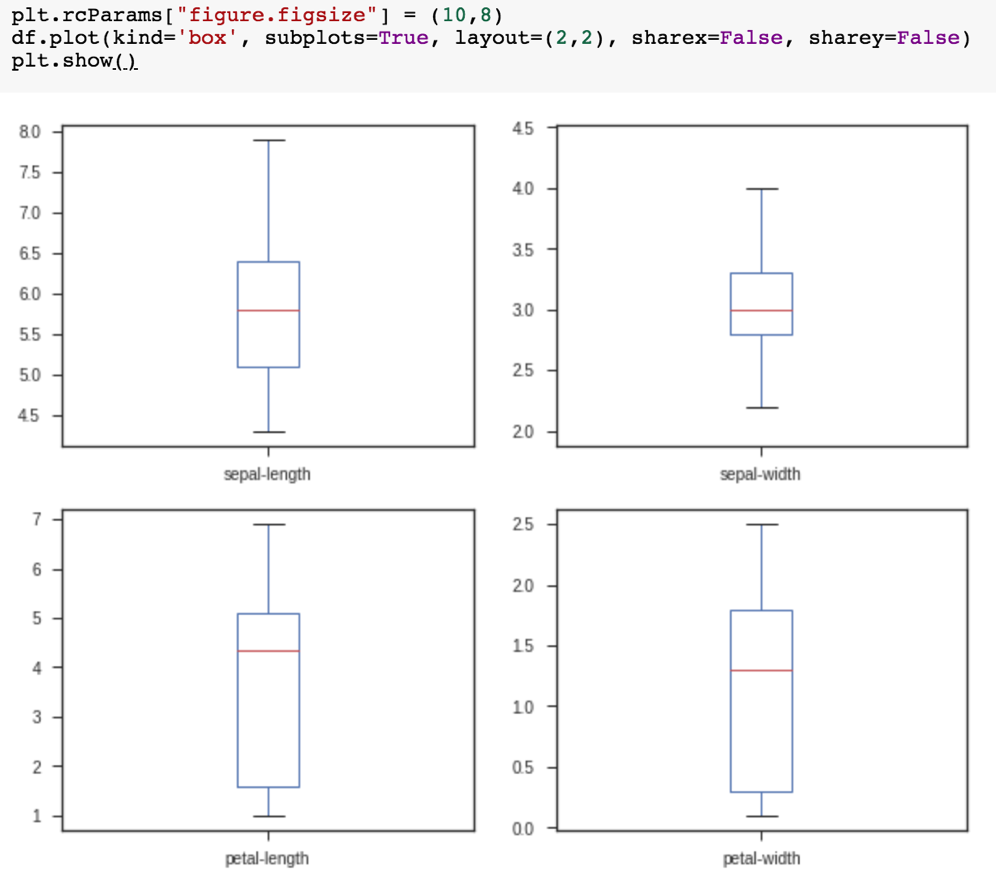 127
df.hist()
plt.show()
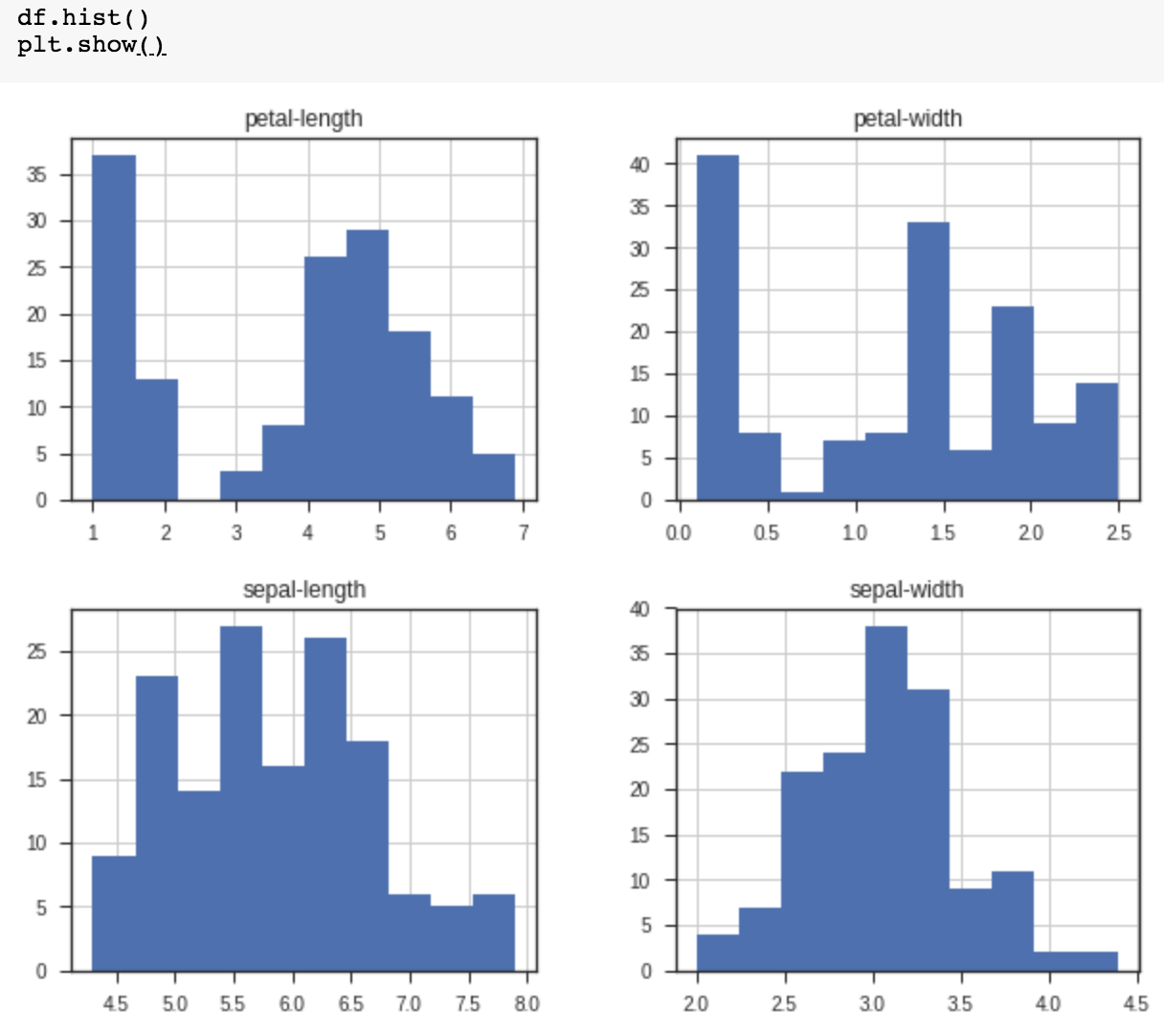 128
scatter_matrix(df)
plt.show()
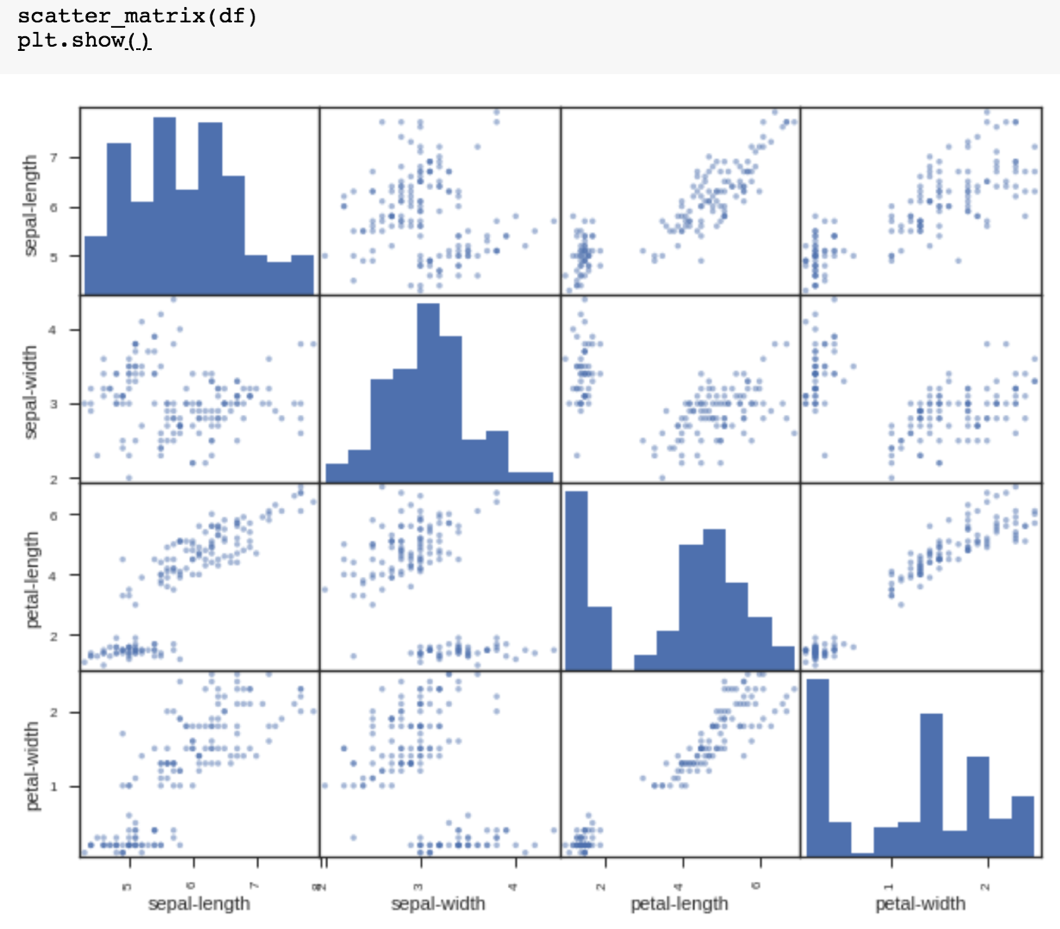 129
sns.pairplot(df, hue="class", size=2)
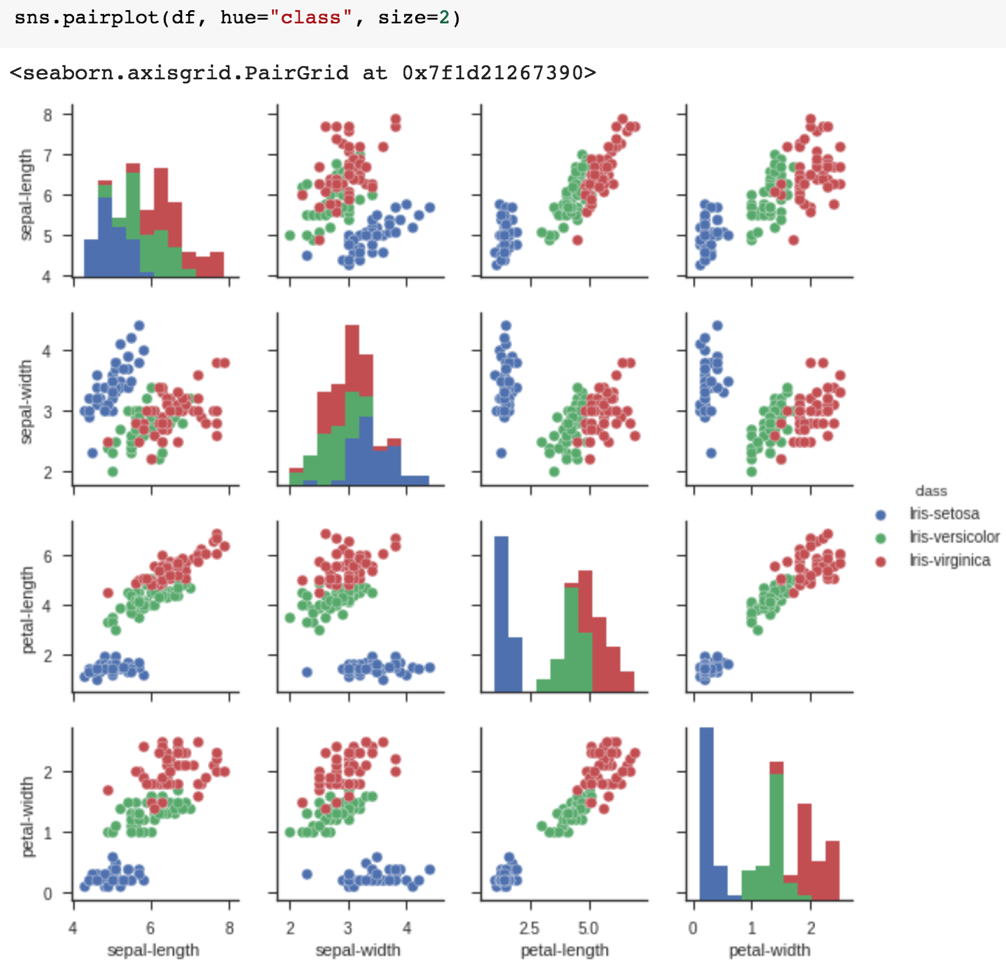 130
Wes McKinney (2022), "Python for Data Analysis: Data Wrangling with pandas, NumPy, and Jupyter", 3rd Edition, O'Reilly Media.
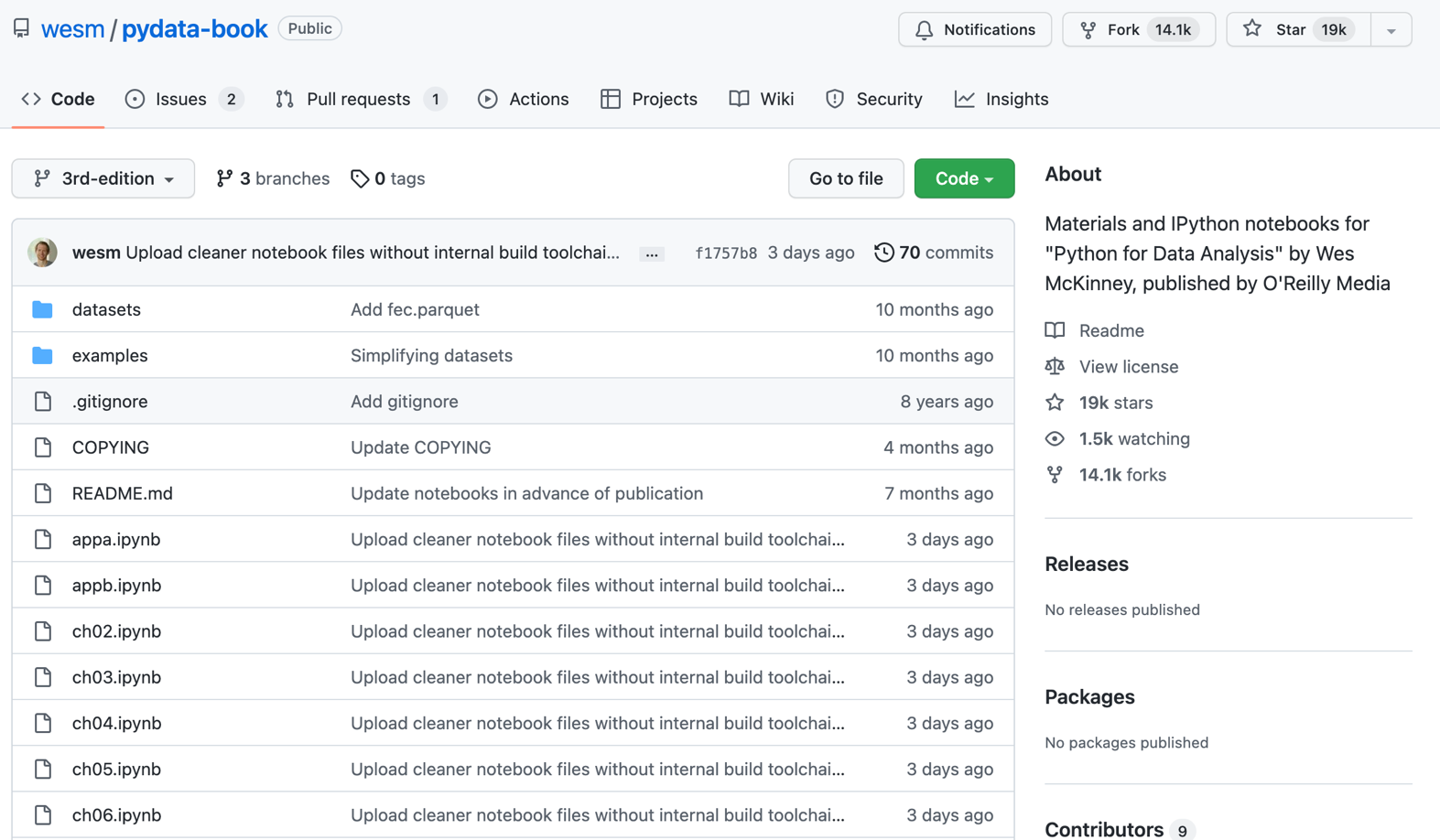 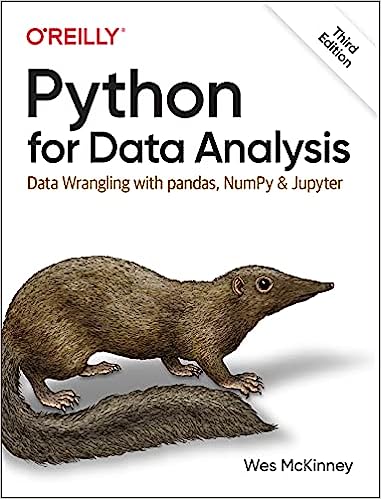 https://github.com/wesm/pydata-book
131
Wes McKinney (2022), "Python for Data Analysis: Data Wrangling with pandas, NumPy, and Jupyter", 3rd Edition, O'Reilly Media.
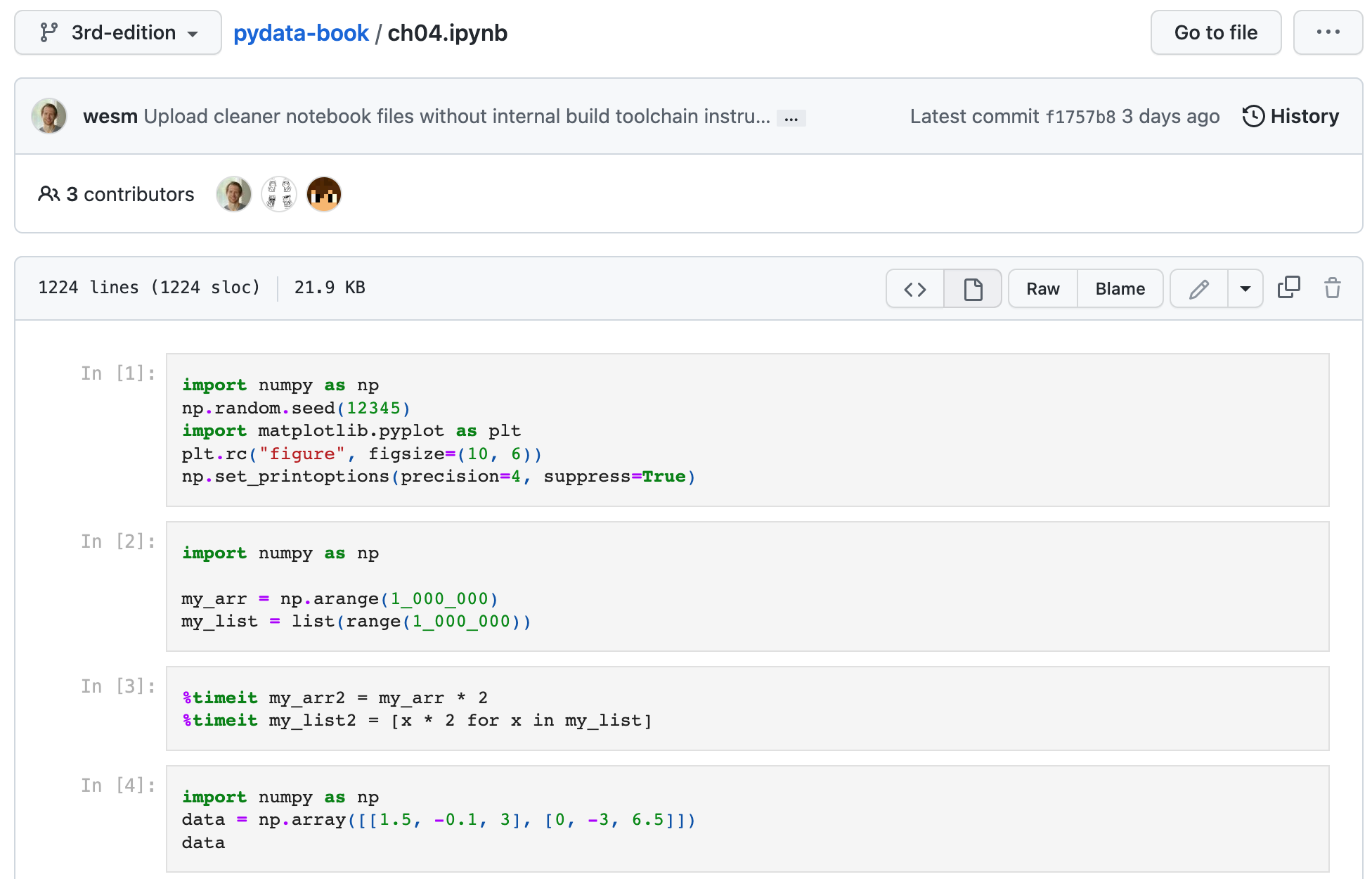 132
Source: https://github.com/wesm/pydata-book/blob/3rd-edition/ch04.ipynb
Python in Google Colab (Python101)
https://colab.research.google.com/drive/1FEG6DnGvwfUbeo4zJ1zTunjMqf2RkCrT
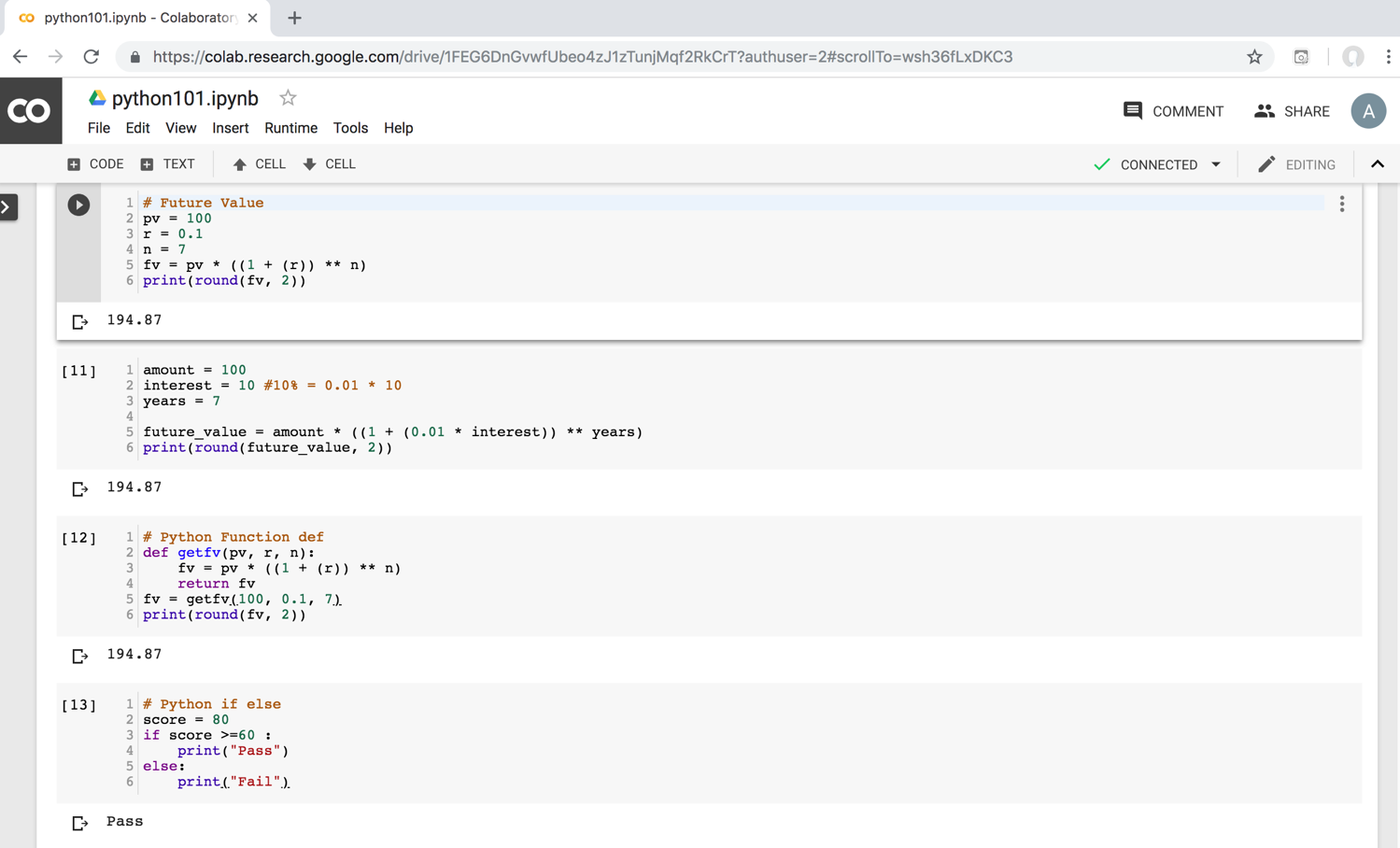 https://tinyurl.com/aintpupython101
133
Python in Google Colab (Python101)
https://colab.research.google.com/drive/1FEG6DnGvwfUbeo4zJ1zTunjMqf2RkCrT
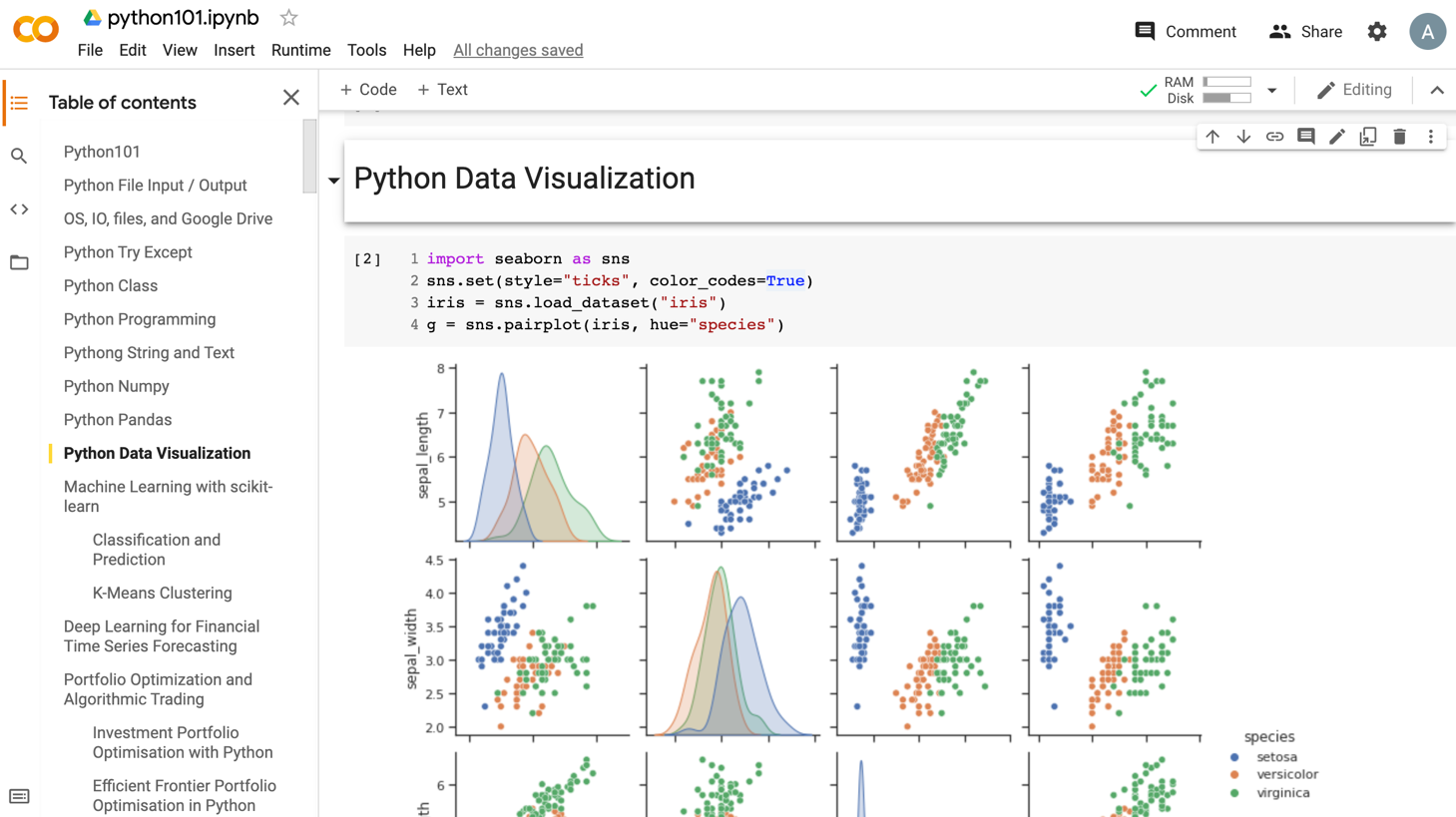 https://tinyurl.com/aintpupython101
134
Papers with CodeState-of-the-Art (SOTA)
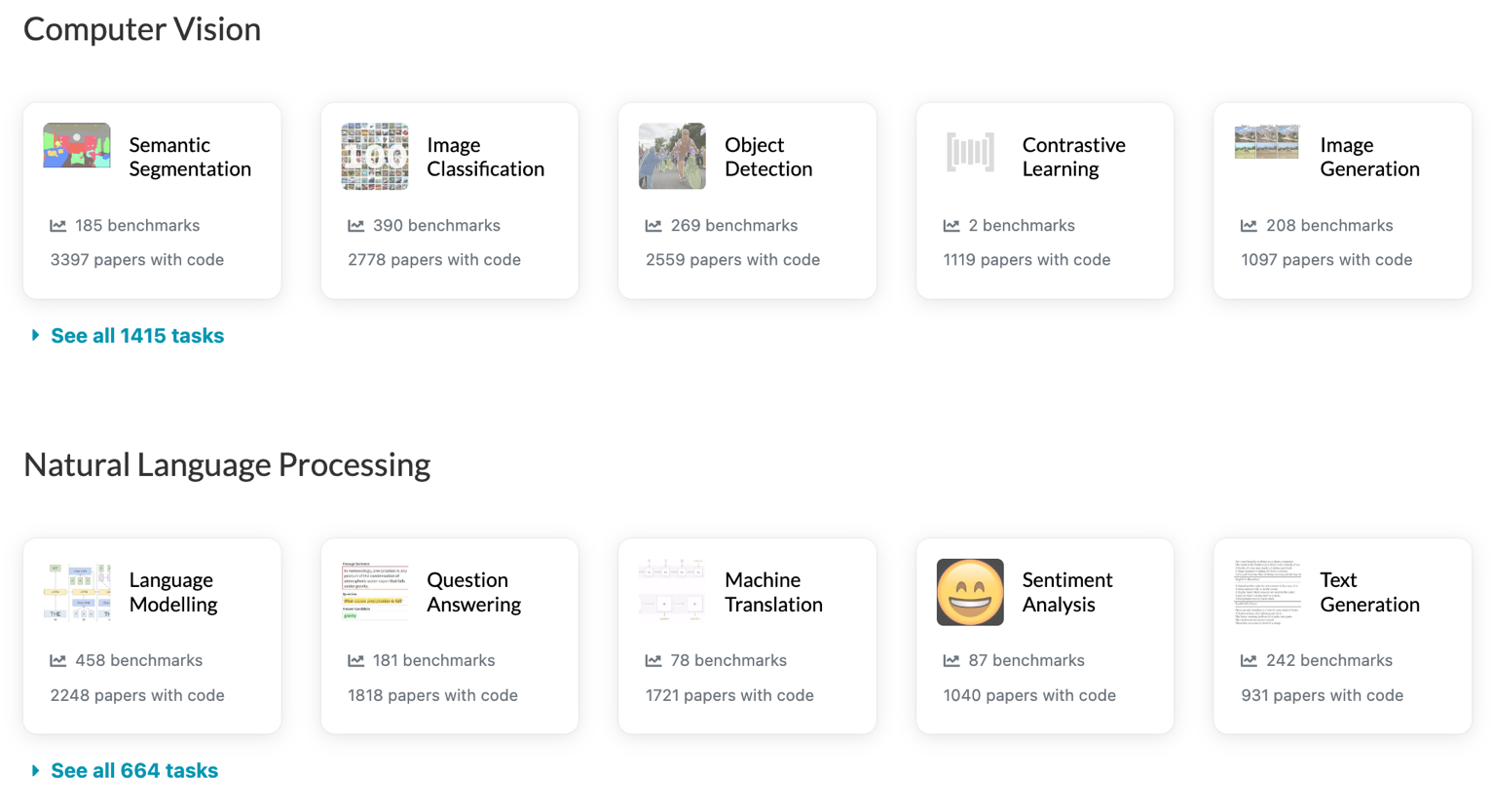 https://paperswithcode.com/sota
135
Summary
Foundations of Big Data Analysis in Python
Python Ecosystem for Data Science
Python
Programming language 
Numpy
Scientific computing
Pandas
Data structures and data analysis tools
136
References
Wes McKinney (2022), "Python for Data Analysis: Data Wrangling with pandas, NumPy, and Jupyter", 3rd Edition, O'Reilly Media.
Steven D'Ascoli (2022), Artificial Intelligence and Deep Learning with Python:  Every Line of Code Explained For Readers New to AI and New to Python, Independently published.
Aurélien Géron (2019), Hands-On Machine Learning with Scikit-Learn, Keras, and TensorFlow: Concepts, Tools, and Techniques to Build Intelligent Systems, 2nd Edition, O’Reilly Media.
Python Programming, https://pythonprogramming.net/
Python, https://www.python.org/
Python Programming Language, http://pythonprogramminglanguage.com/
Numpy, http://www.numpy.org/
Pandas, http://pandas.pydata.org/
Skikit-learn, http://scikit-learn.org/
Min-Yuh Day (2023), Python 101, https://tinyurl.com/aintpupython101
137